A Life with NASA since the Apollo Moon Landings
Herb Baker
Former Manager, Operations Support Office
NASA/Johnson Space Center
The Johnson Space Center site was a cow pasture when my family moved to League City in 1960. The Manned Spacecraft Center was built here in 1962/63.
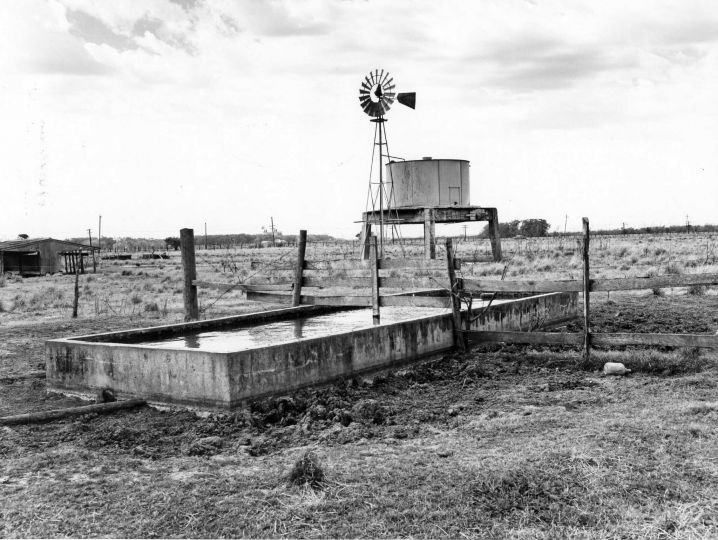 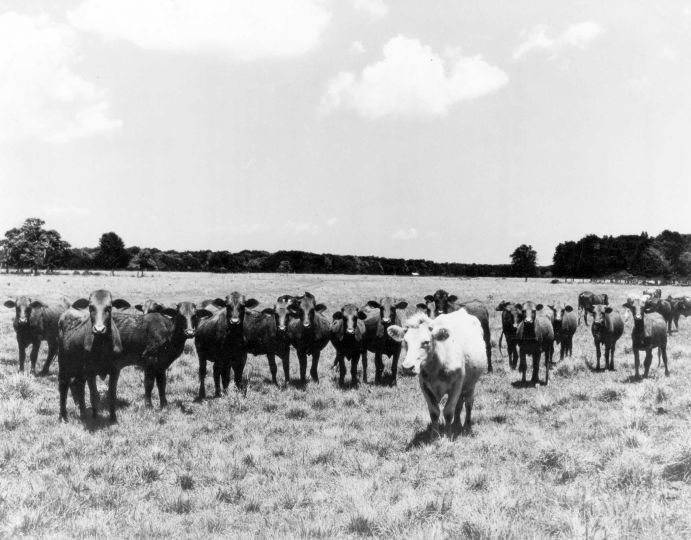 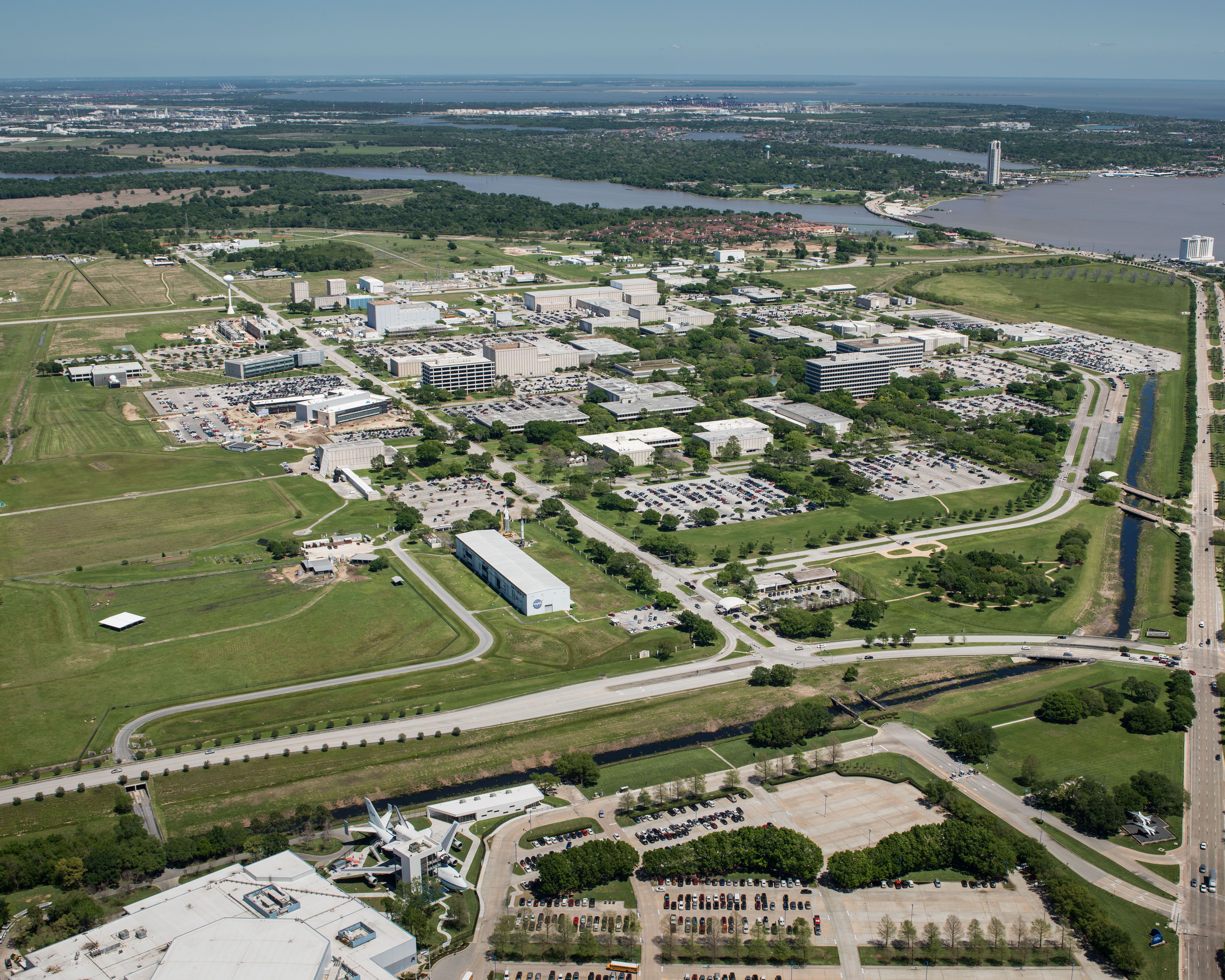 Aerial view of JSC Today
When I started intermediate school in ‘64, the Apollo astronaut’s kids were my classmates
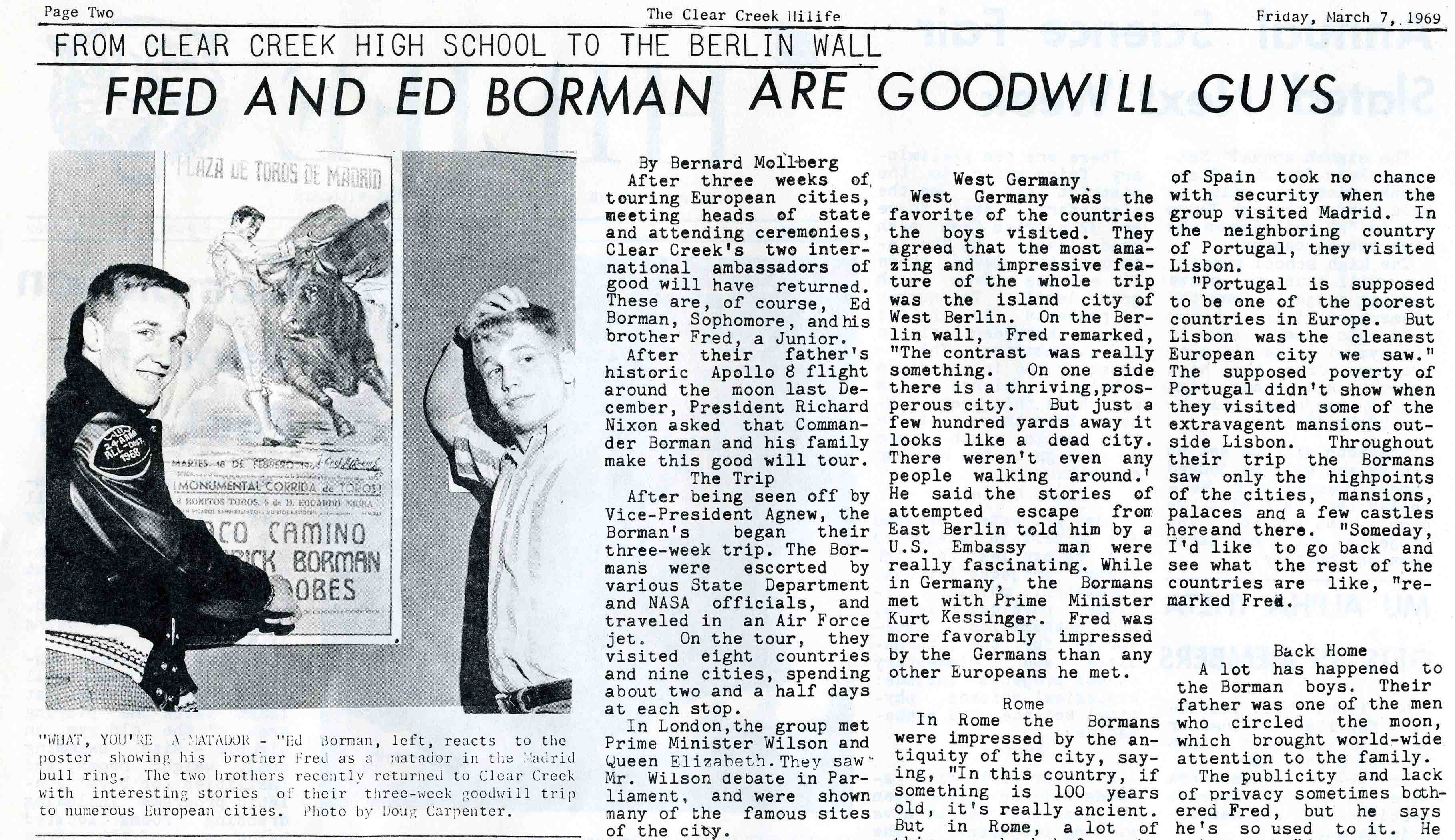 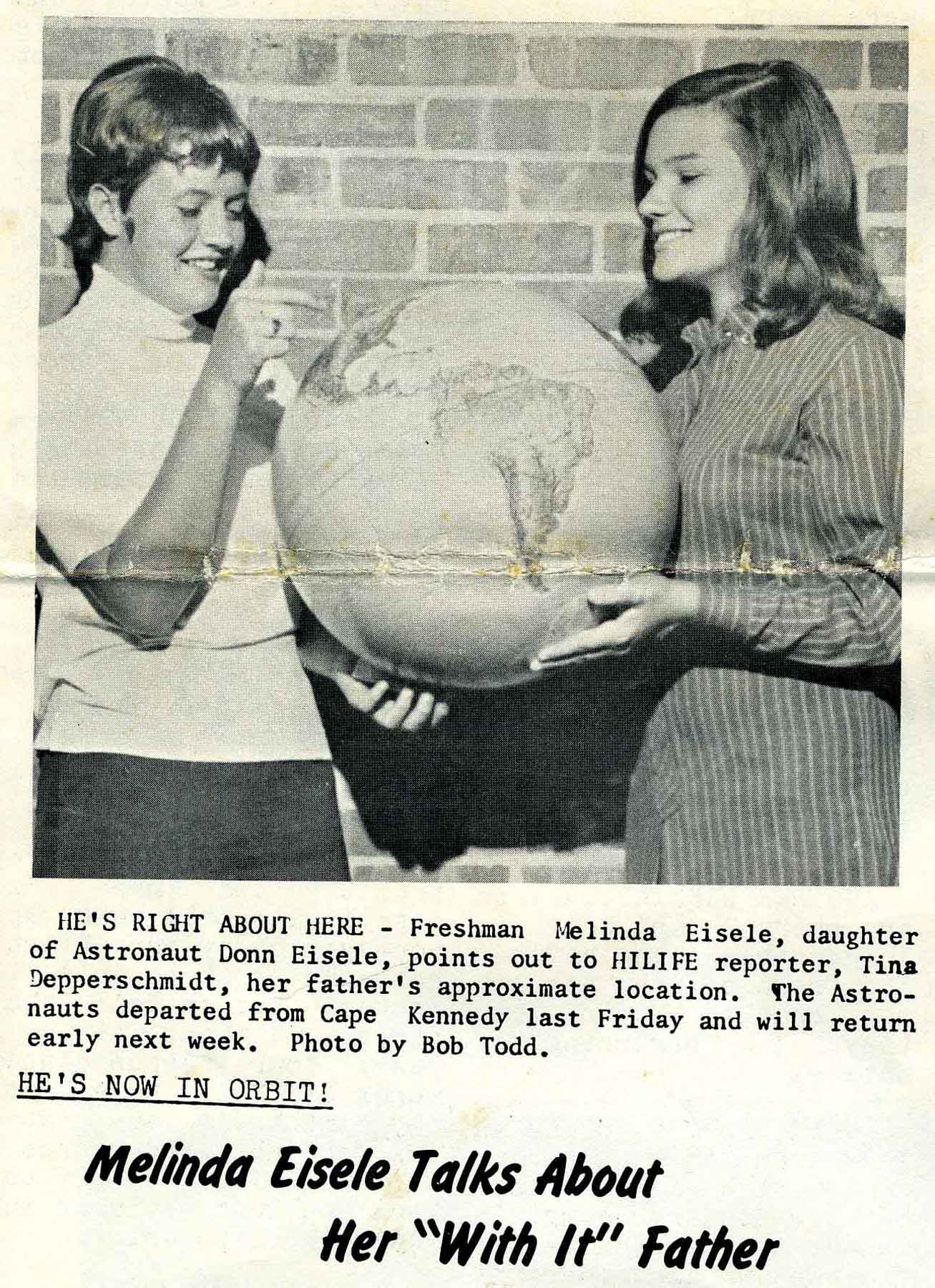 With Mark Grissom in 2018
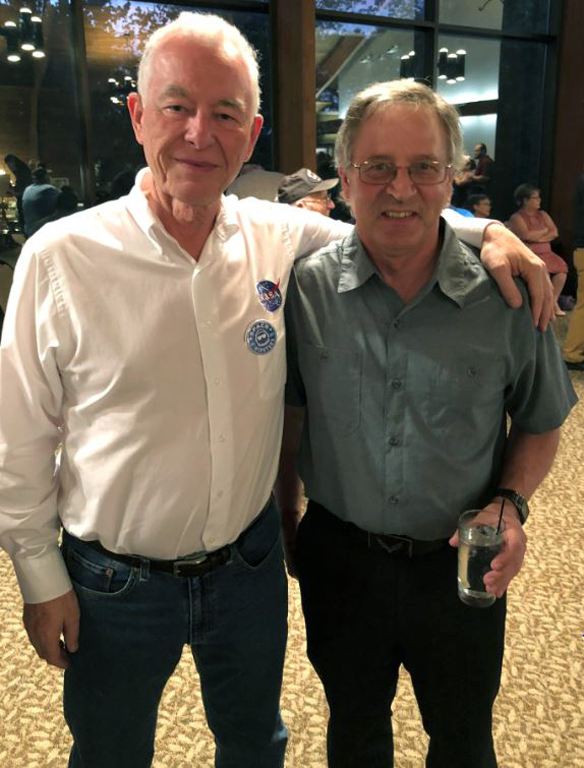 Frank Borman’s sons
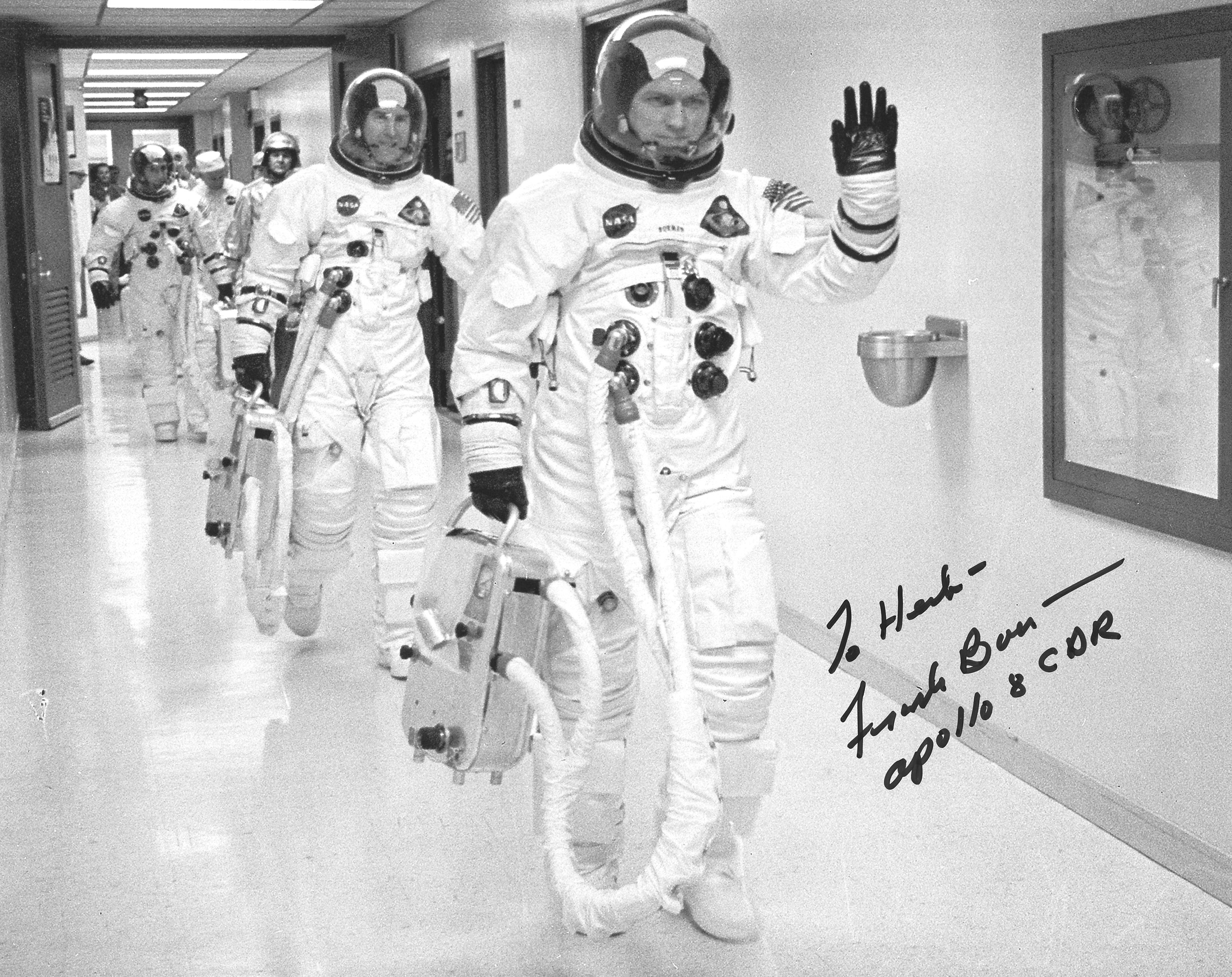 Donn Eisele’s (Apollo 7) daughter
I worked for TV networks covering NASA missions in high school/college.
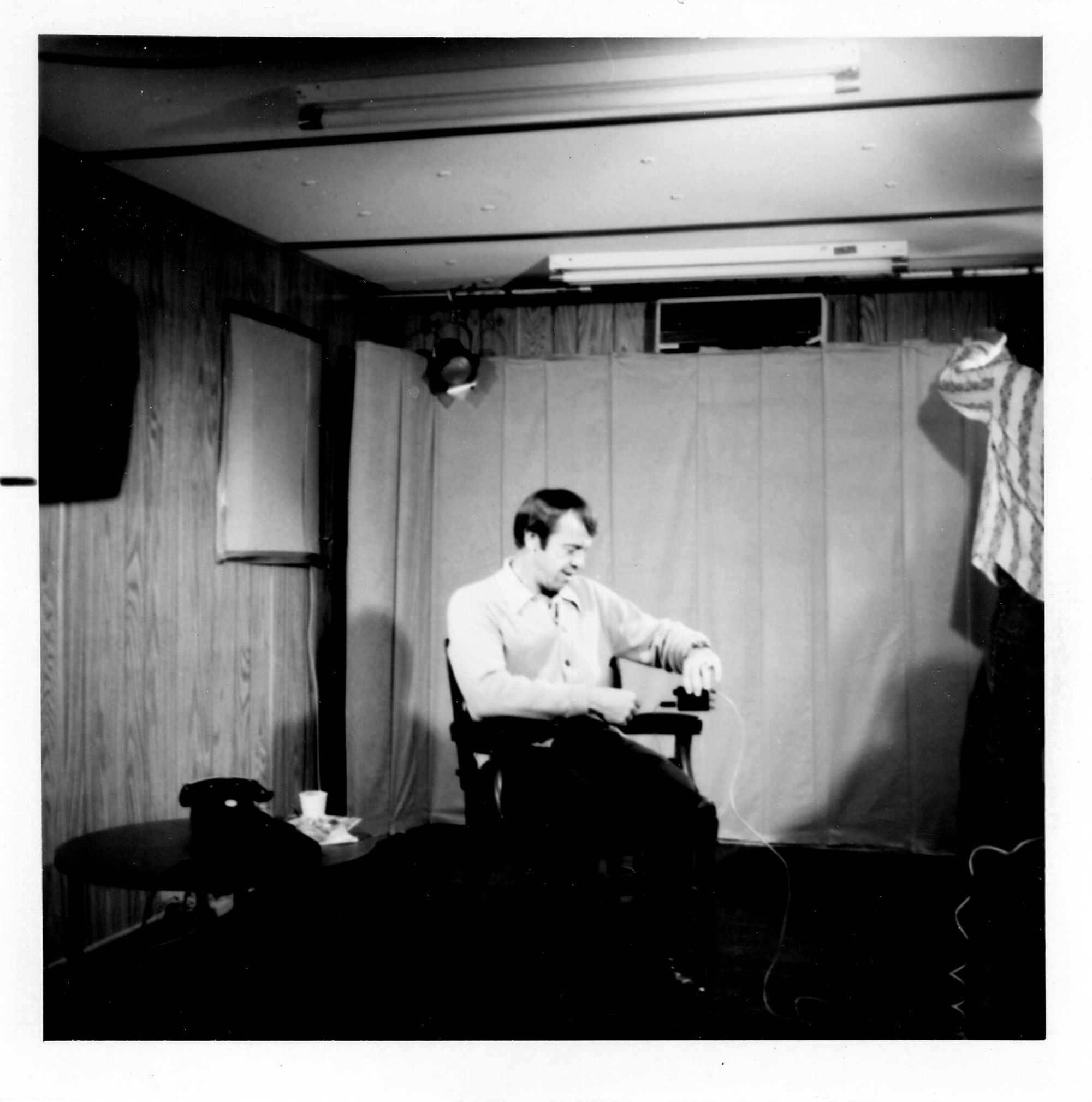 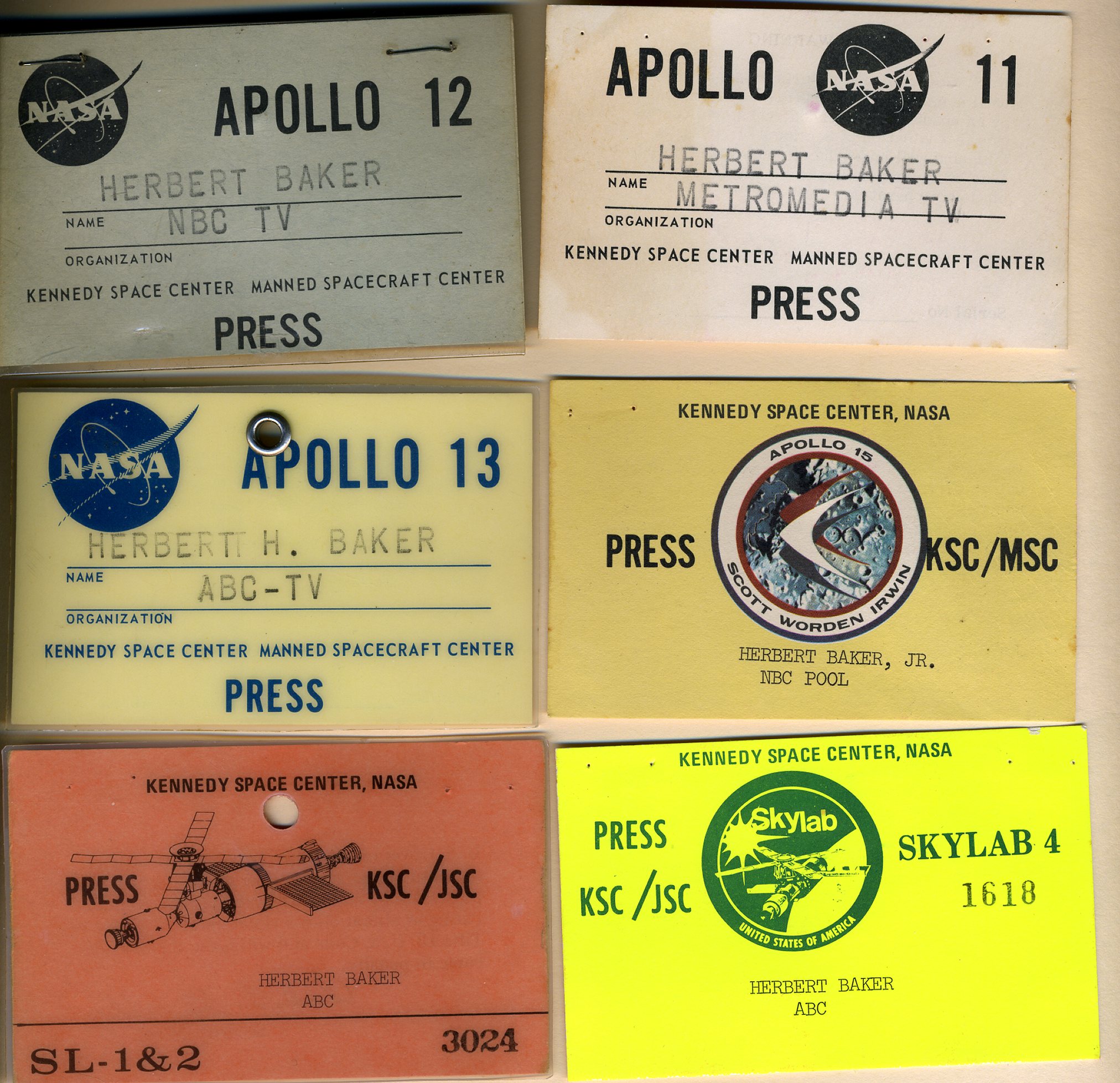 Hanging out with moonwalkers Alan Shepard (Apollo 14) and Dave Scott (Apollo 15)
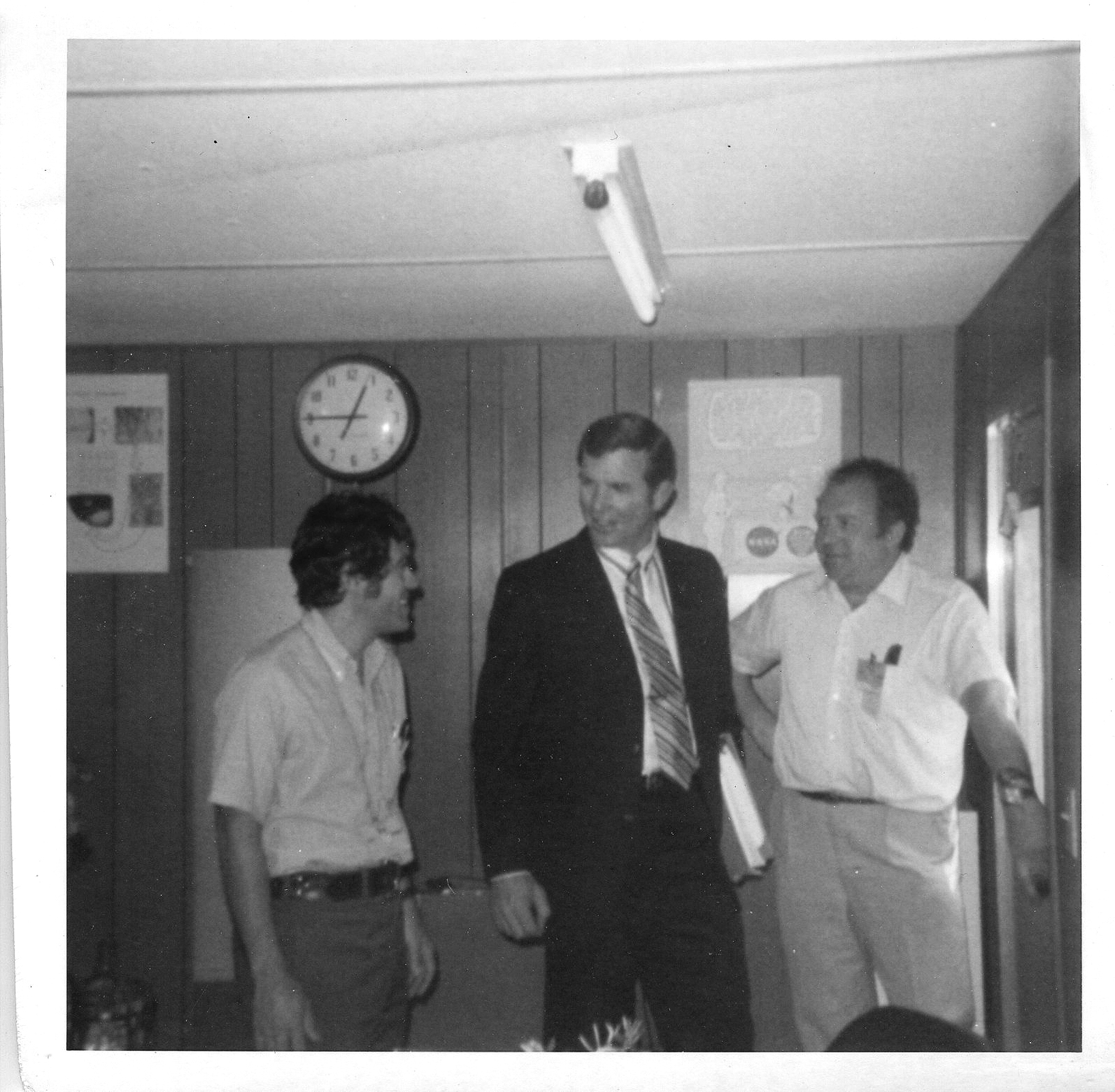 Apollo 11 Splashdown Party
New York Daily News
Chicago Tribune
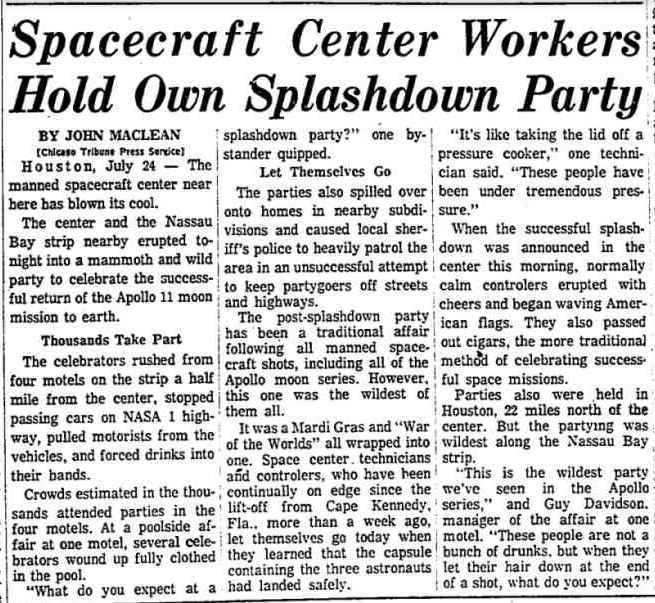 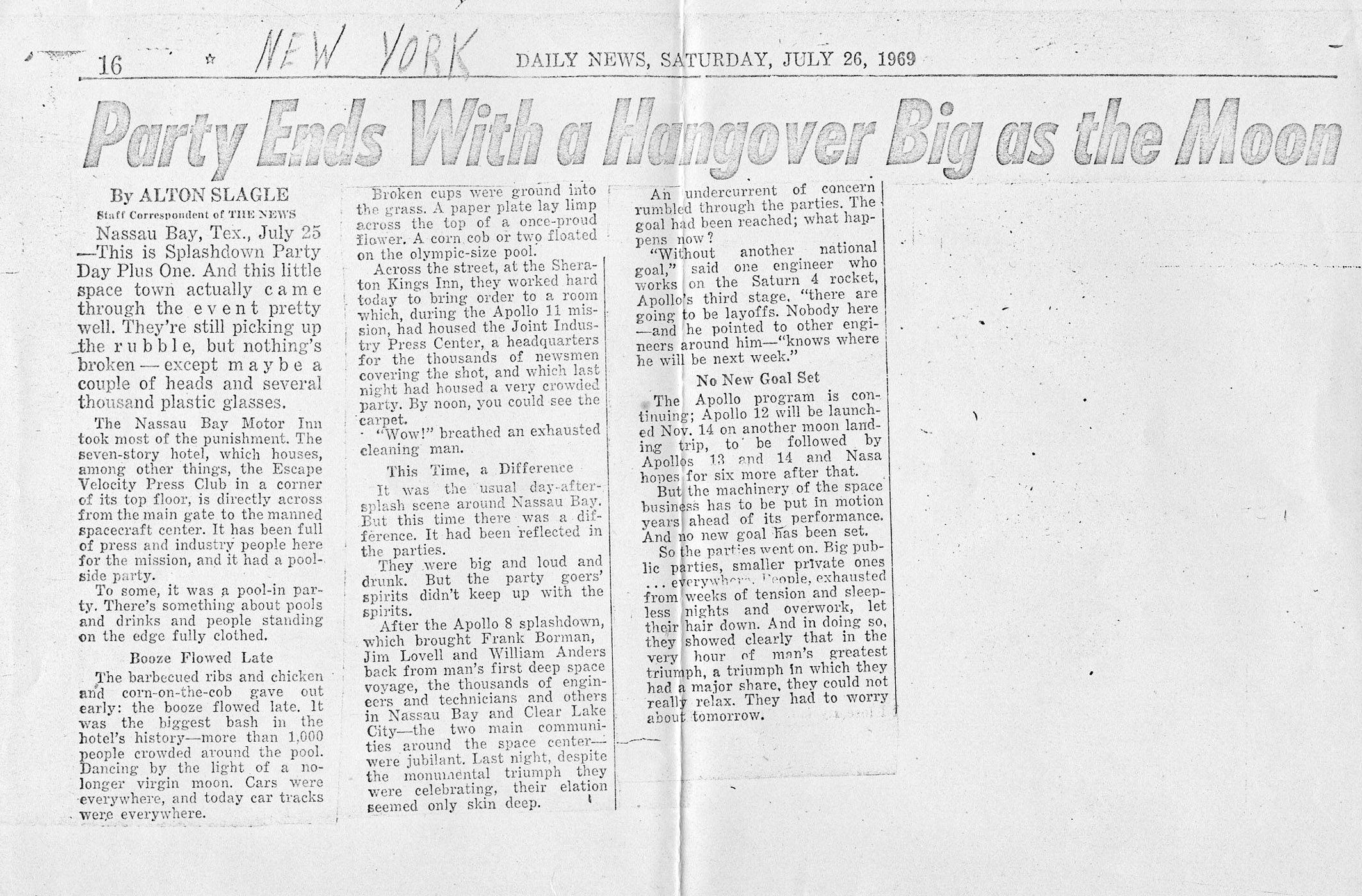 “It was a Mardi Gras and ‘War of the Worlds’ all wrapped into one.”
“Several celebrators wound up fully clothed in the pool.”
“Celebrators stopped passing cars on NASA 1 and forced drinks into their hands.”
“More than 1000 people crowded around the pool, dancing by the light of a no longer virgin moon.”
“This is the wildest party we’ve seen in the Apollo series.”
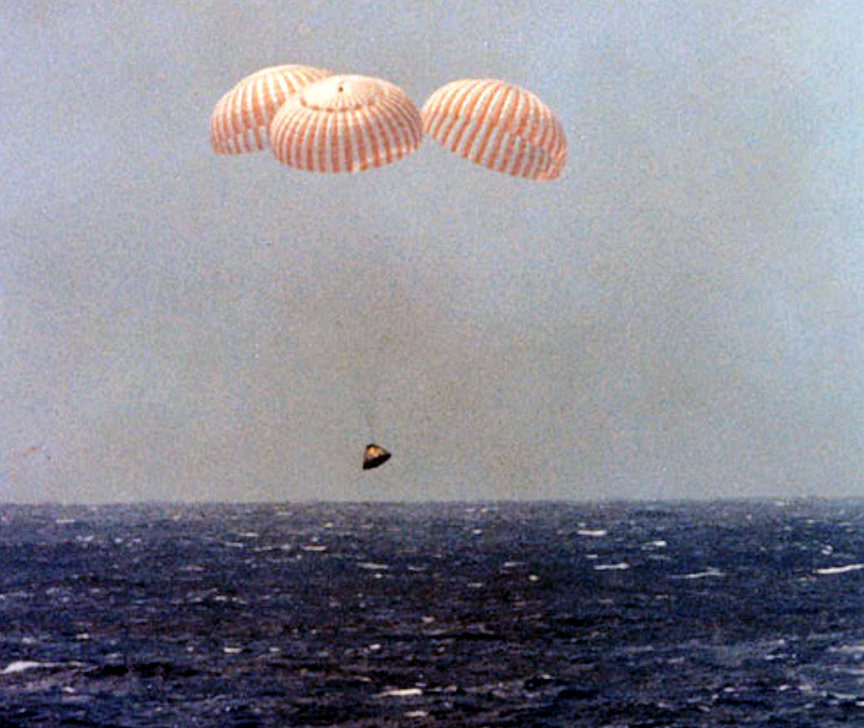 Apollo 12 (Conrad, Gordon, & Bean) splashdown in the South Pacific on Nov. 24, 1969
My ride to TV station downtown to deliver film
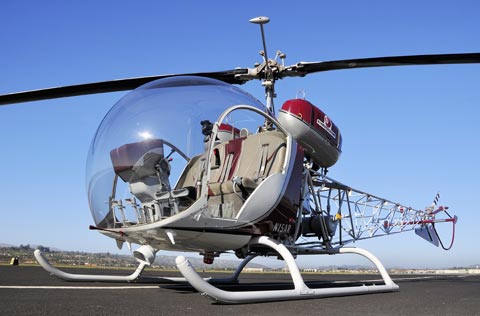 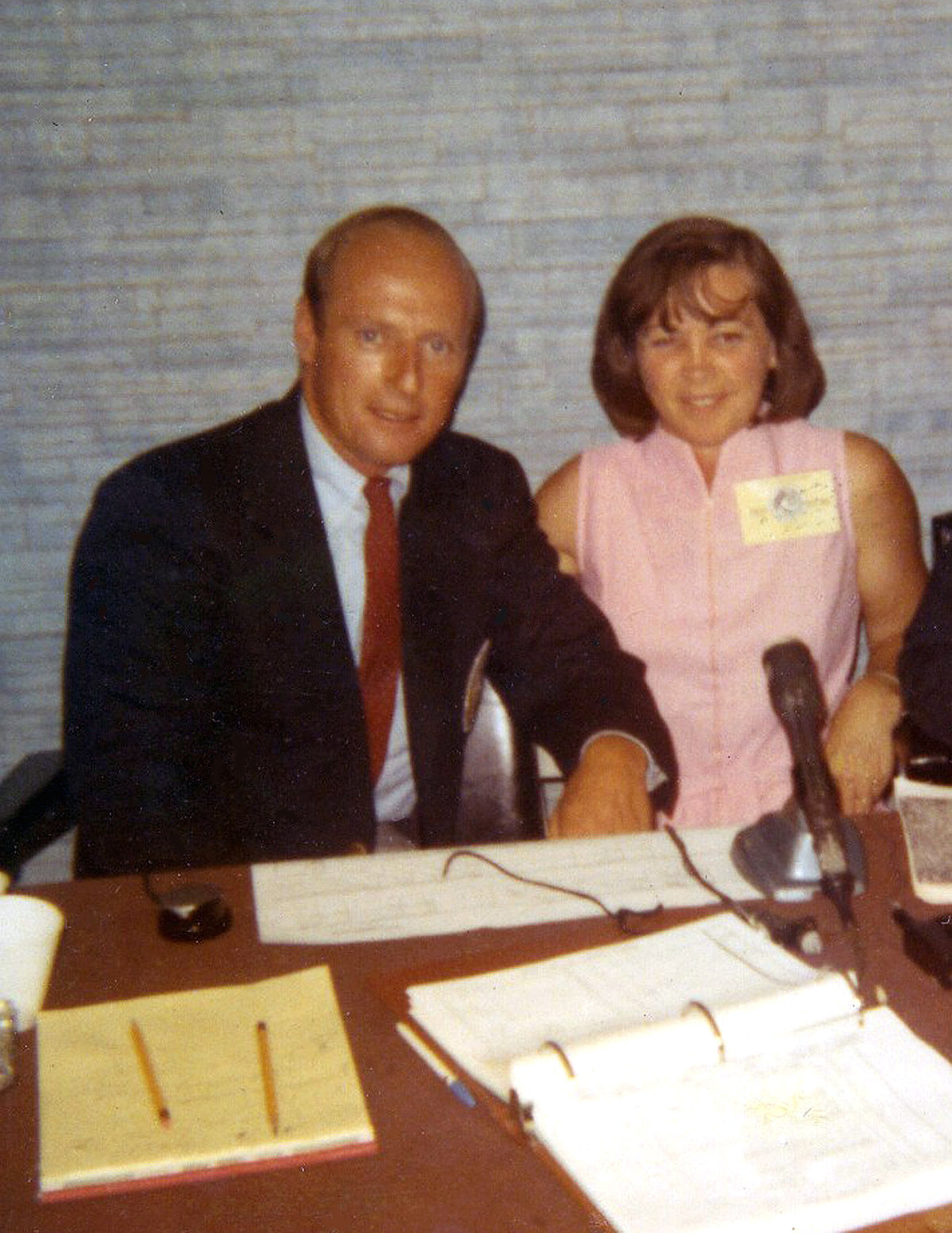 Apollo 12 Commander Pete Conrad and Mom
Mom helped make the parasol that served as a replacement heat shield for Skylab.
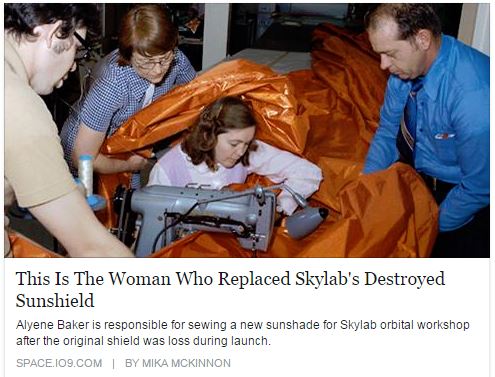 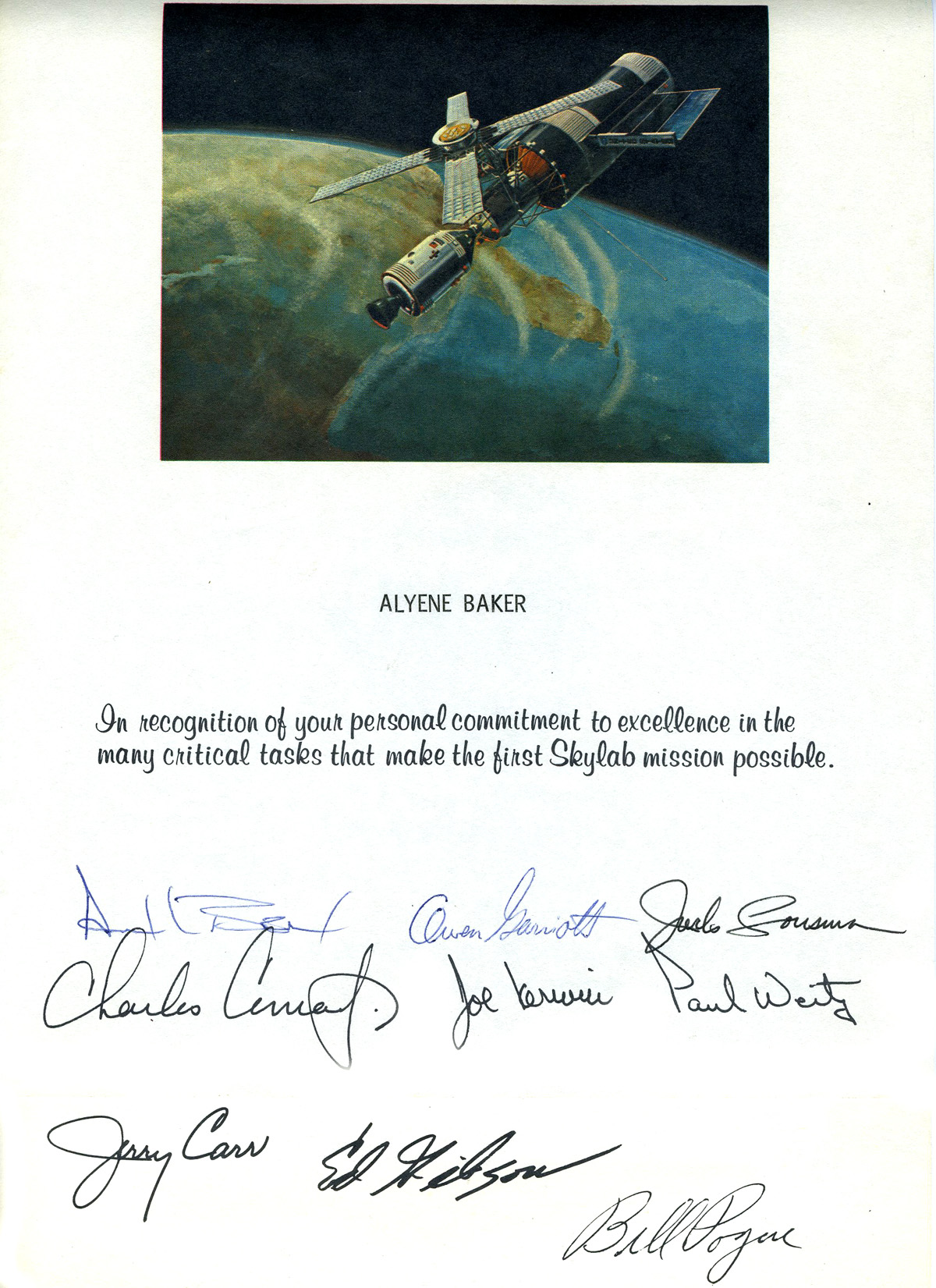 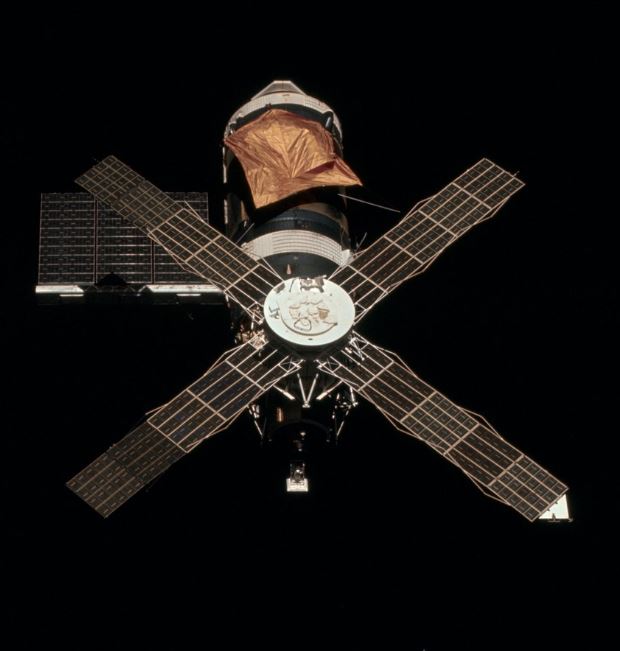 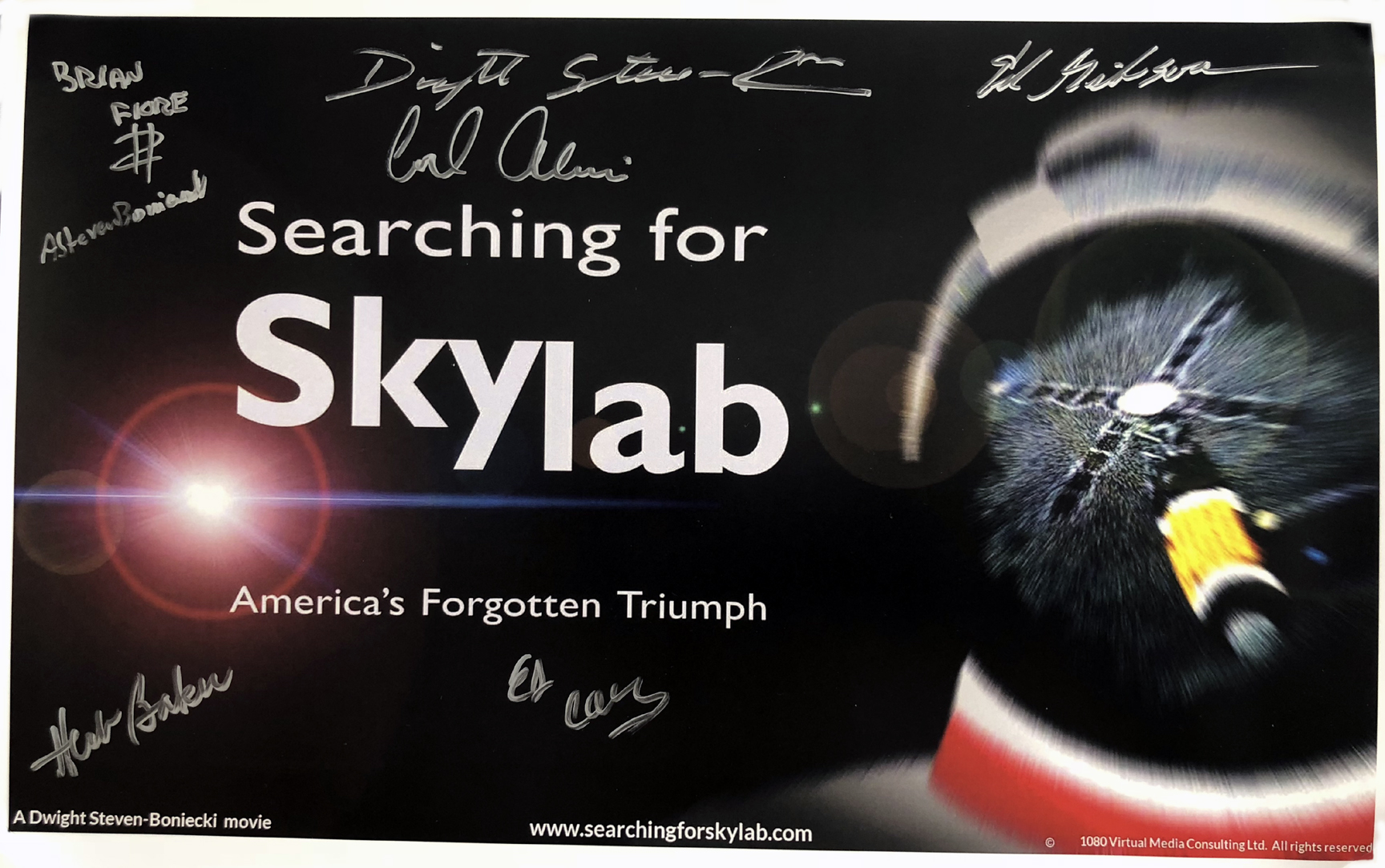 “Searching for Skylab” official poster.  Movie premiered at US Rocket & Space Center in Feb. 2019
Screenshot from the movie
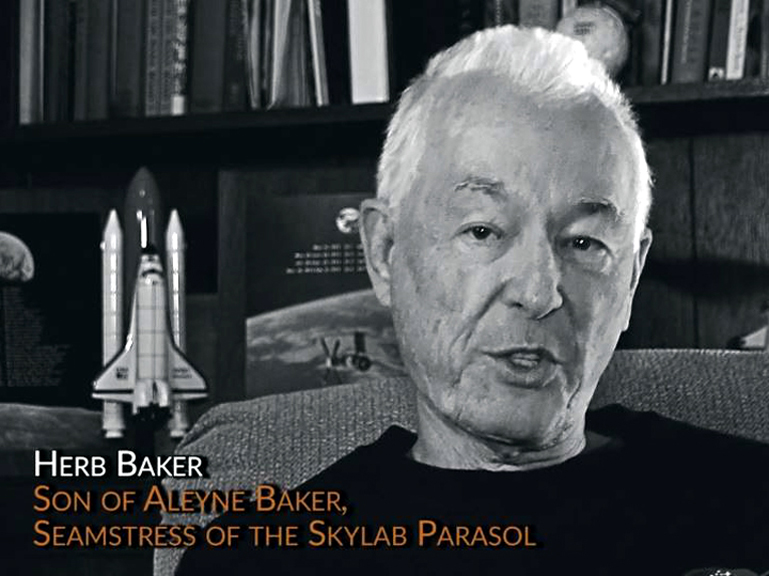 With Jack Lousma & Skylab O2 tank at Space/Rocket Center for the premiere
Panel after movie with Jerry Carr & Richard & Owen Garriott
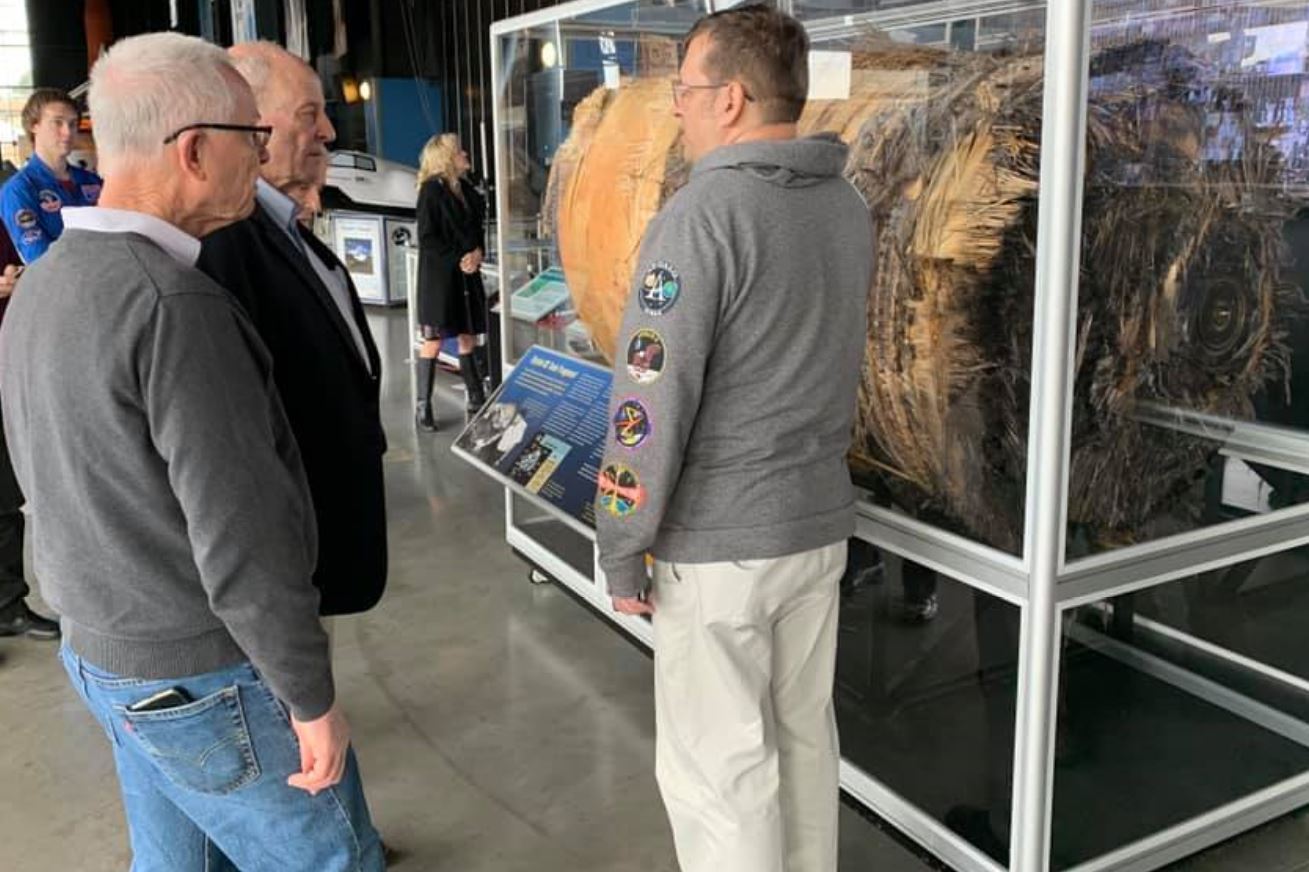 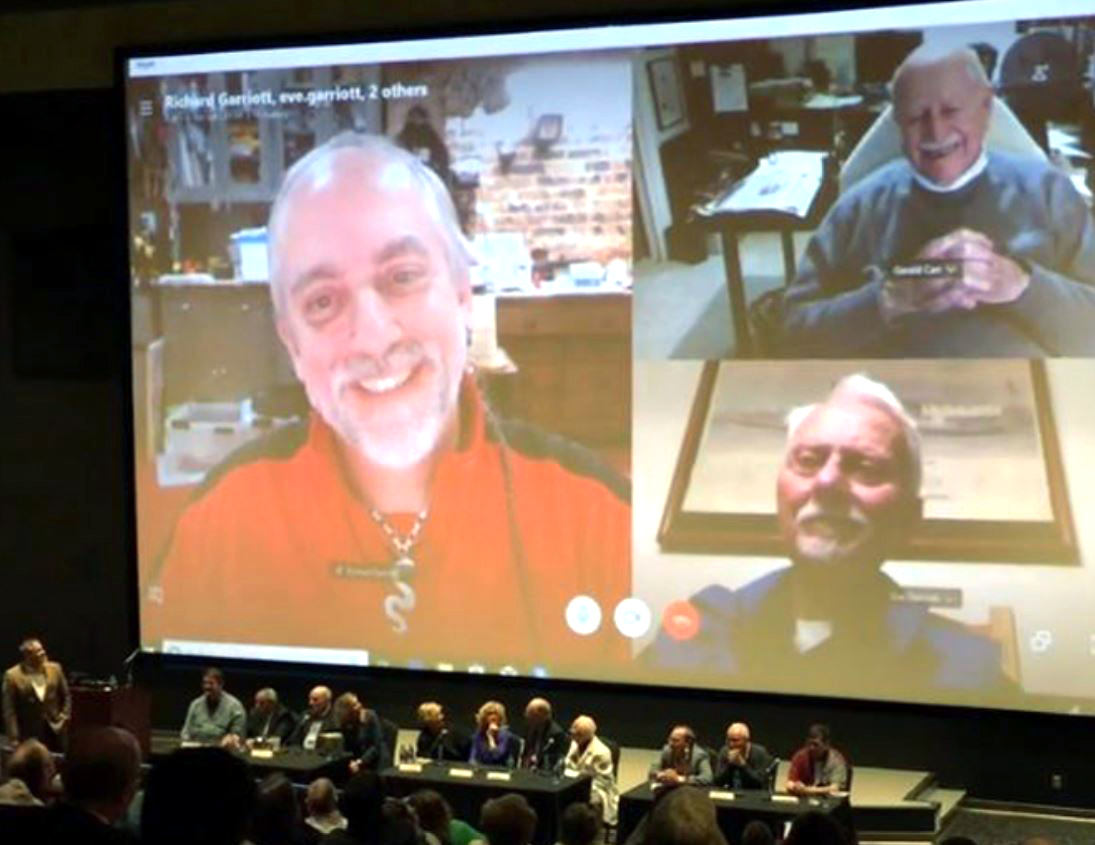 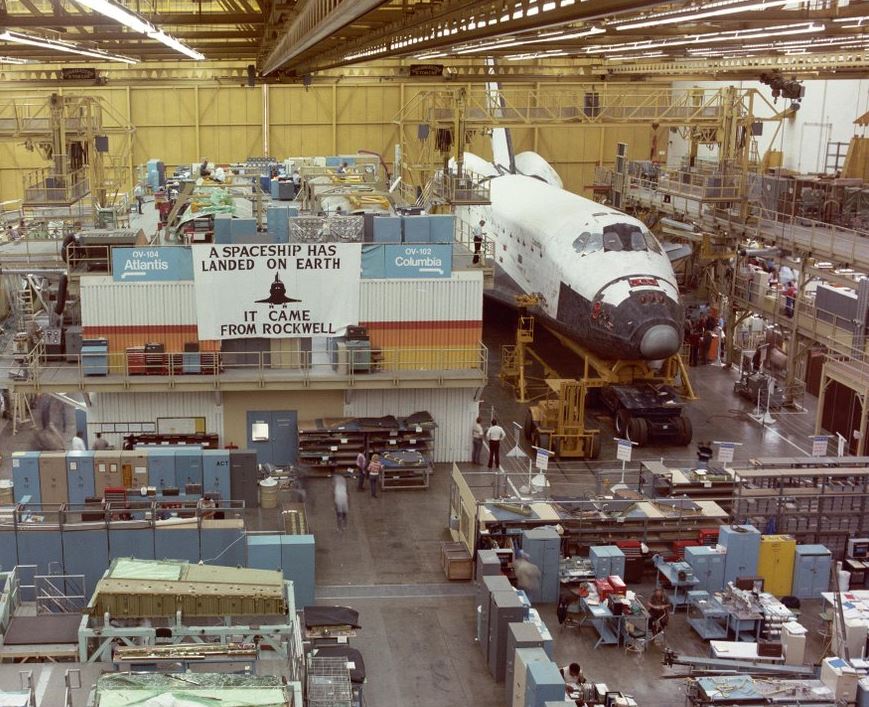 Started job at NASA in 1975. 
Starting in 1979, I worked on NASA team that bought Shuttle Orbiter vehicles from Rockwell. They were built in Palmdale, CA.  Each Orbiter vehicle cost about $1.5B-$2B to build.
We didn’t make it in March after all!  (STS-1 launched April 12, 1981)
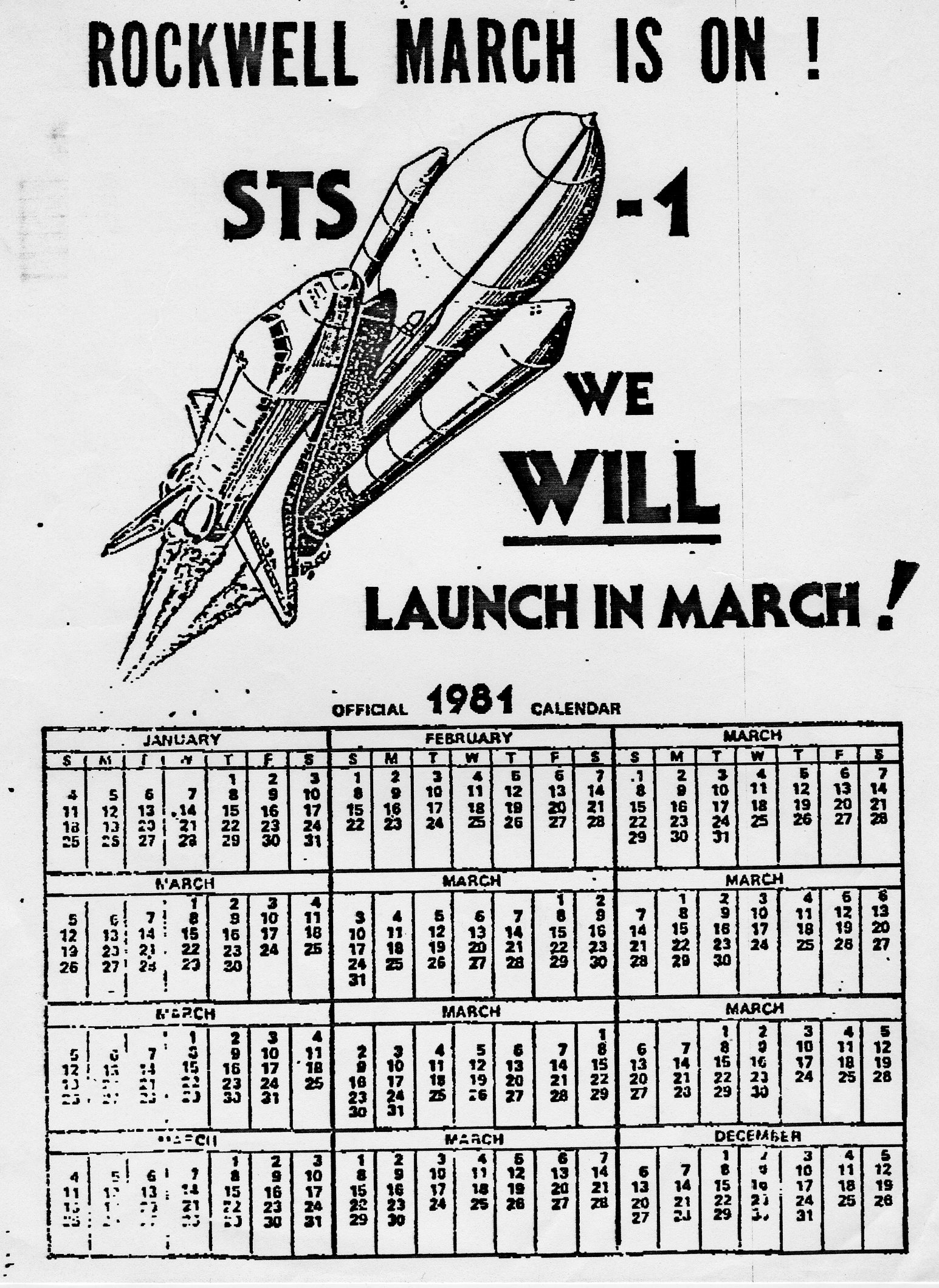 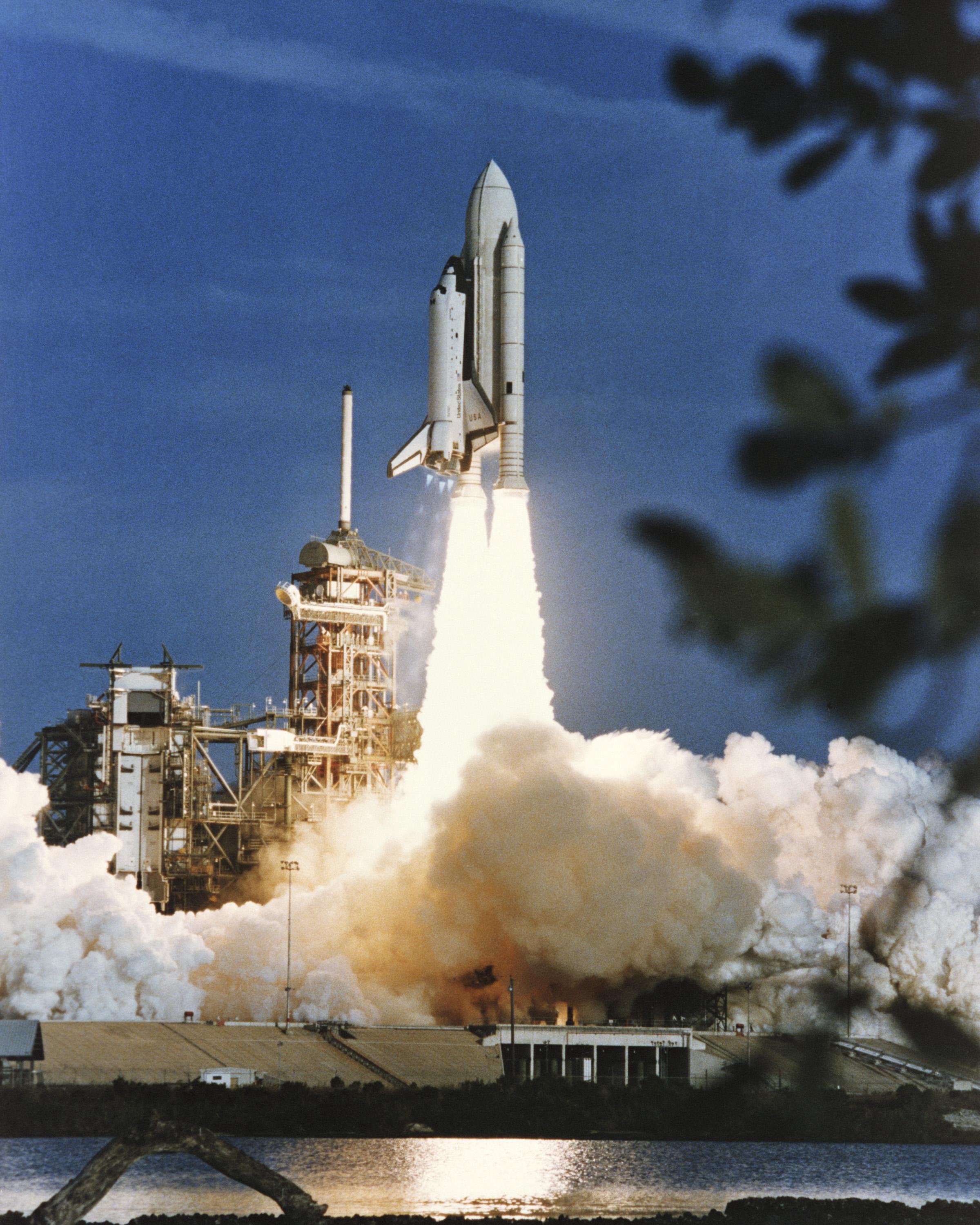 Arranged for Alan Shepard to present the Distinguished Public Servant Award to Chris Kraft in 1982.
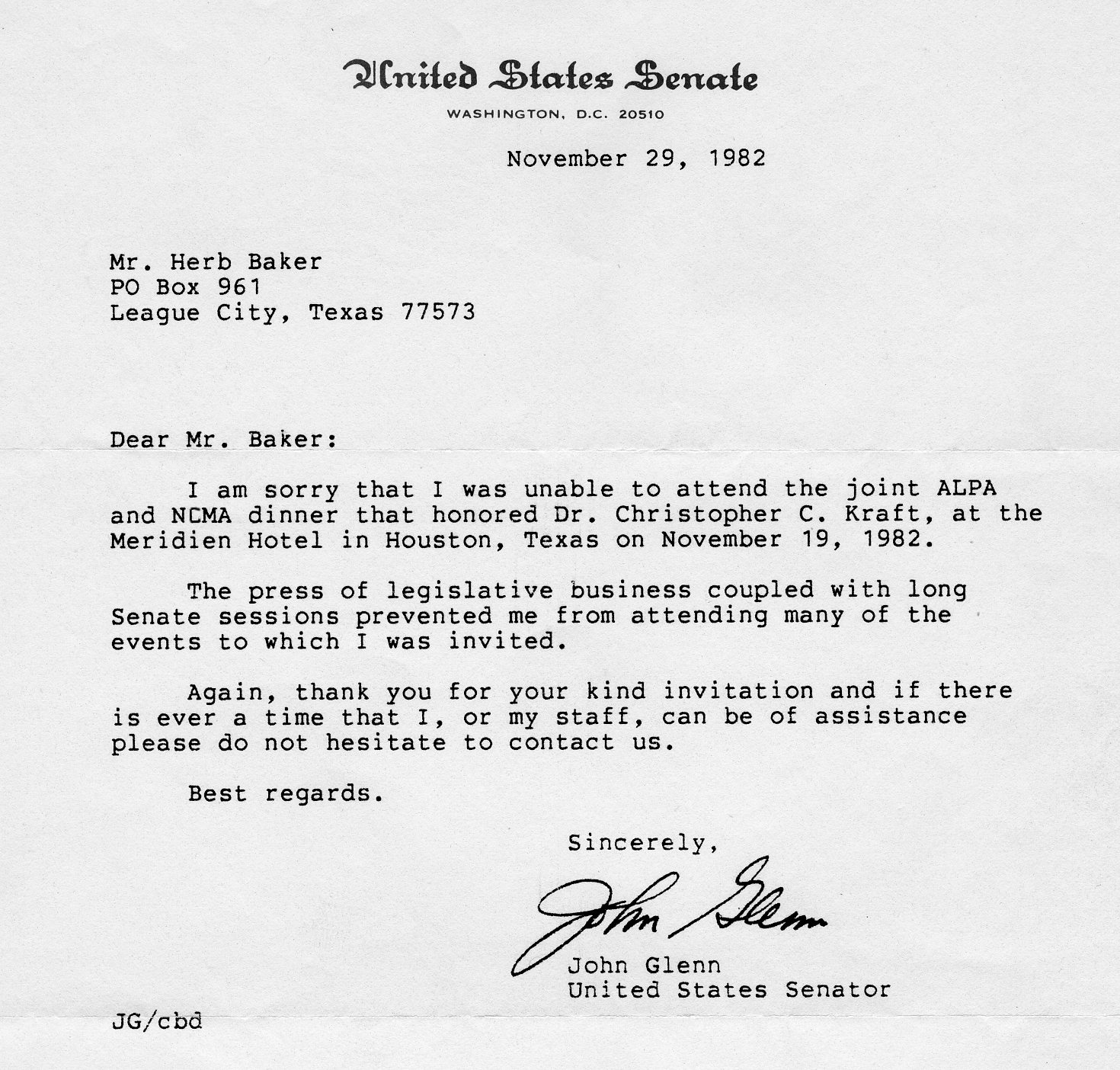 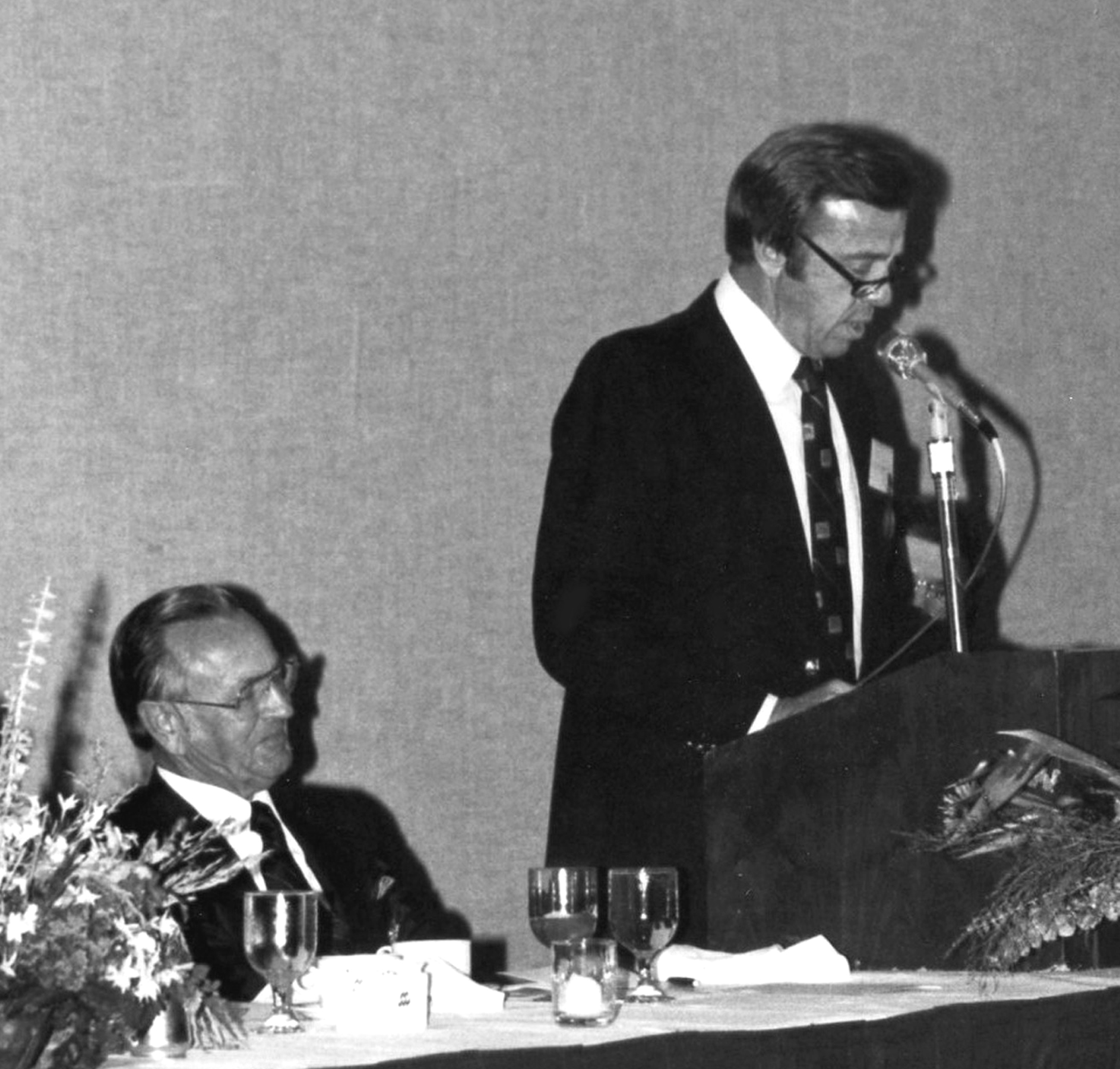 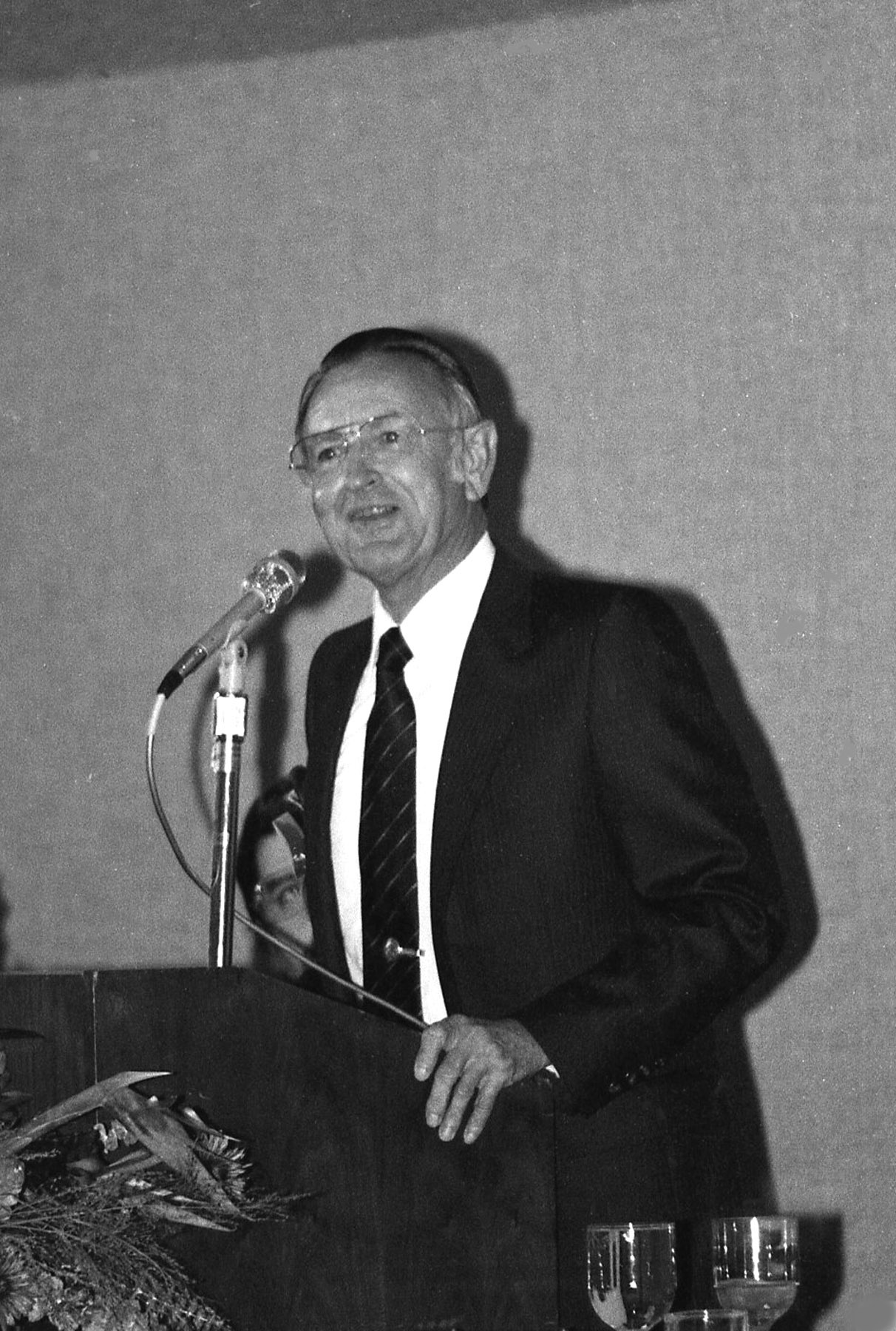 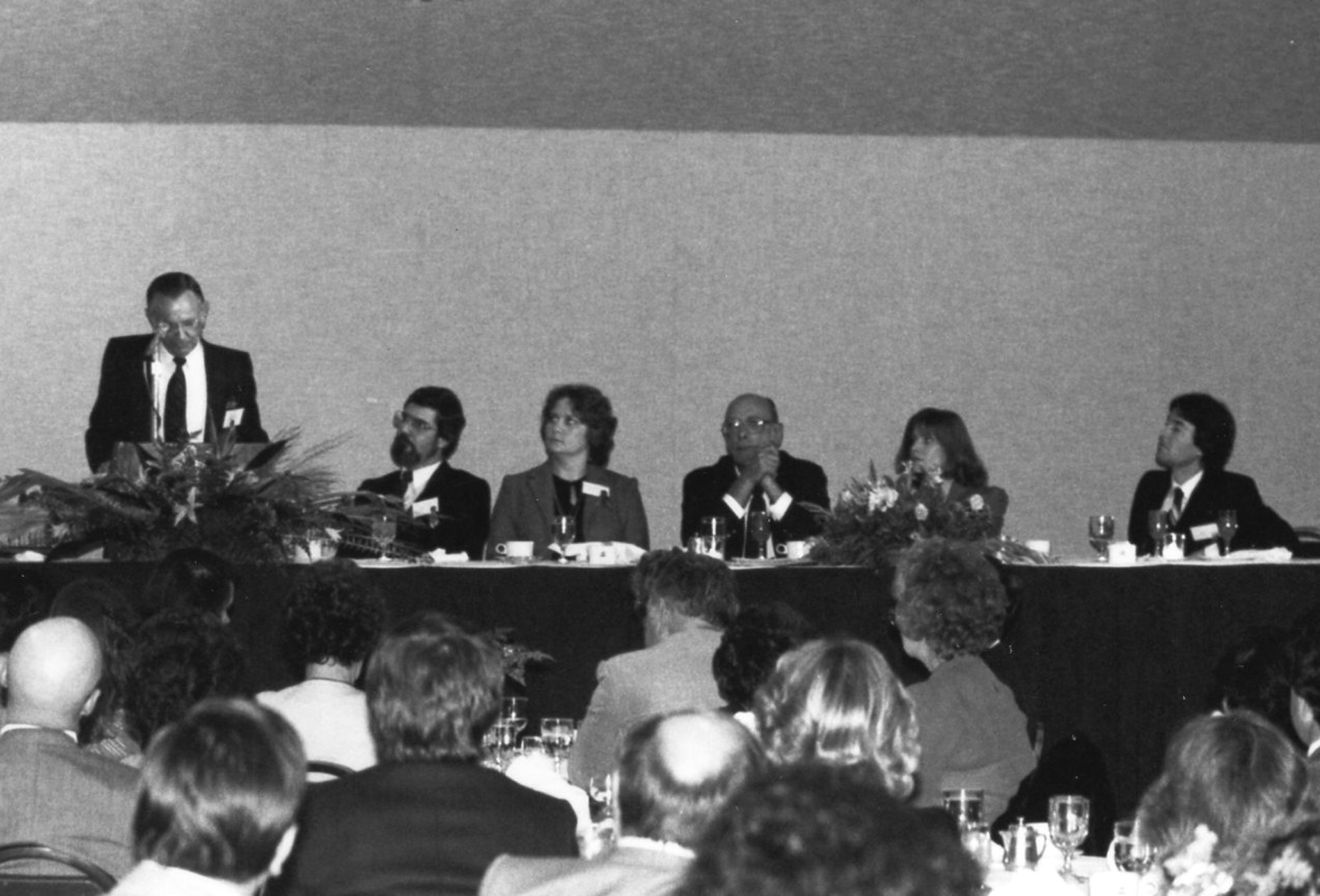 Worked with Apollo 13 astronaut Fred Haise on Space Station project in 1987 after he had retired from NASA
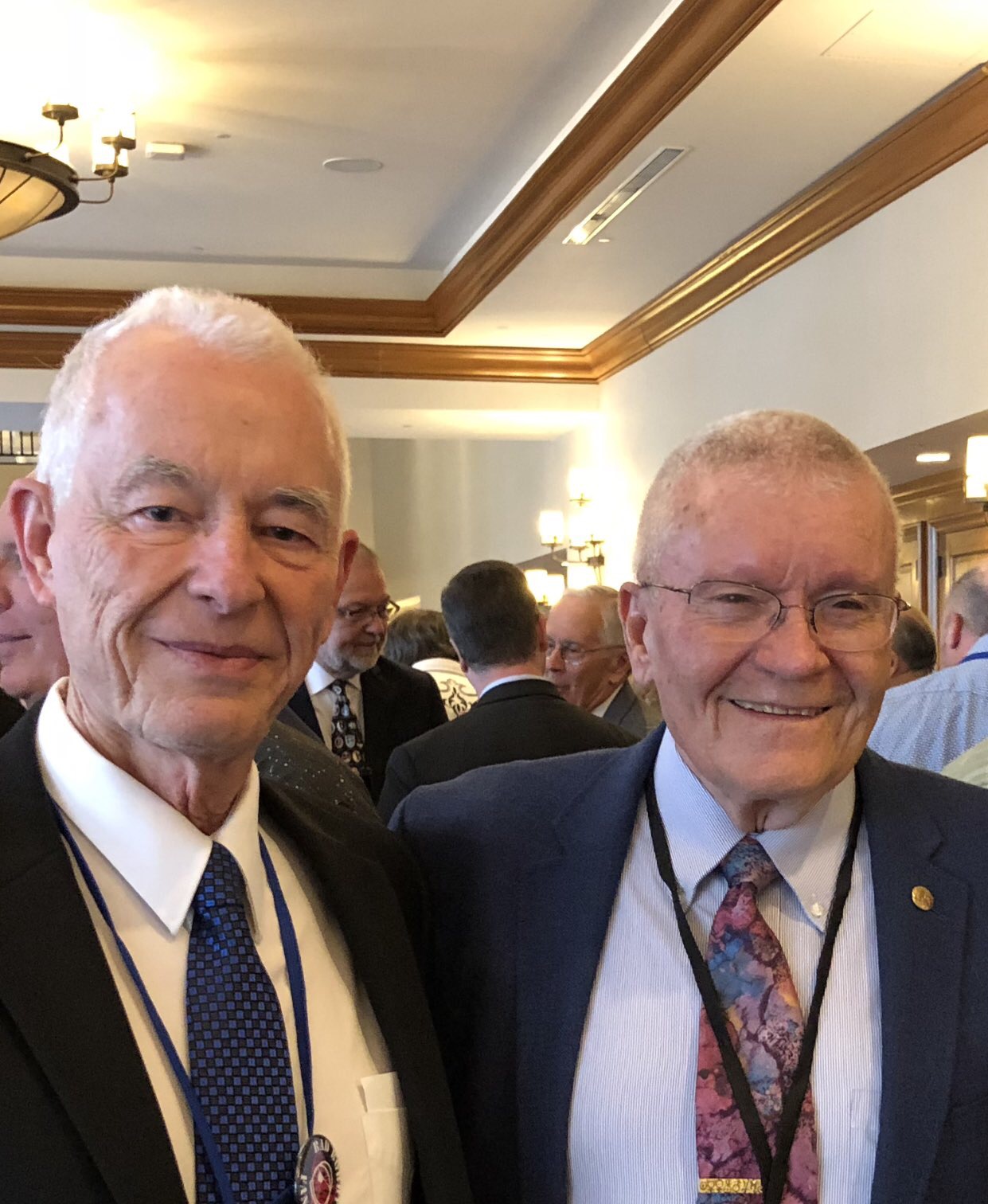 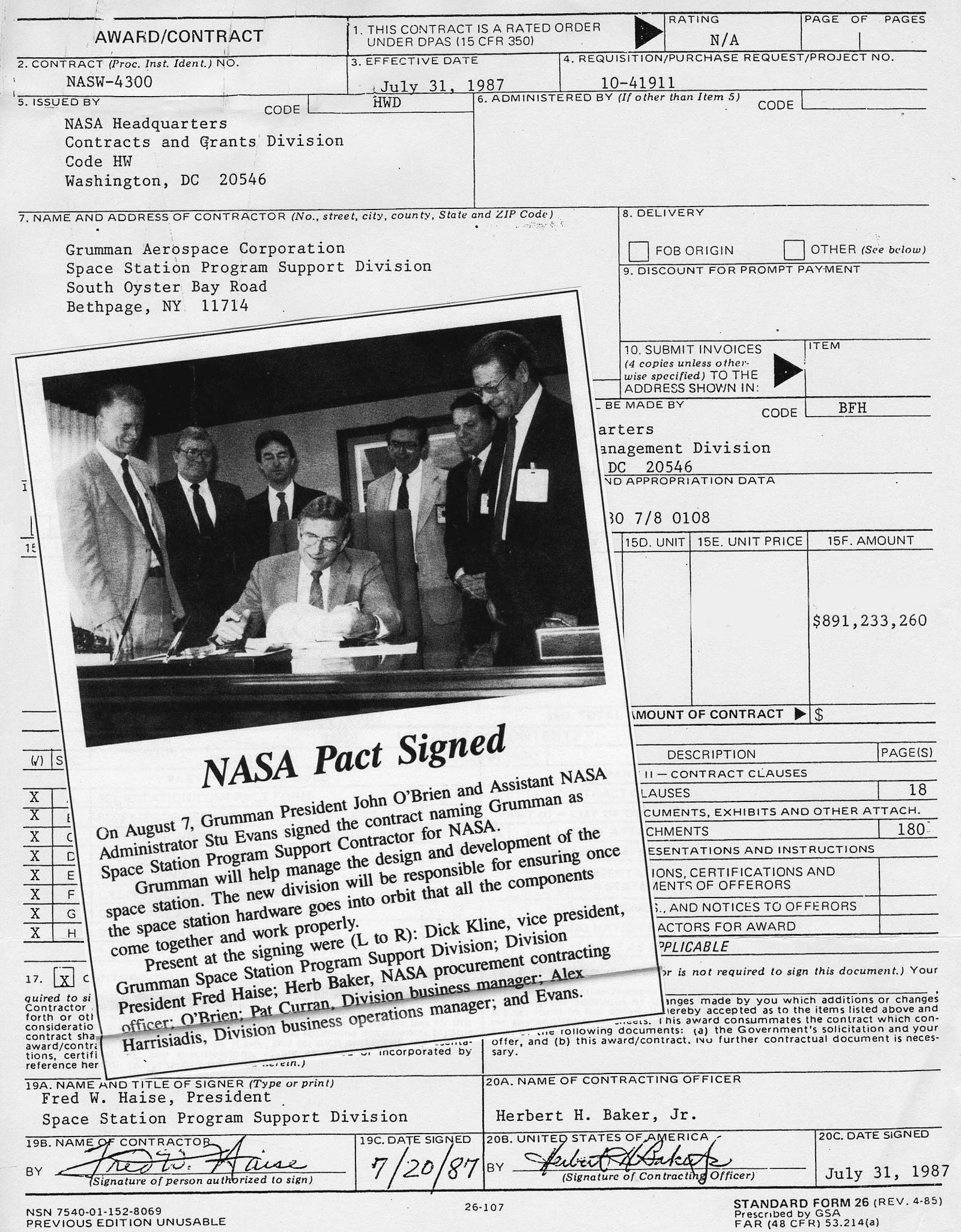 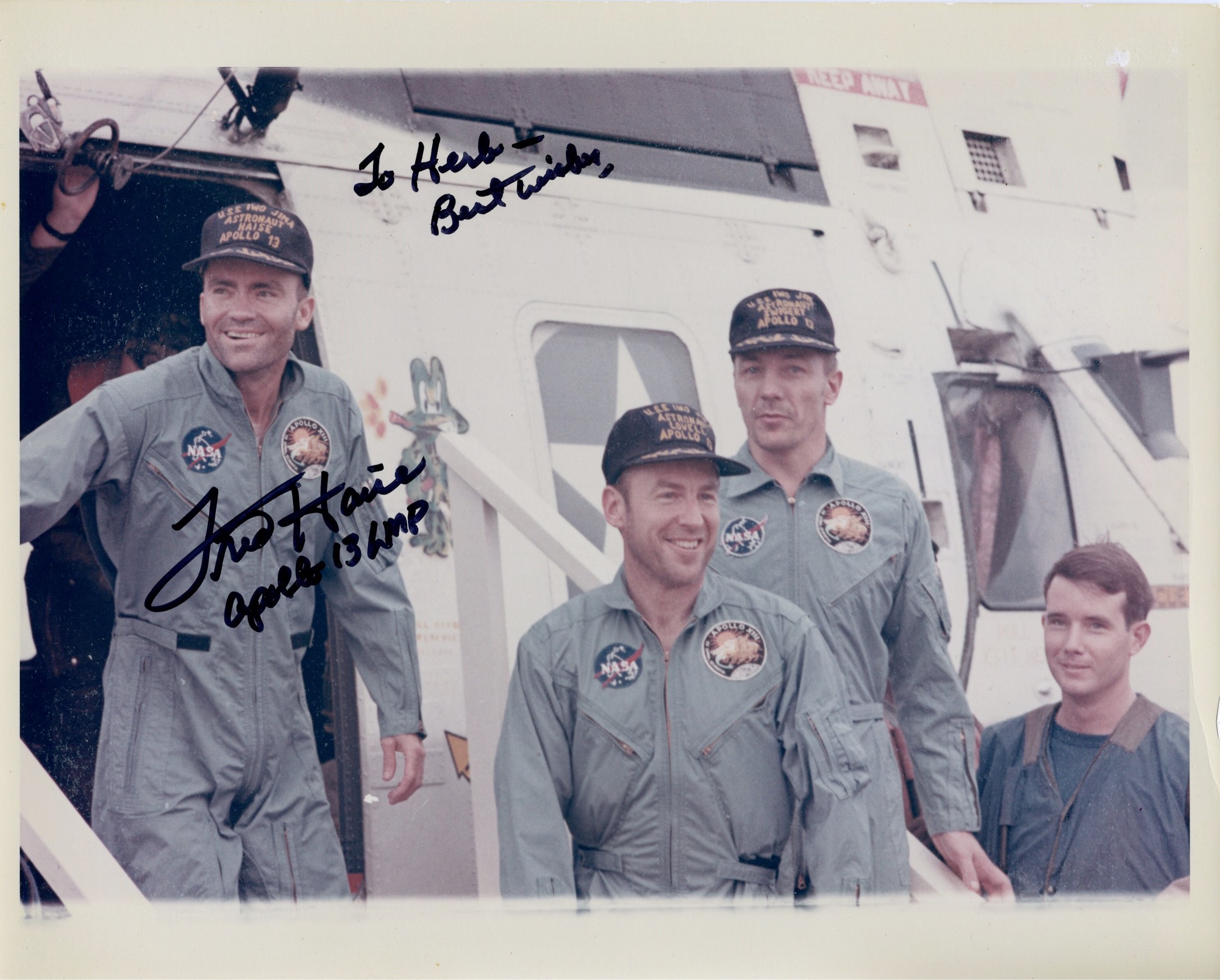 Commercial Orbital Transportation Services (COTS) – To stimulate commercial enterprises in space
2 Space Act Agreements awarded in August, 2006 - SpaceX ($250M) & Rocketplane Kistler ($207M)
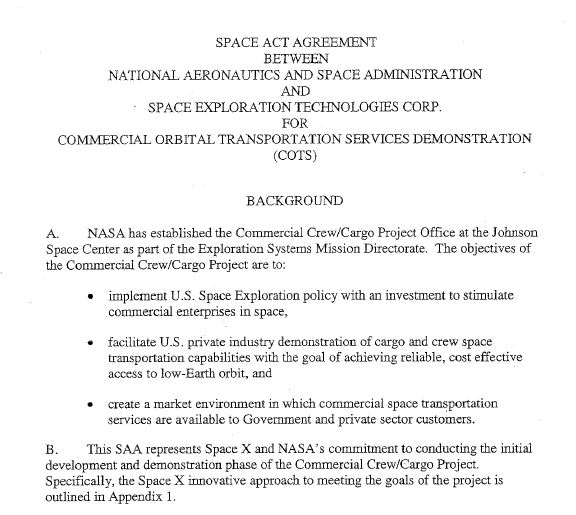 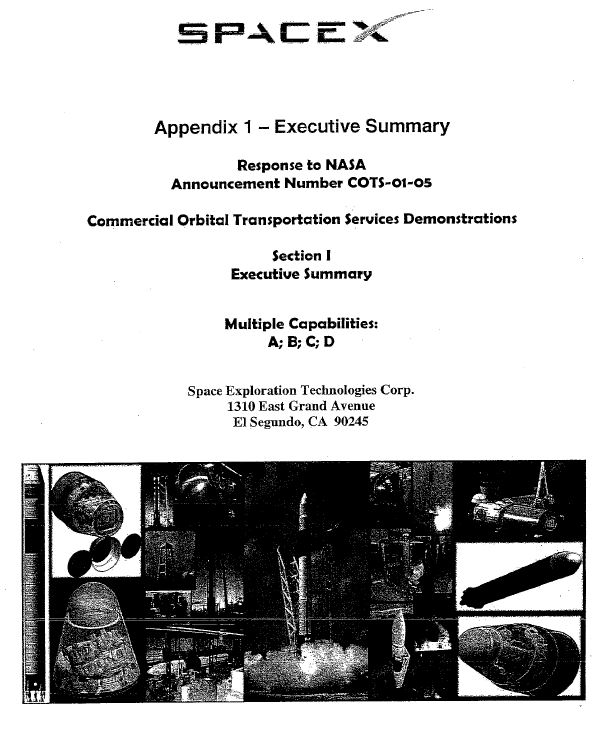 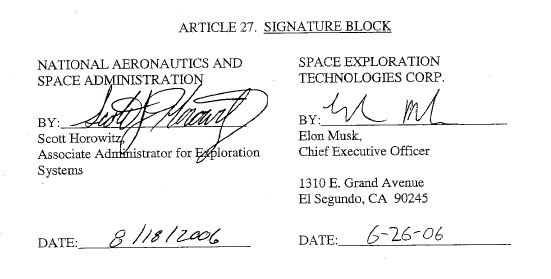 Shuttle Endeavour stopover in Houston in 2012
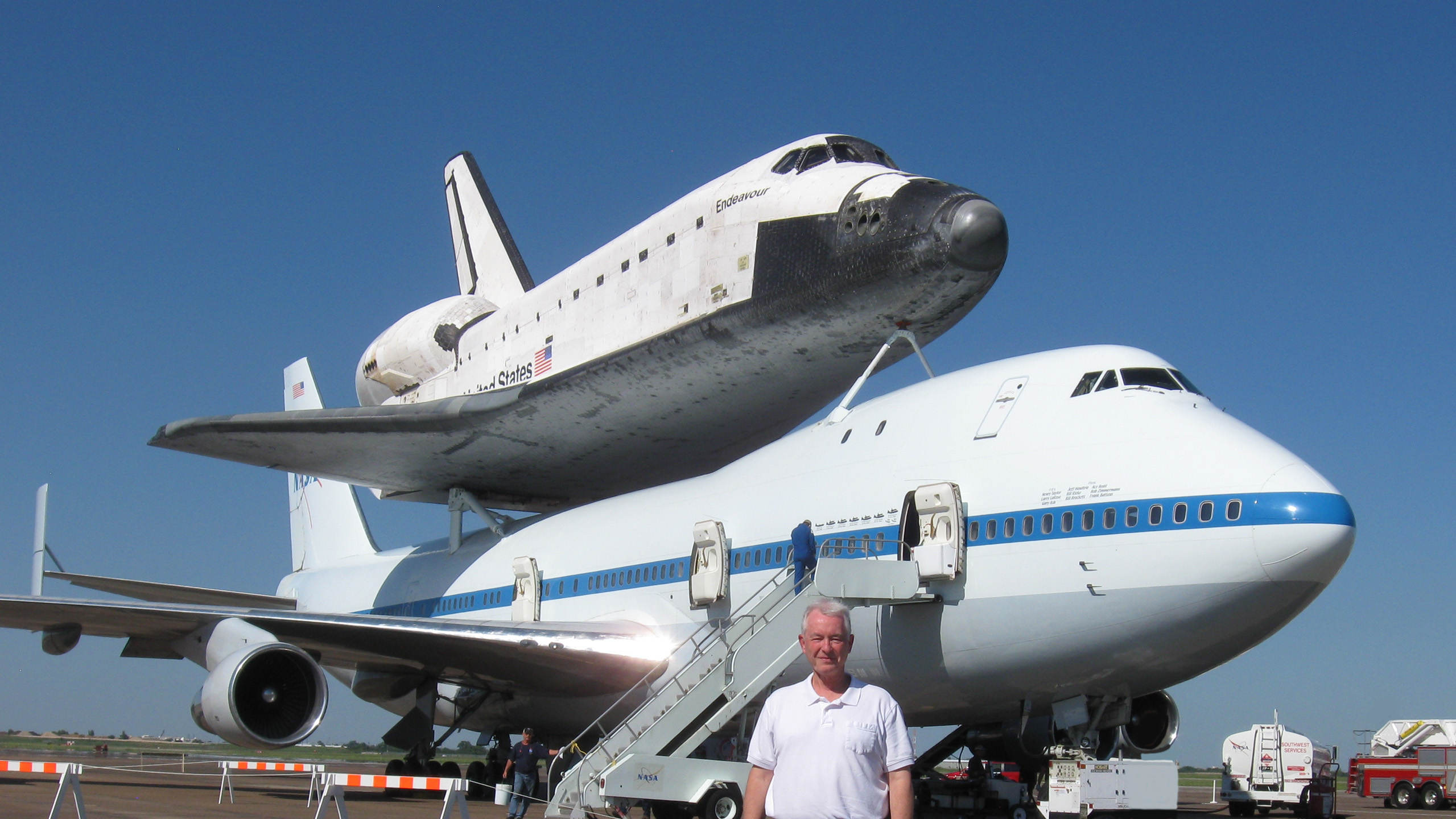 Flew the Shuttle Mission Simulator that all of the Shuttle Pilots trained in
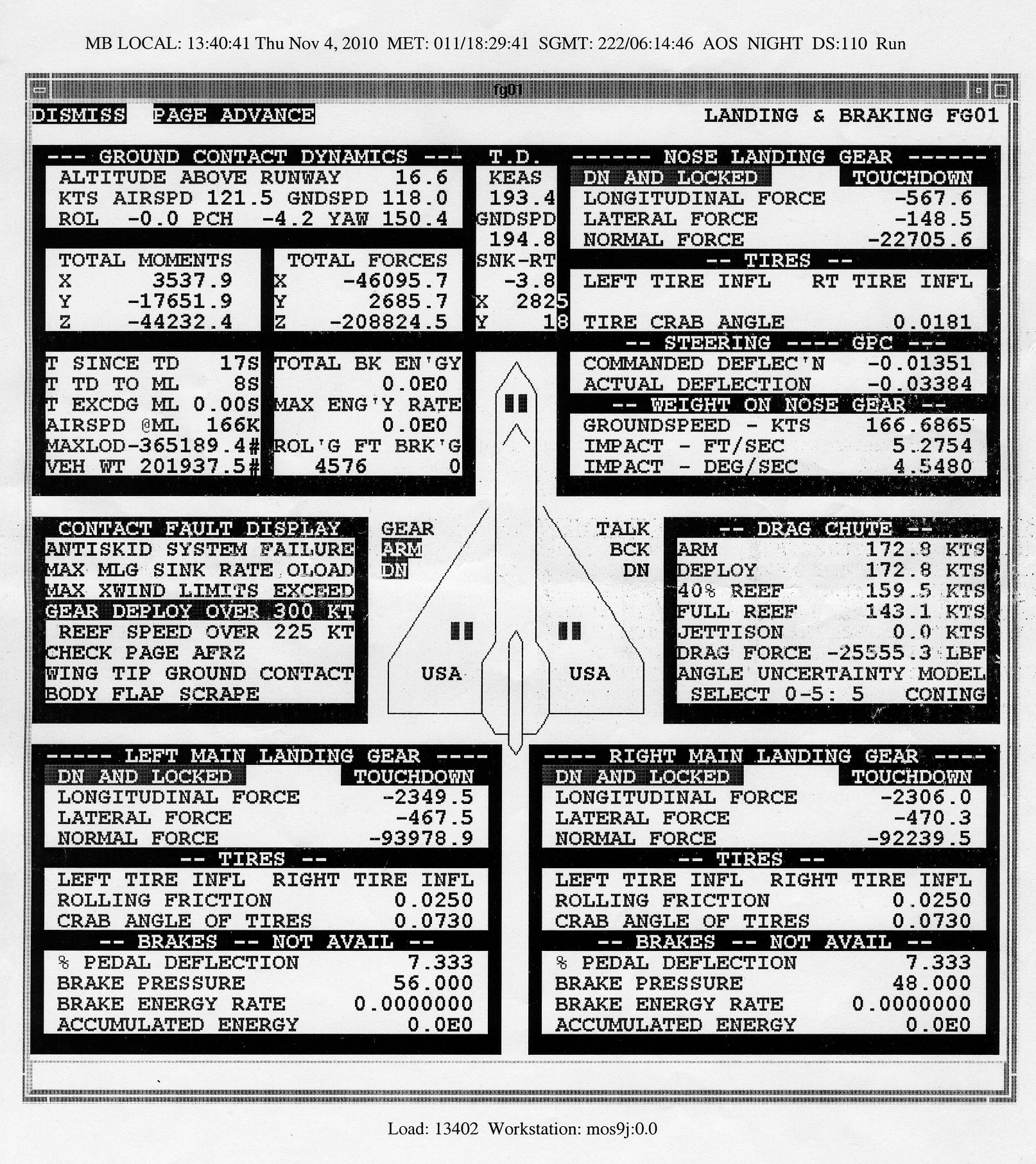 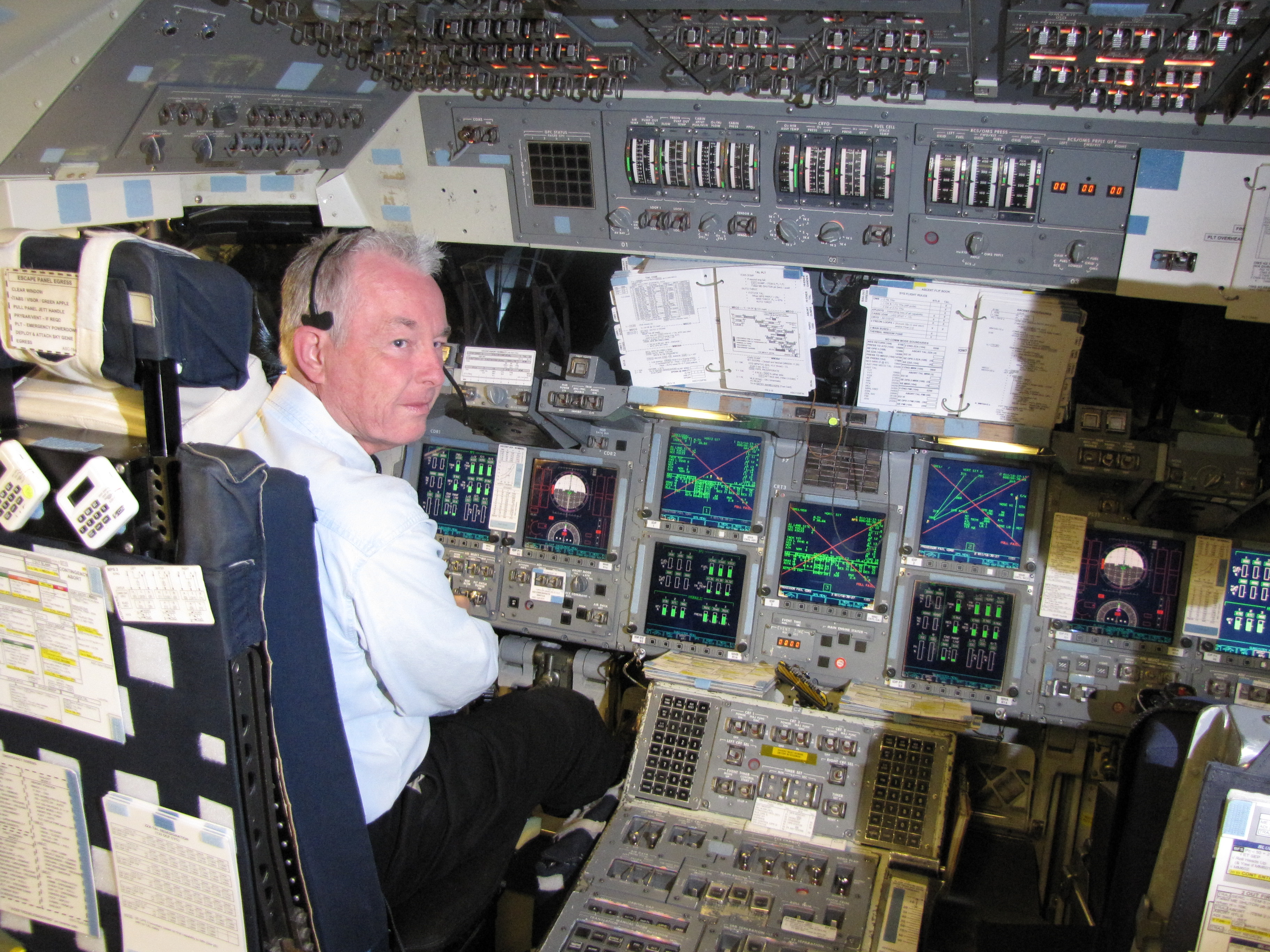 I worked on a 3-way barter with ESA & Airbus for the Super Guppy in 1997. NASA gave ESA 450kg of Shuttle upmass on future flights, ESA gave cash to Airbus & Airbus gave NASA the Super Guppy – needed to transport ISS modules to KSCfor launch to the ISS.
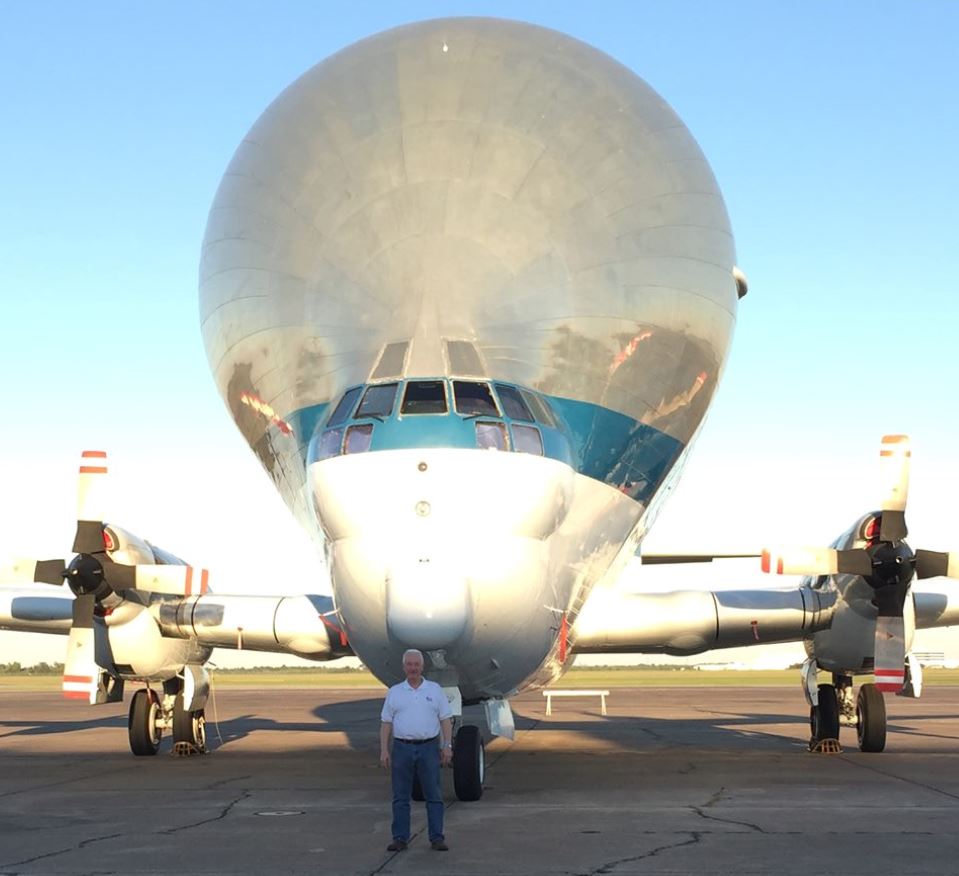 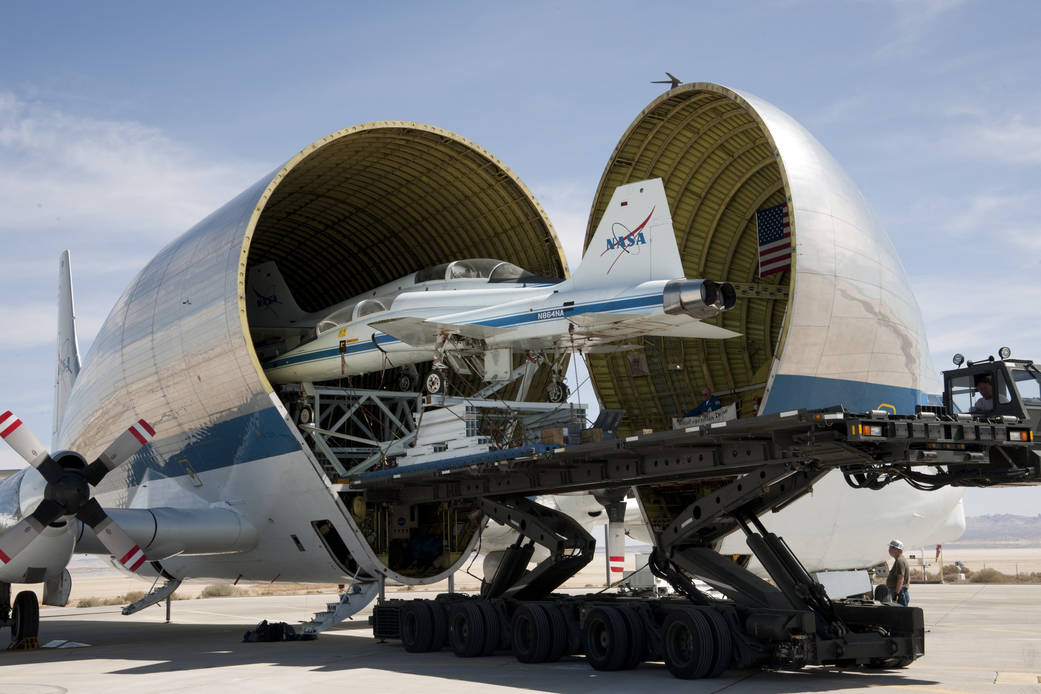 Constellation Program
2005-2009:  Complete ISS; Return to Moon by 2020; crewed flight to Mars
Multi-Purpose Crew Vehicle = Orion
Ares I and Ares V = Space Launch System
Altair Lunar Lander = canceled
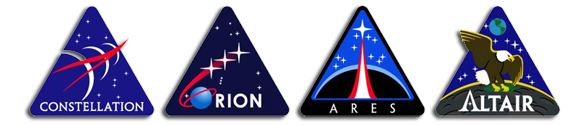 Requested input/ideas from industry
Early artist’s rendering of Altair
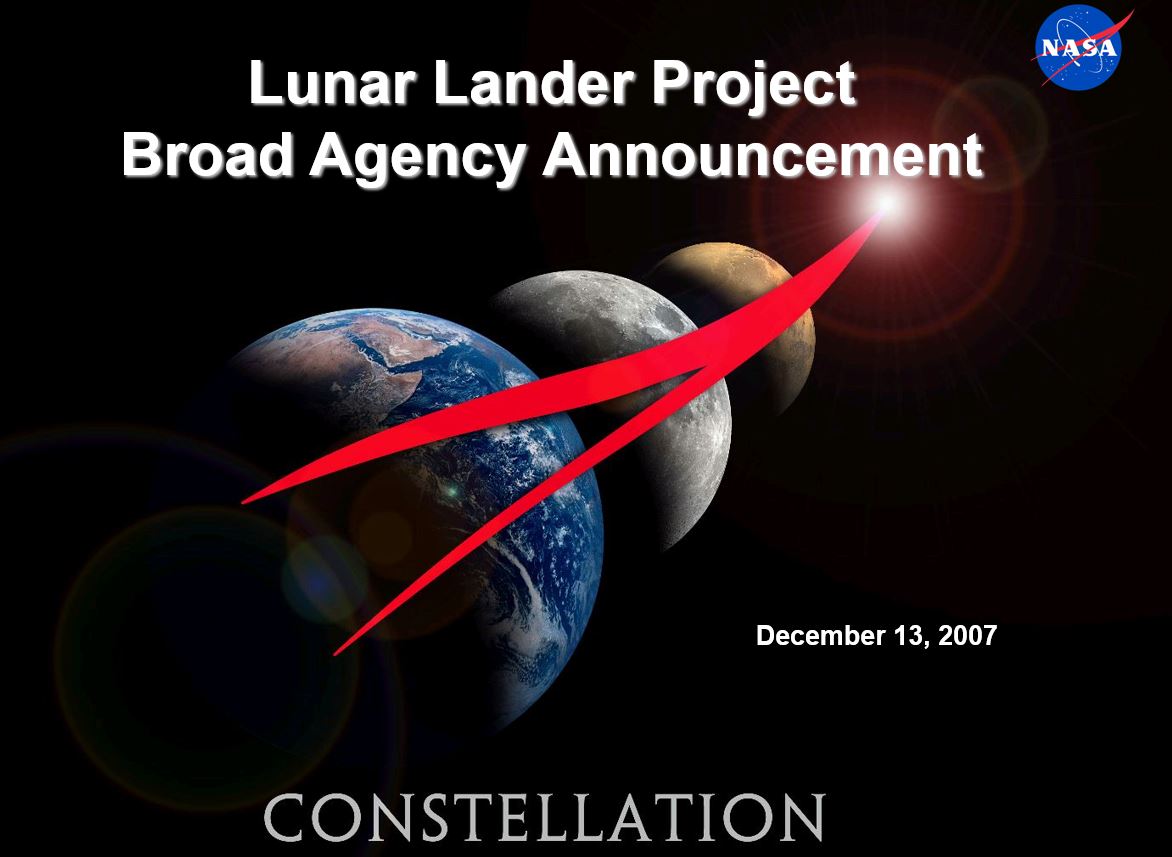 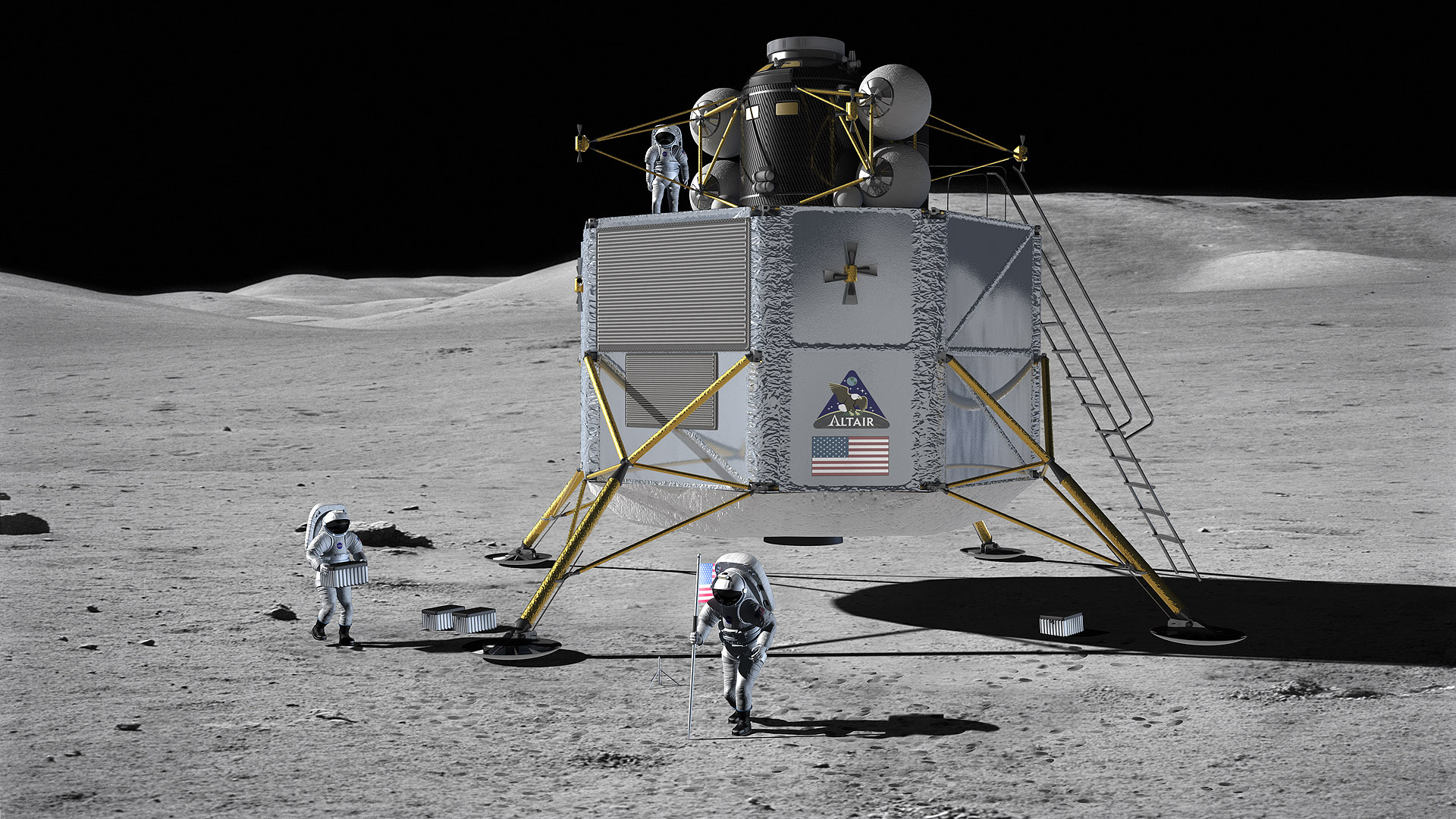 Monday morning Flight Operations Staff Meeting. Astronaut duty hours are tracked closely to avoid overworking them
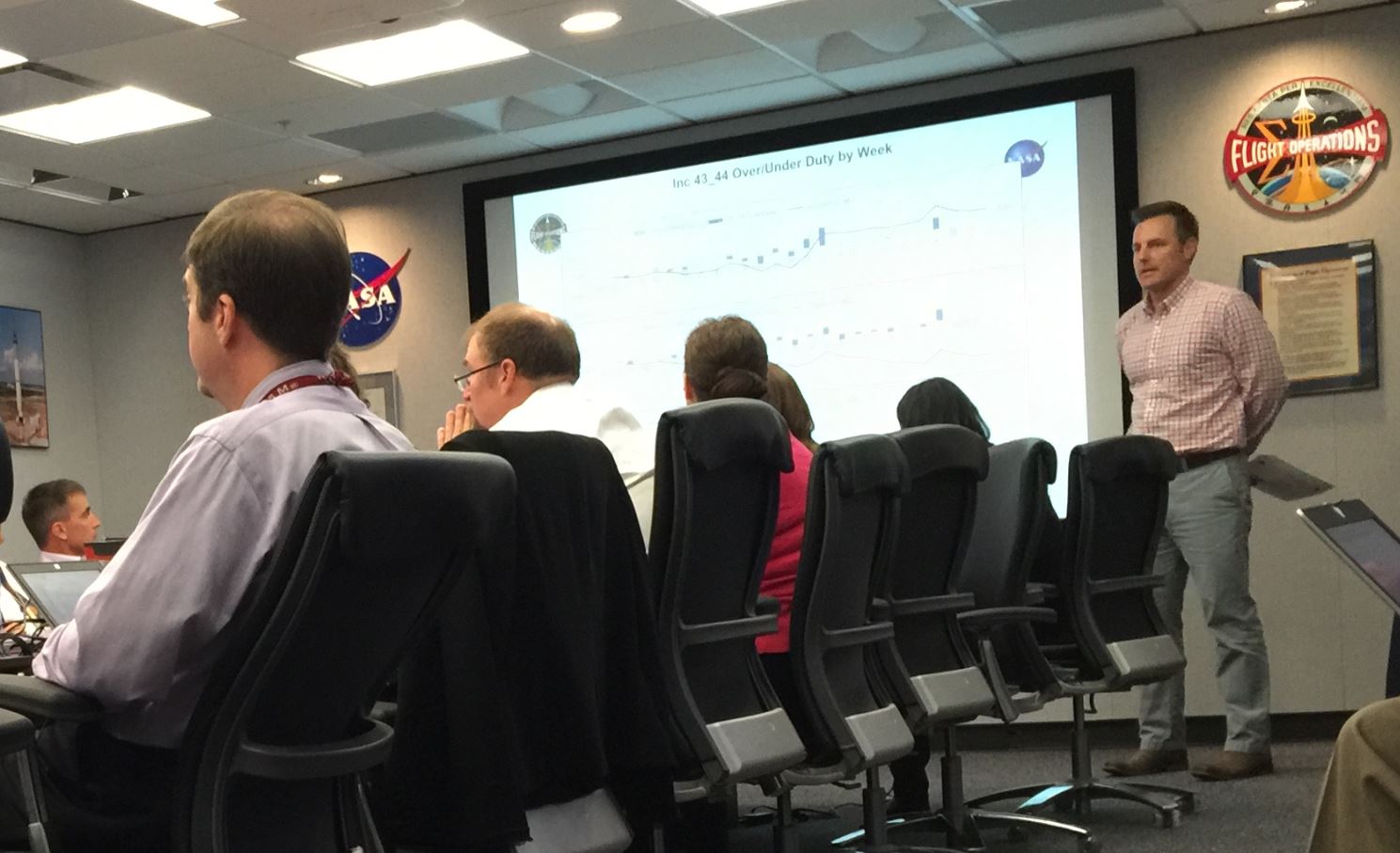 Recent (2017) Astronaut Selection Process – 18,300 applicants / 12 AsCans Selected
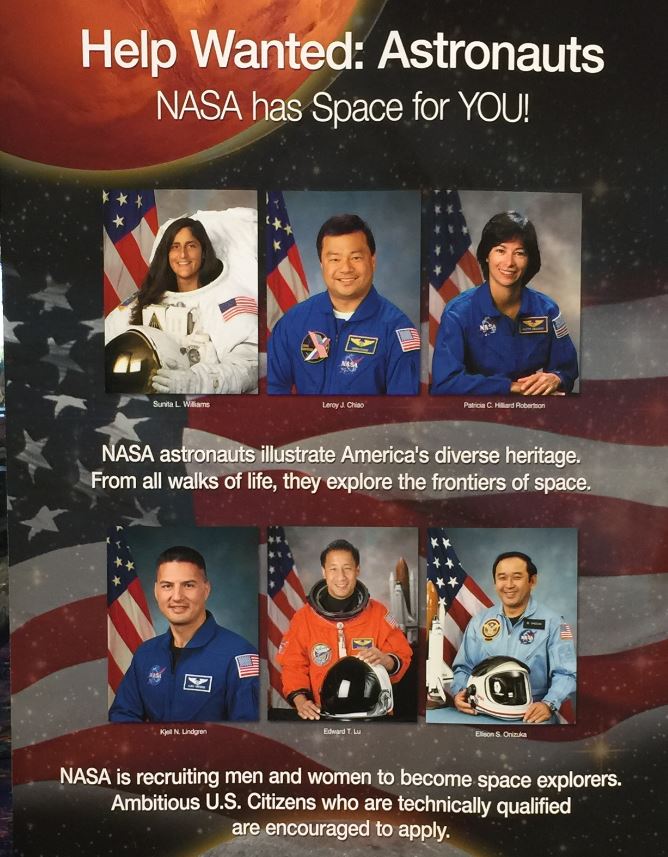 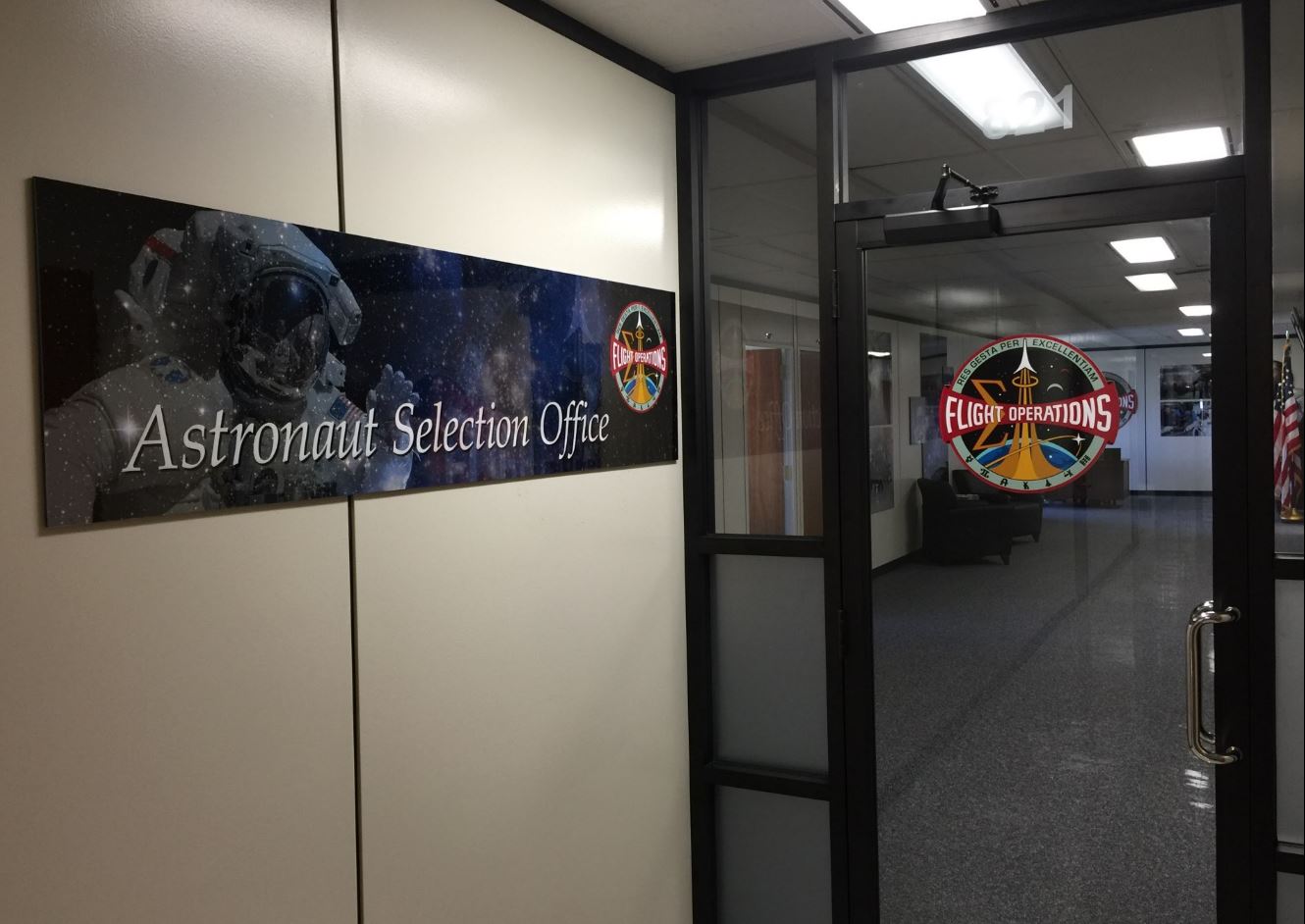 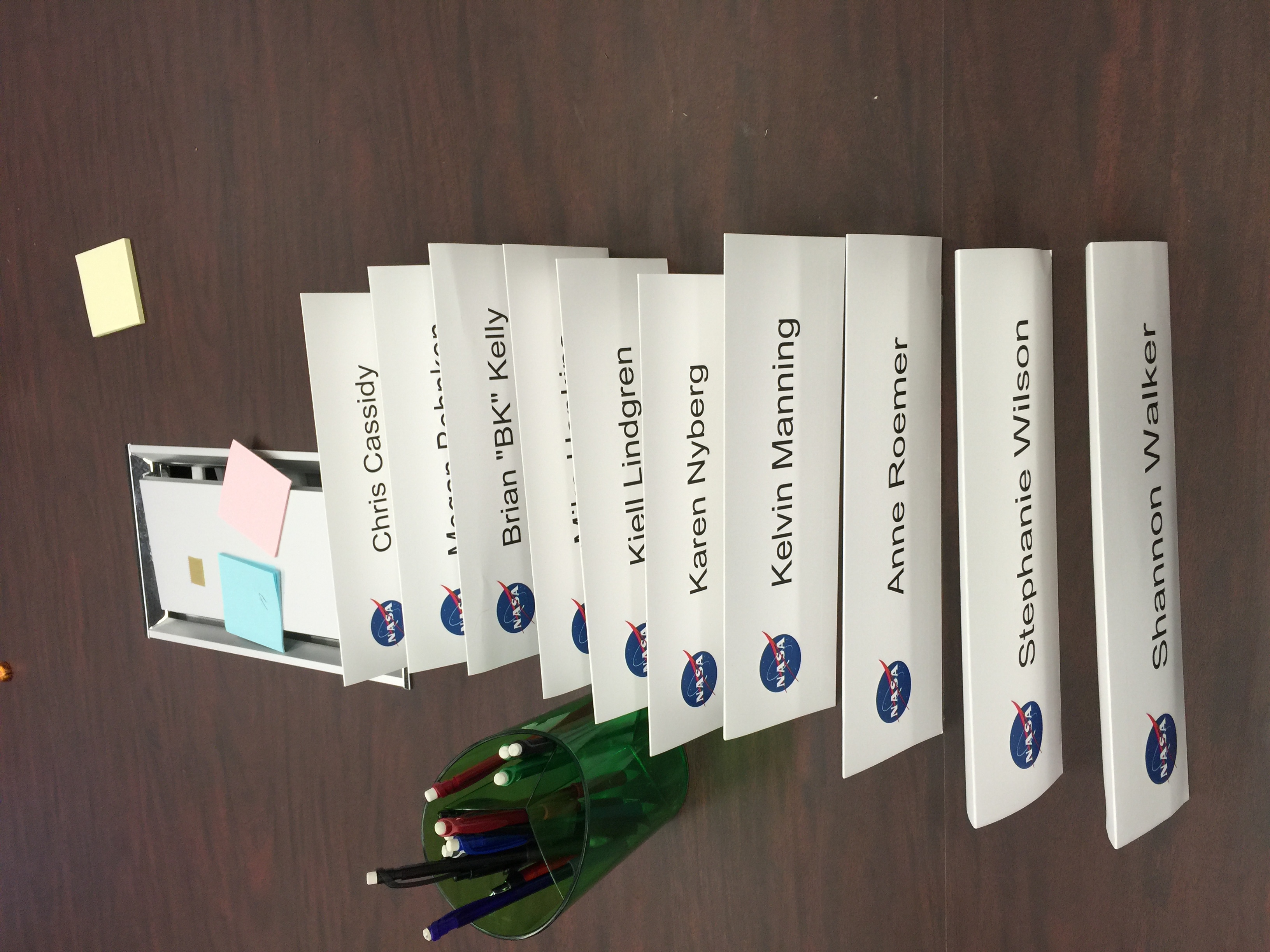 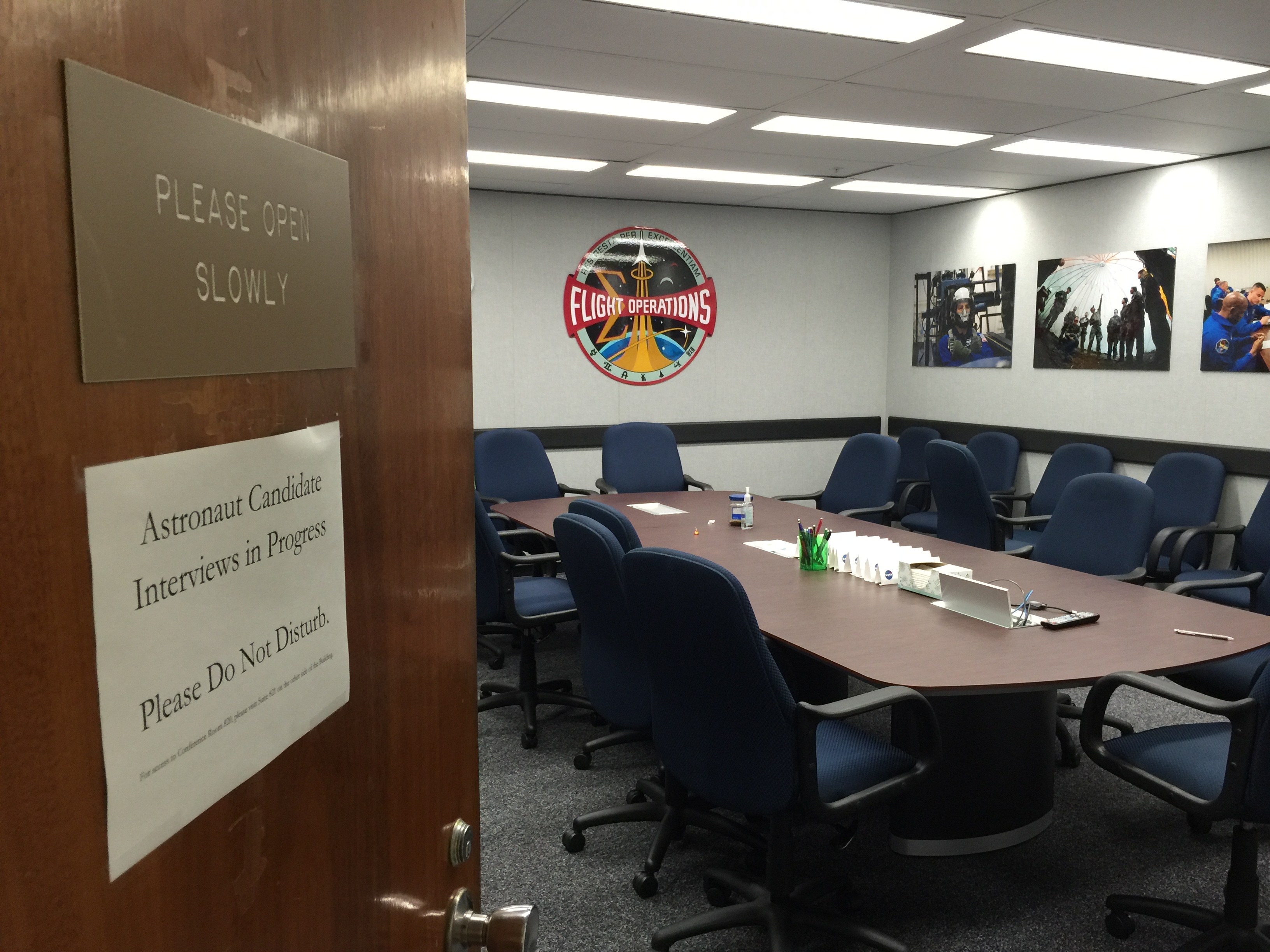 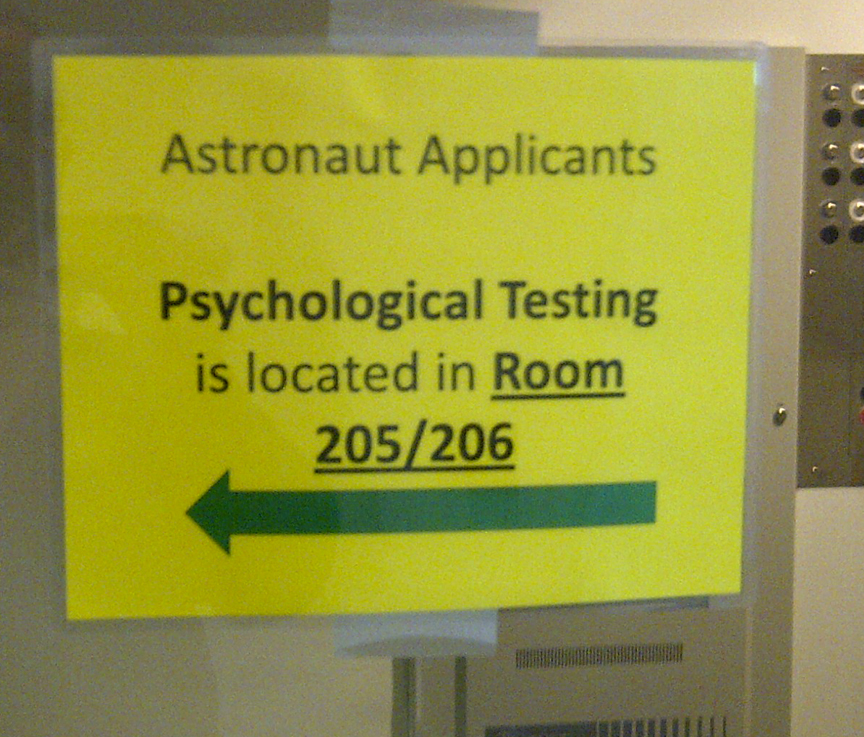 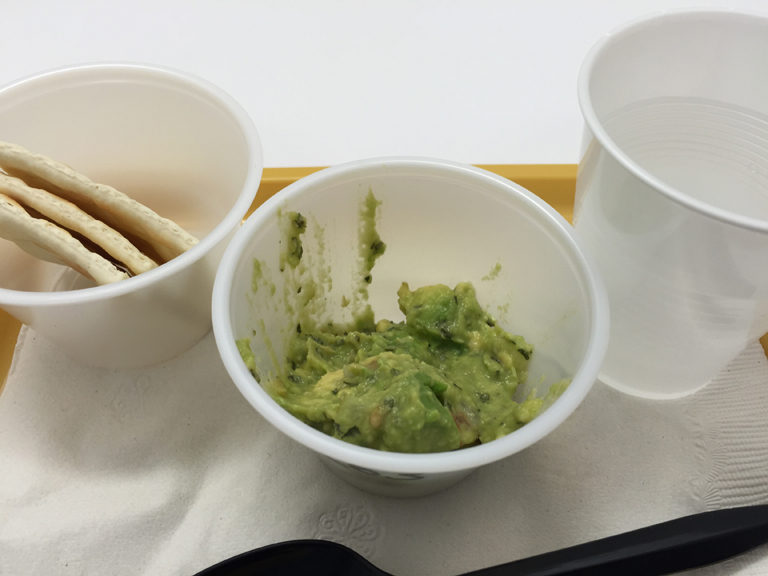 Space Food Testing
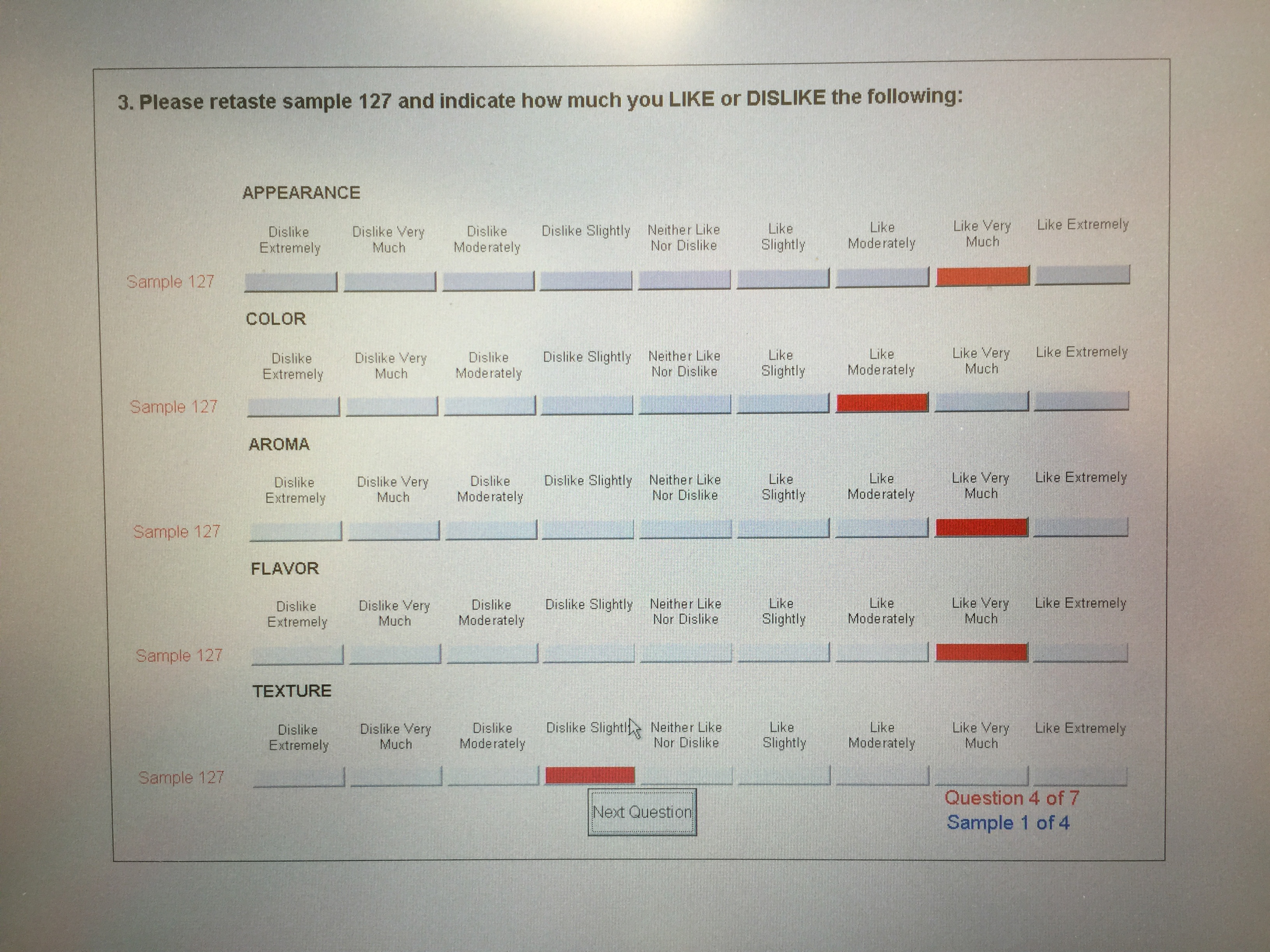 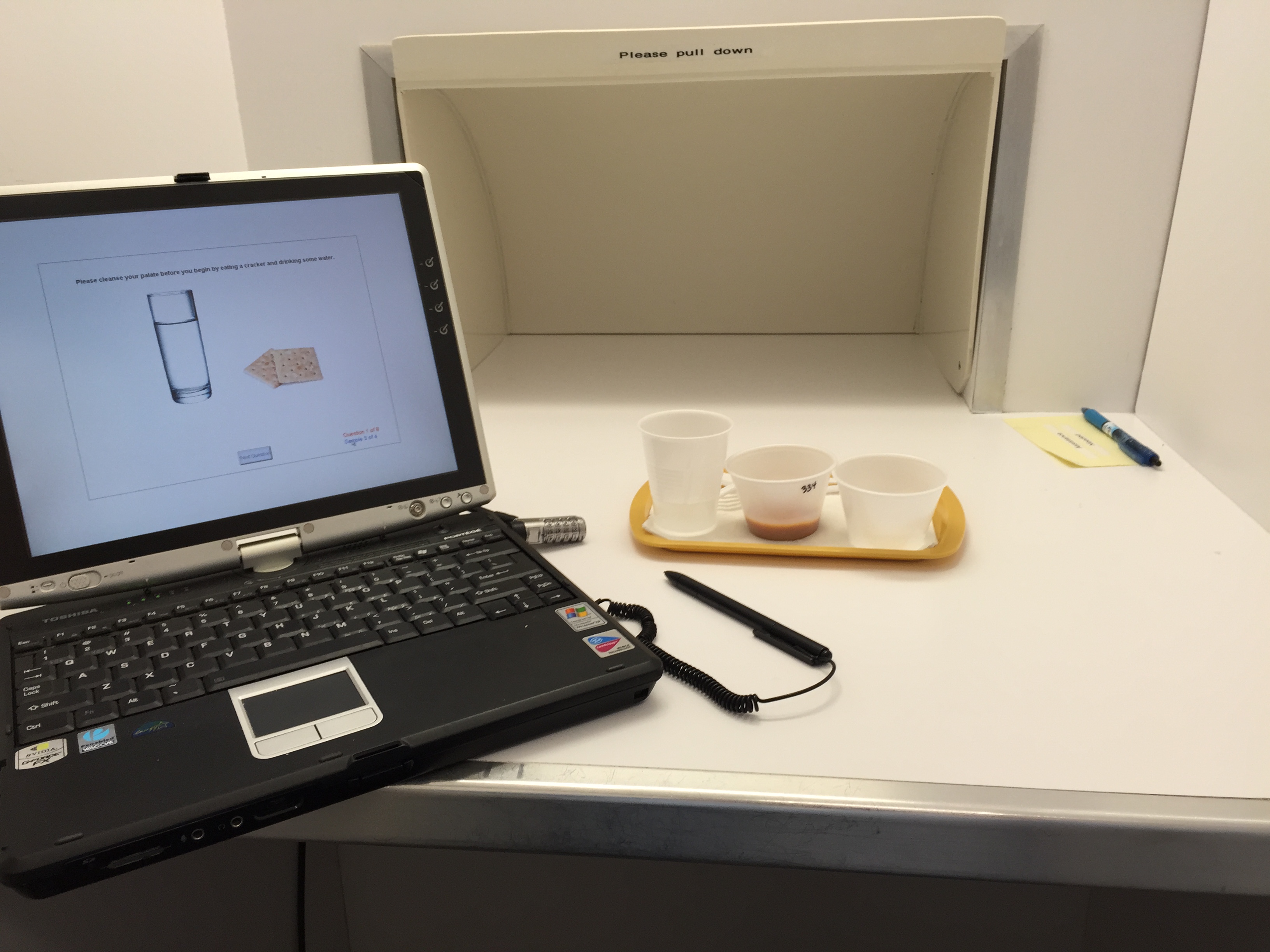 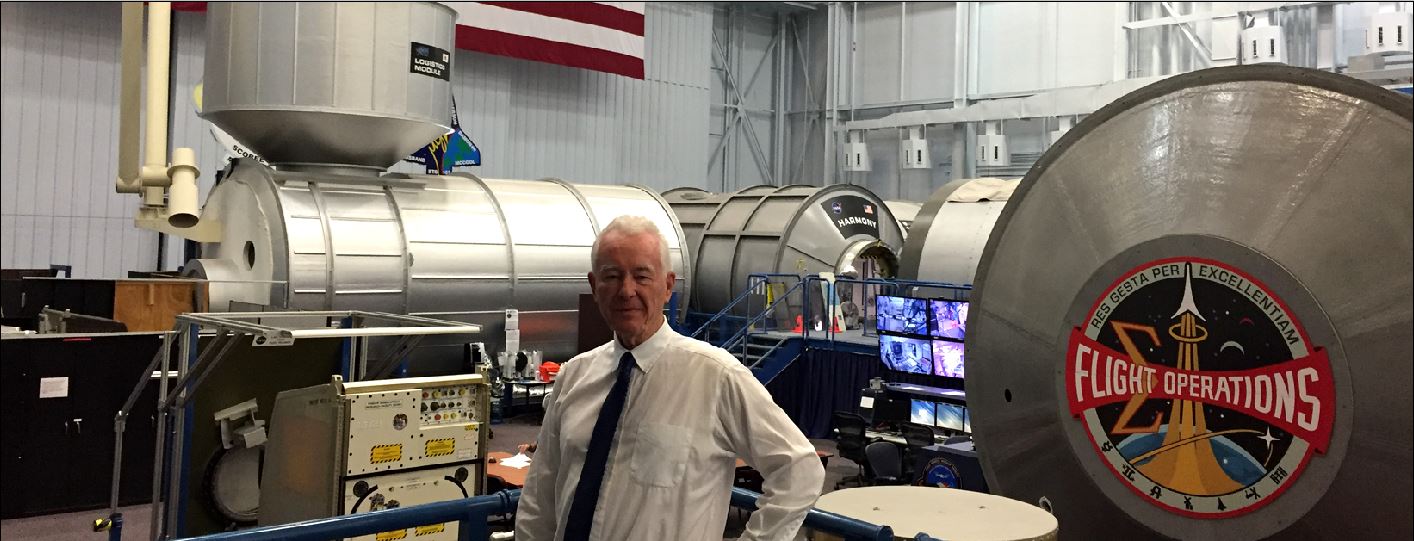 Gave many tours of Mockup Facility, Mission Control, & Neutral Buoyancy Lab
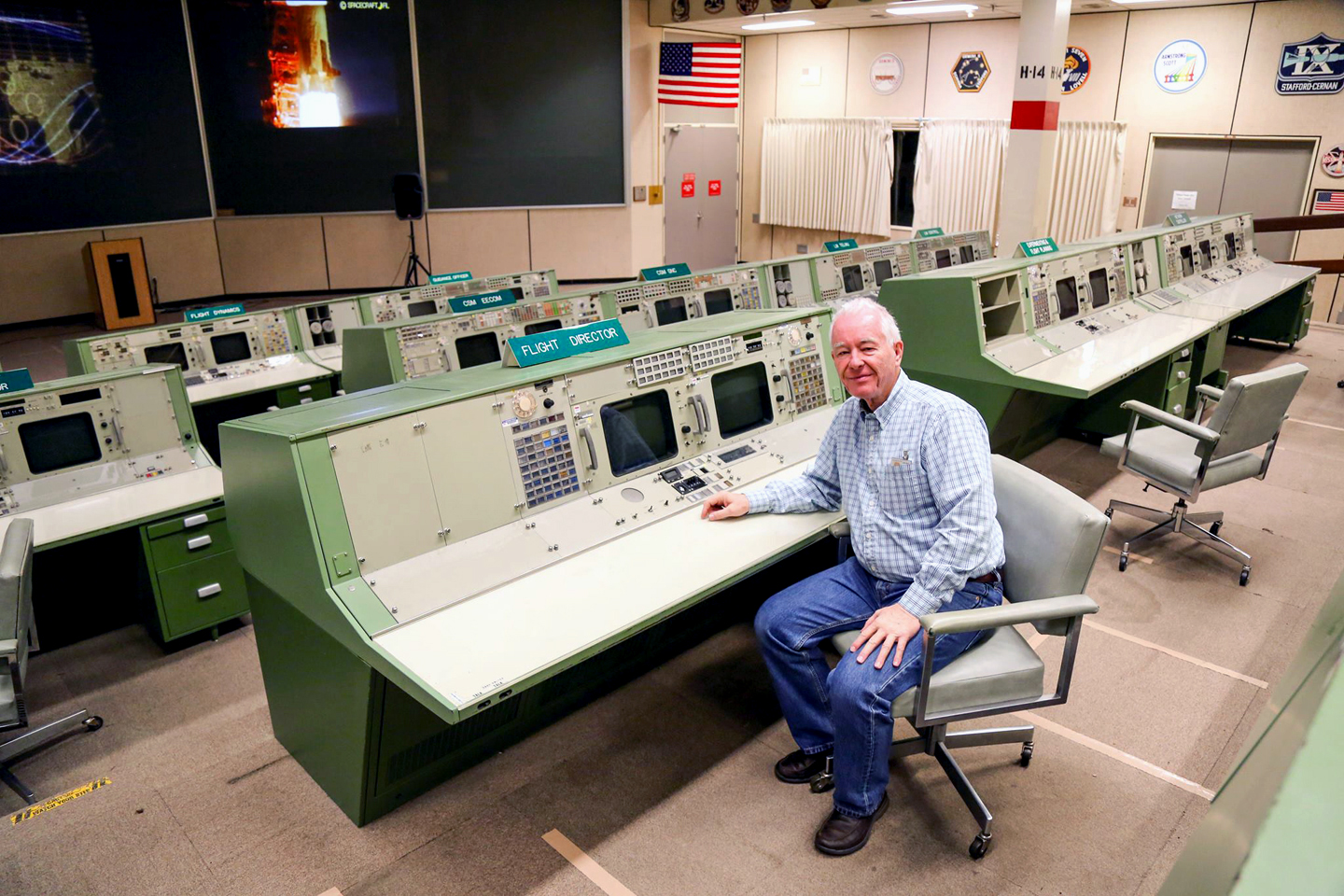 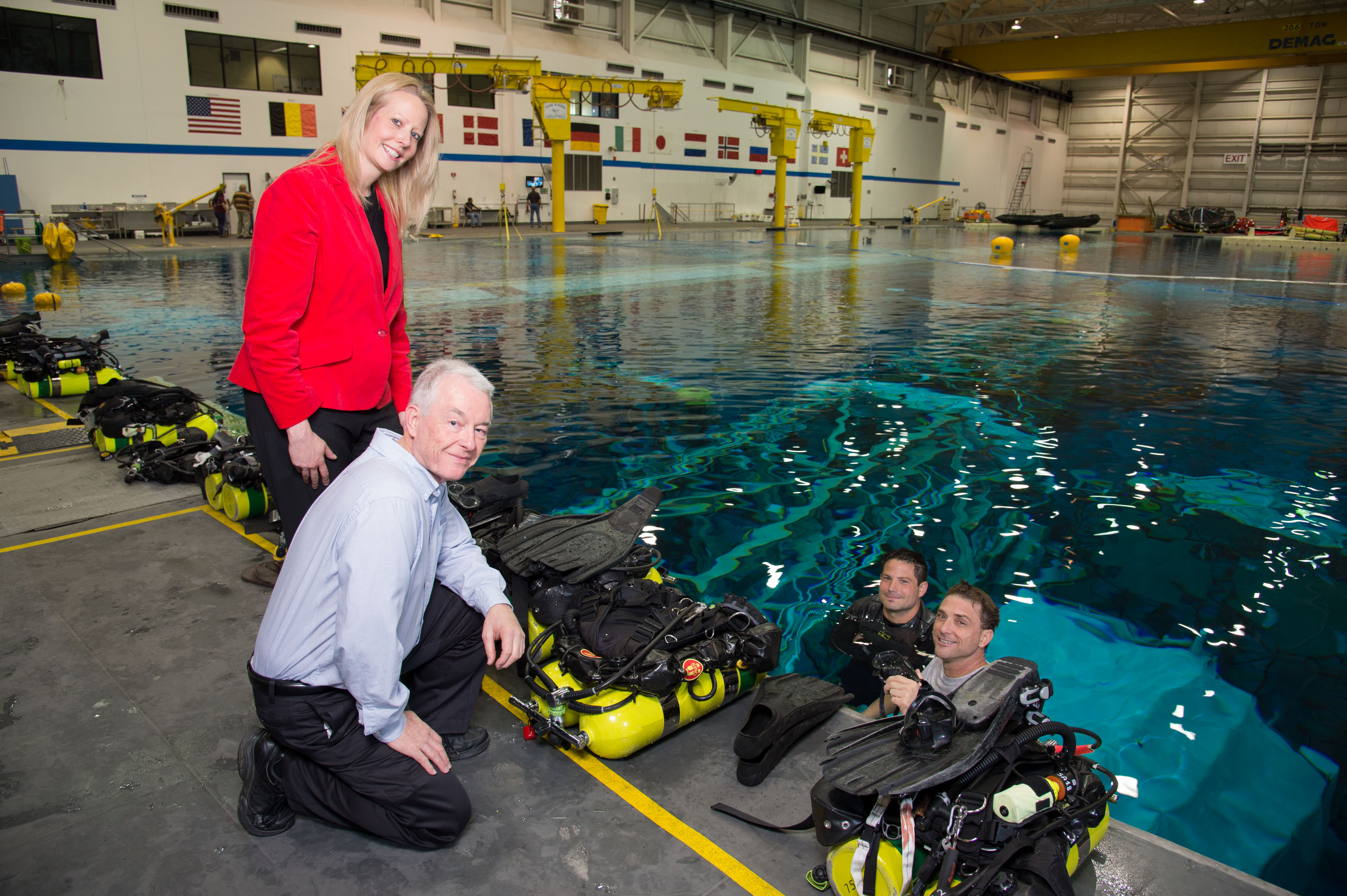 Toured the Lunar Sample Laboratory
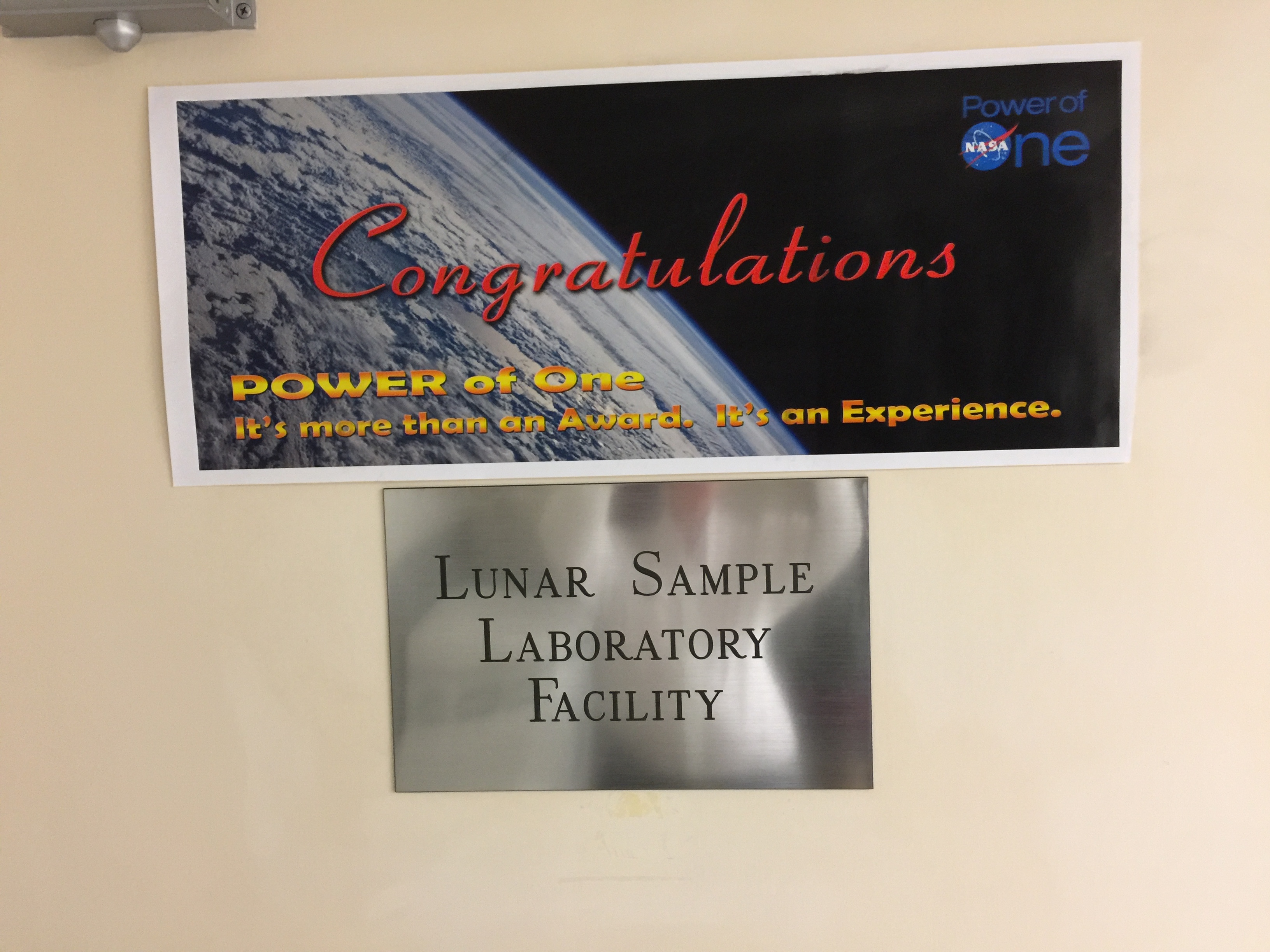 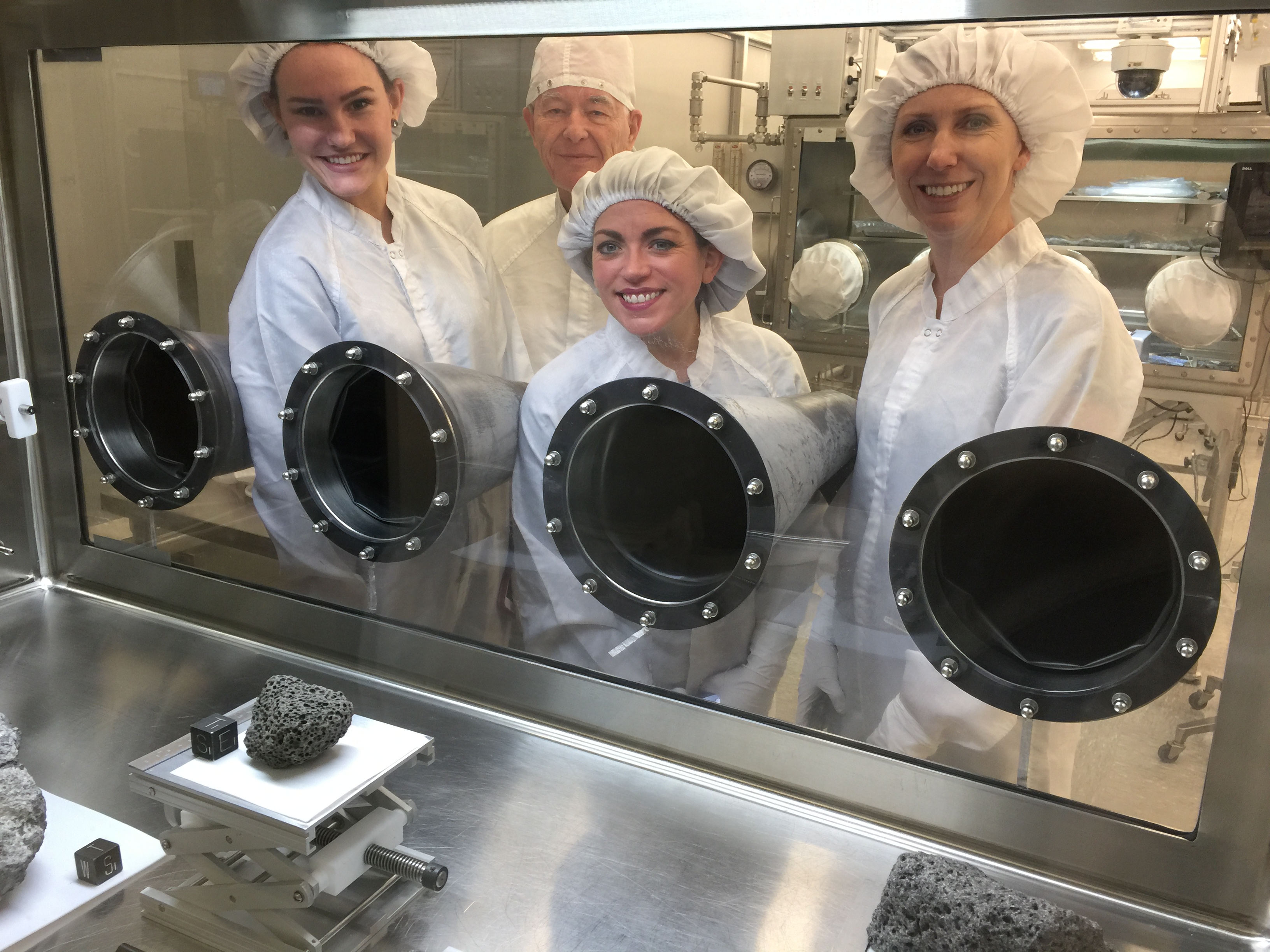 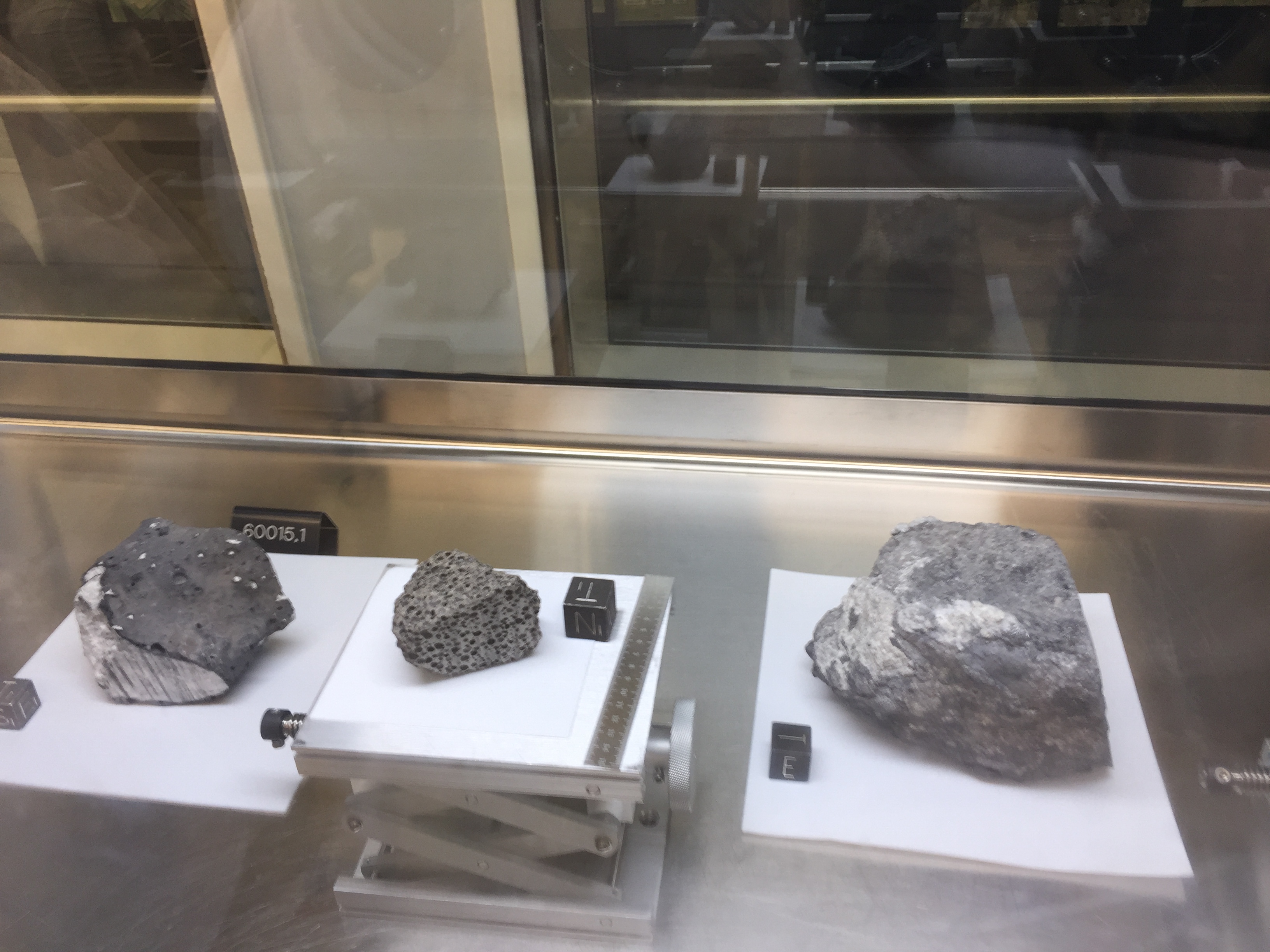 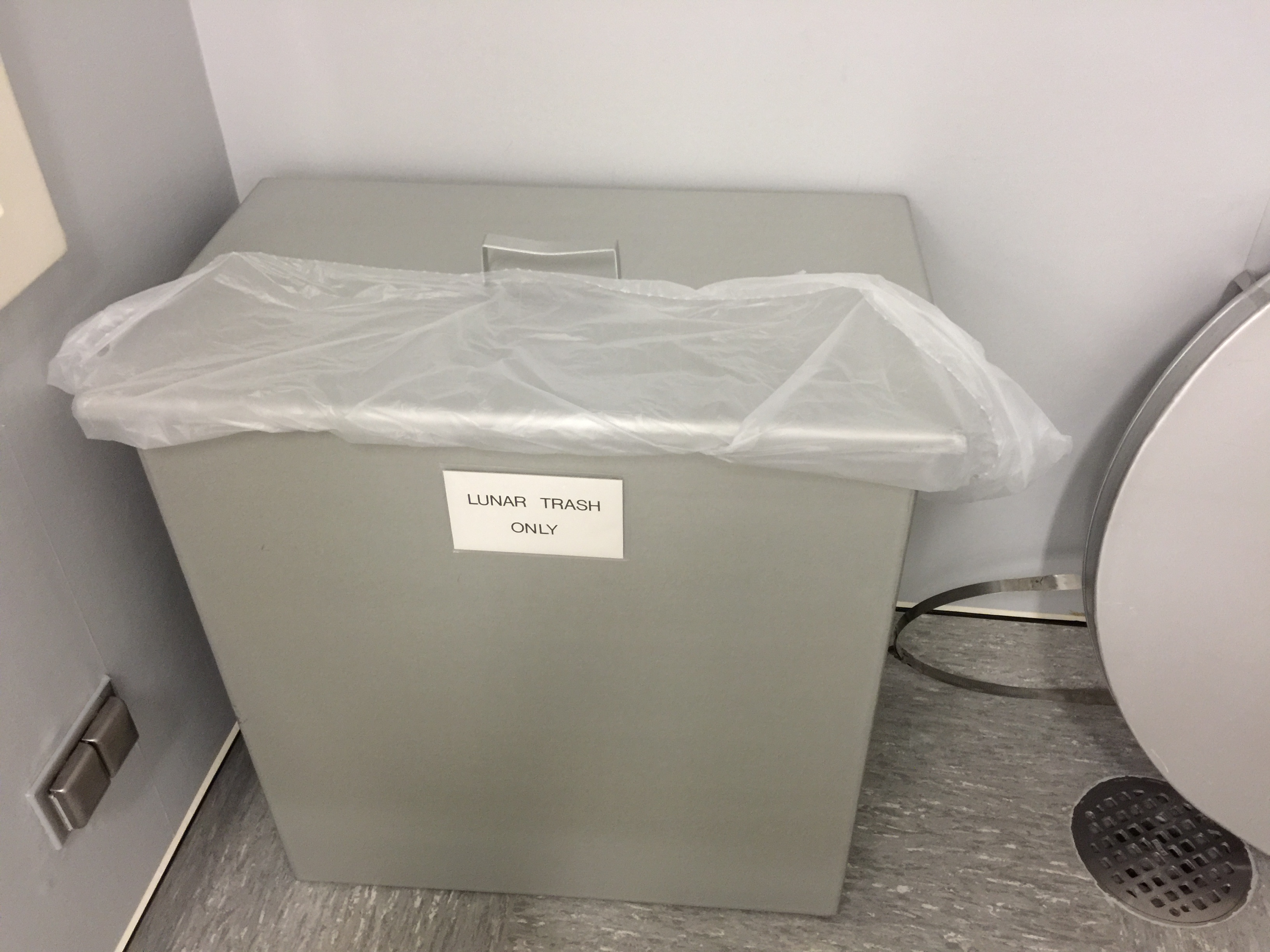 “Lunar Trash Only”
I was responsible for acquiring the Gulfstream-V aircraft for direct return of astronauts from Kazakhstan.  Randy Bresnik shown returning after Expedition 52/53 in December 2017.
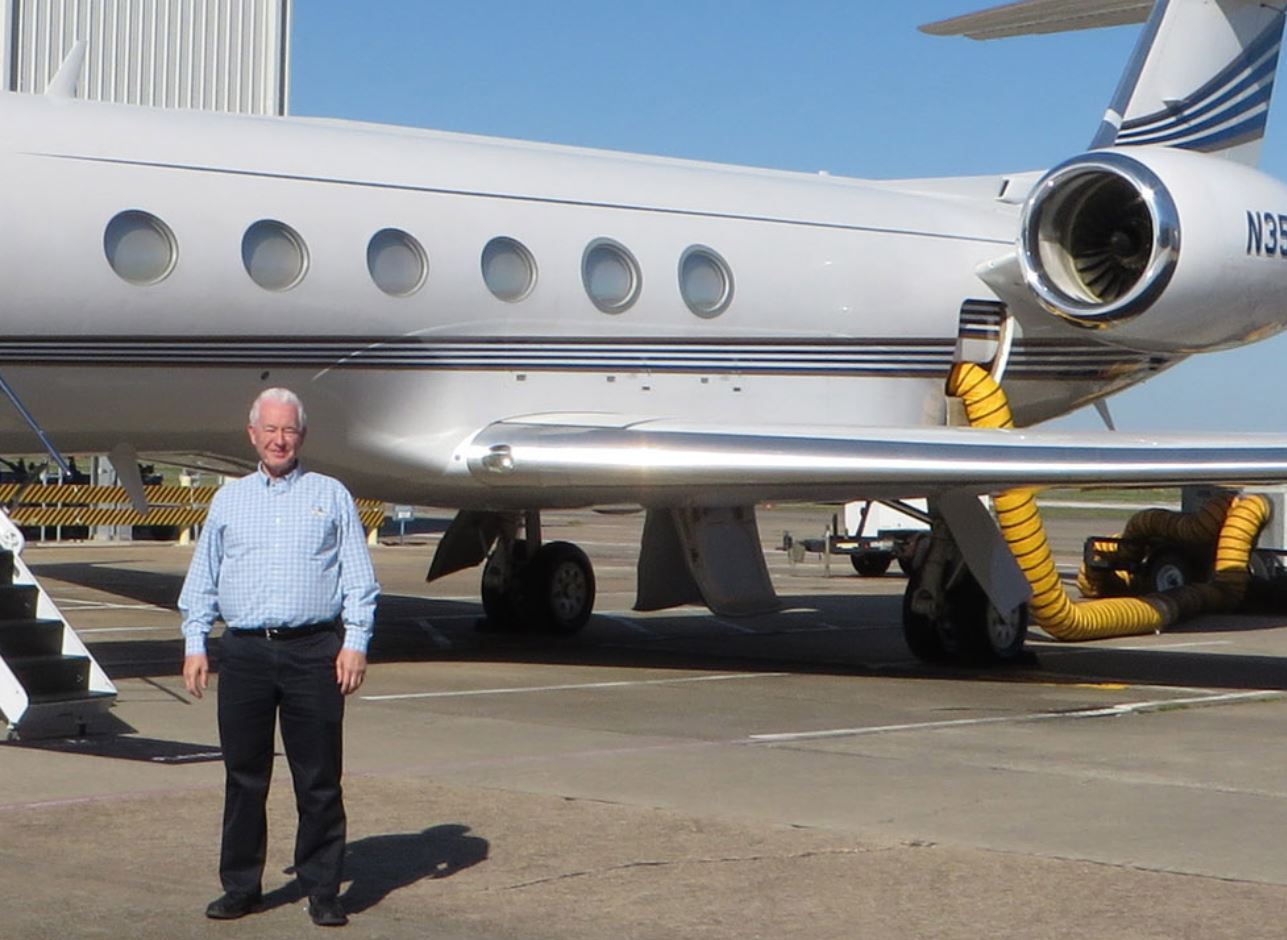 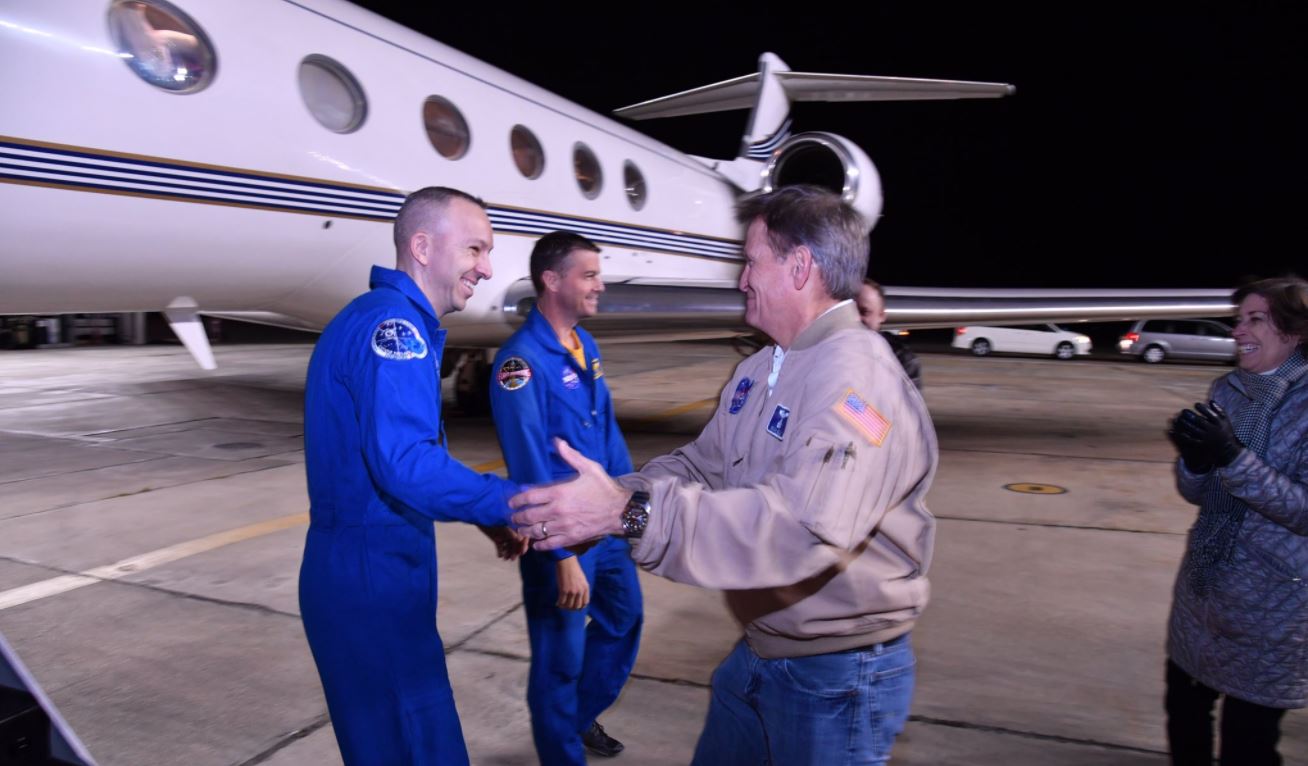 NASA Social – Feb. 2017
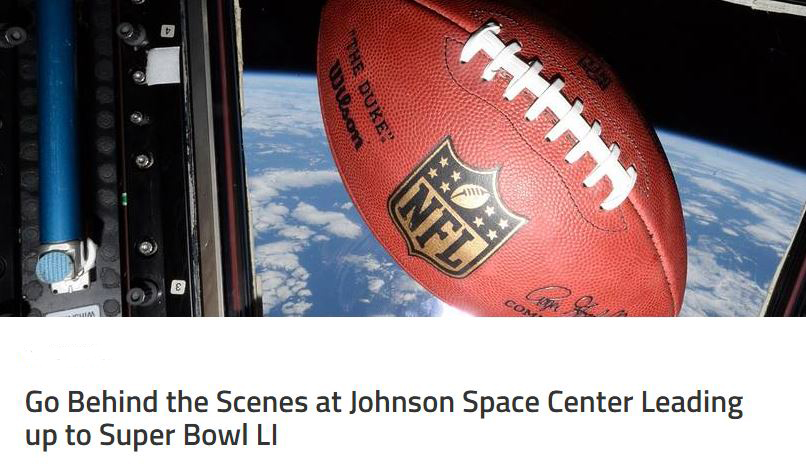 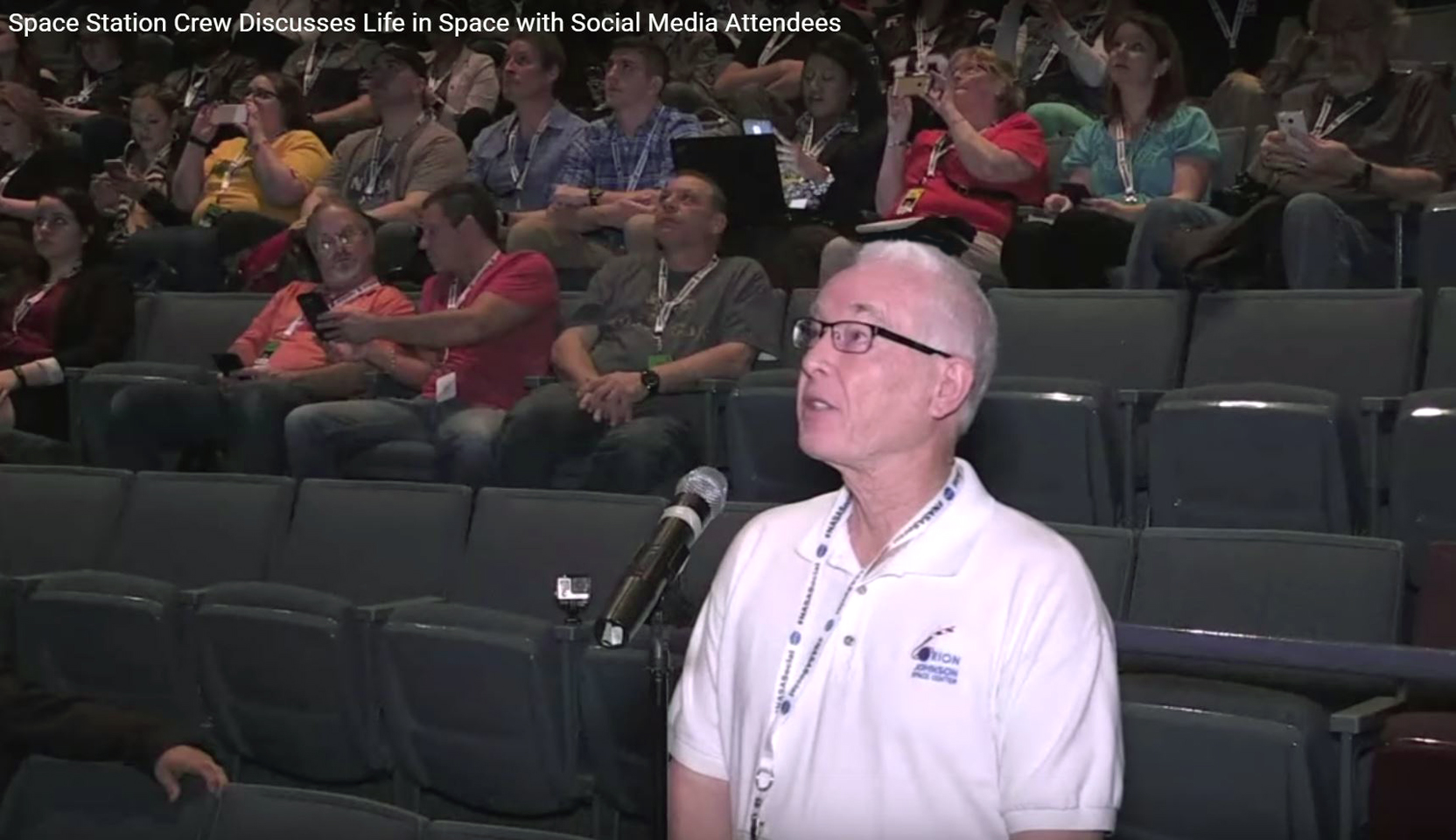 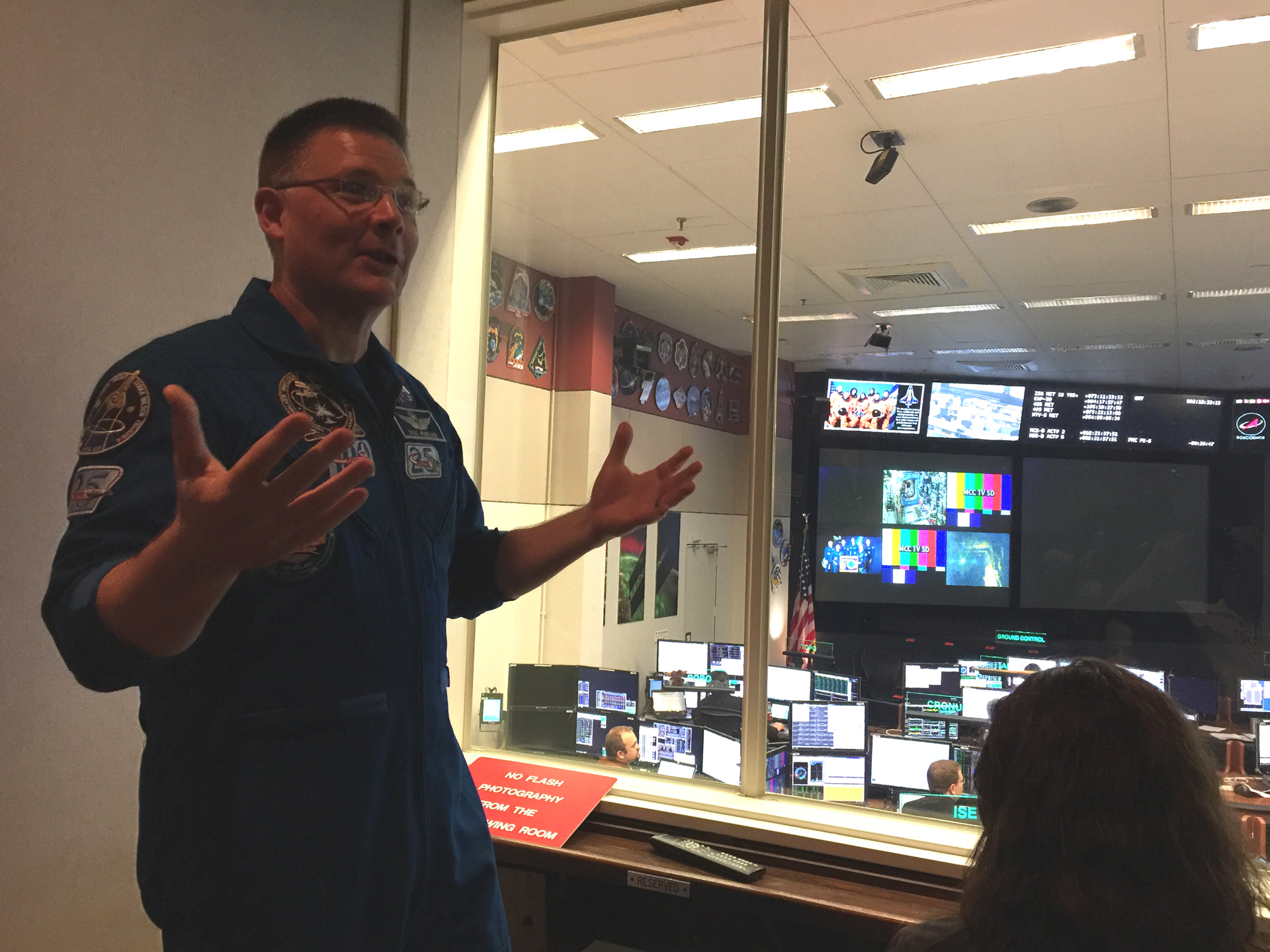 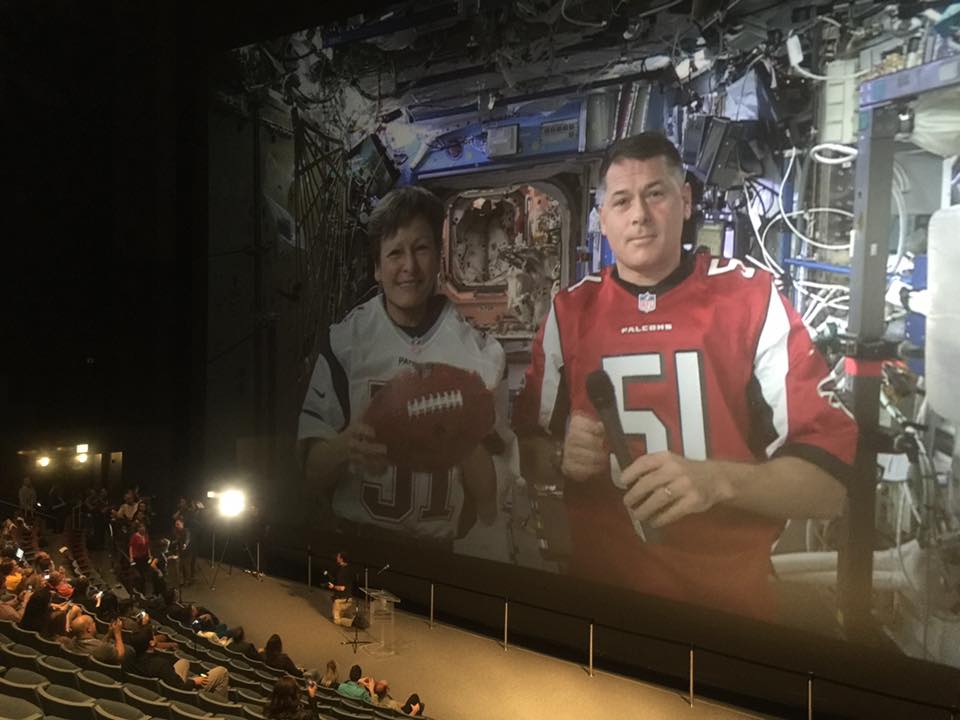 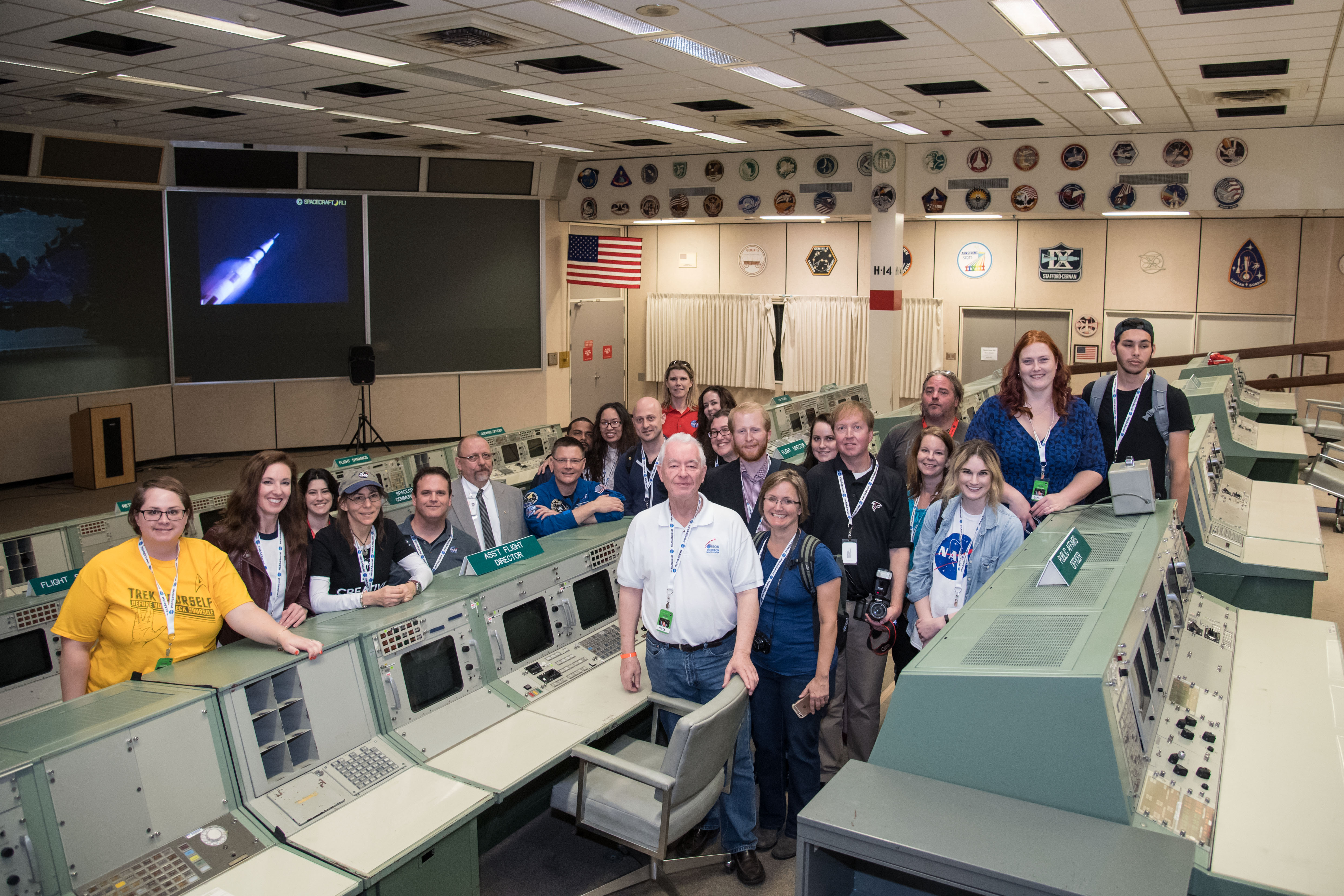 Gemini/Apollo/ASTP Astronaut Tom Stafford
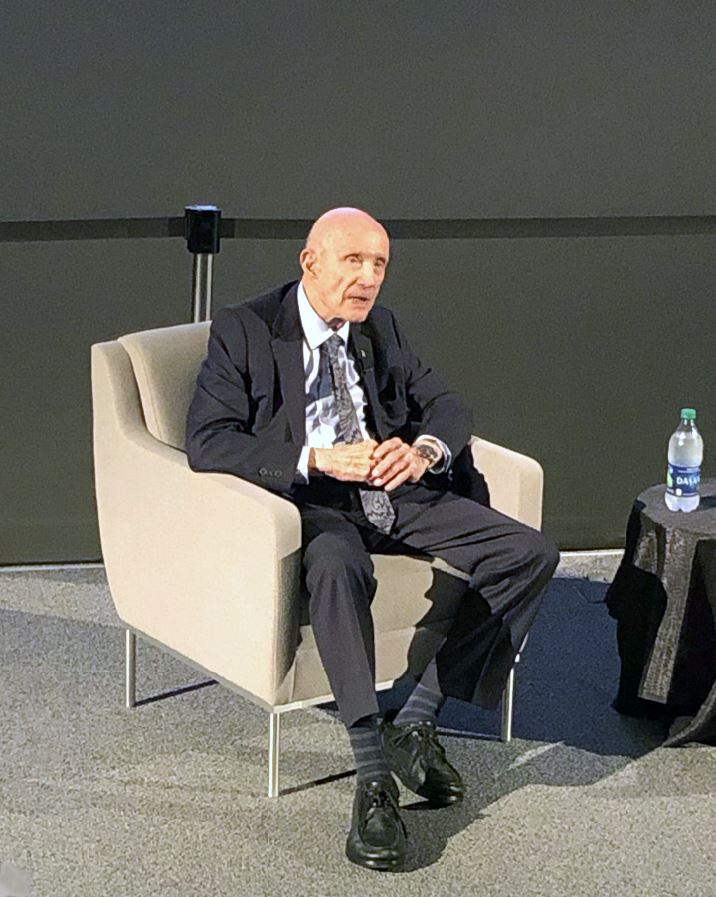 Charles Schulz family at JSC/Mission Control
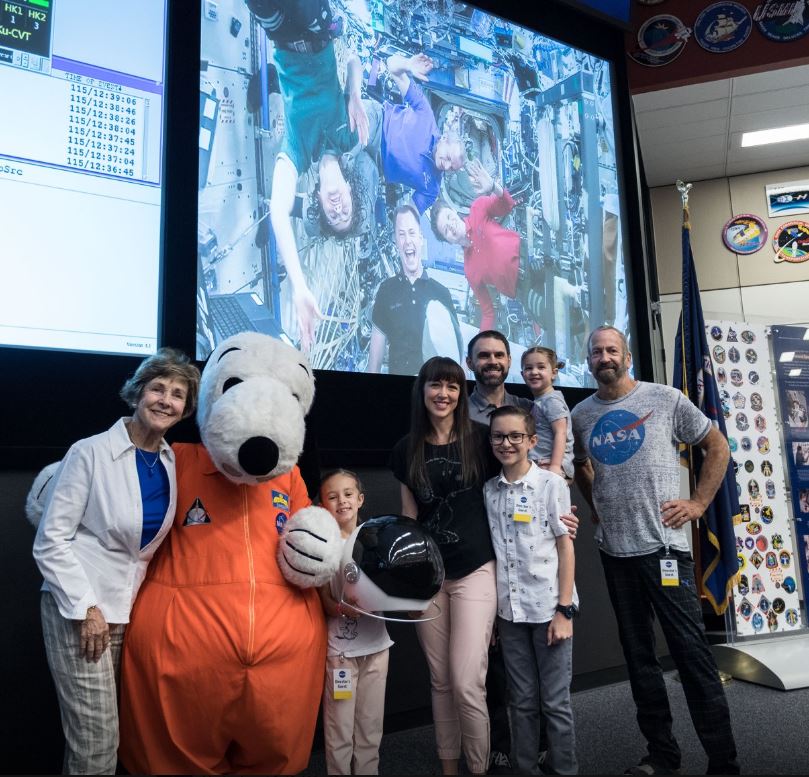 Apollo 10 LM=Snoopy / CM=Charlie Brown
Gene Cernan & Jamye Flowers – May 1969
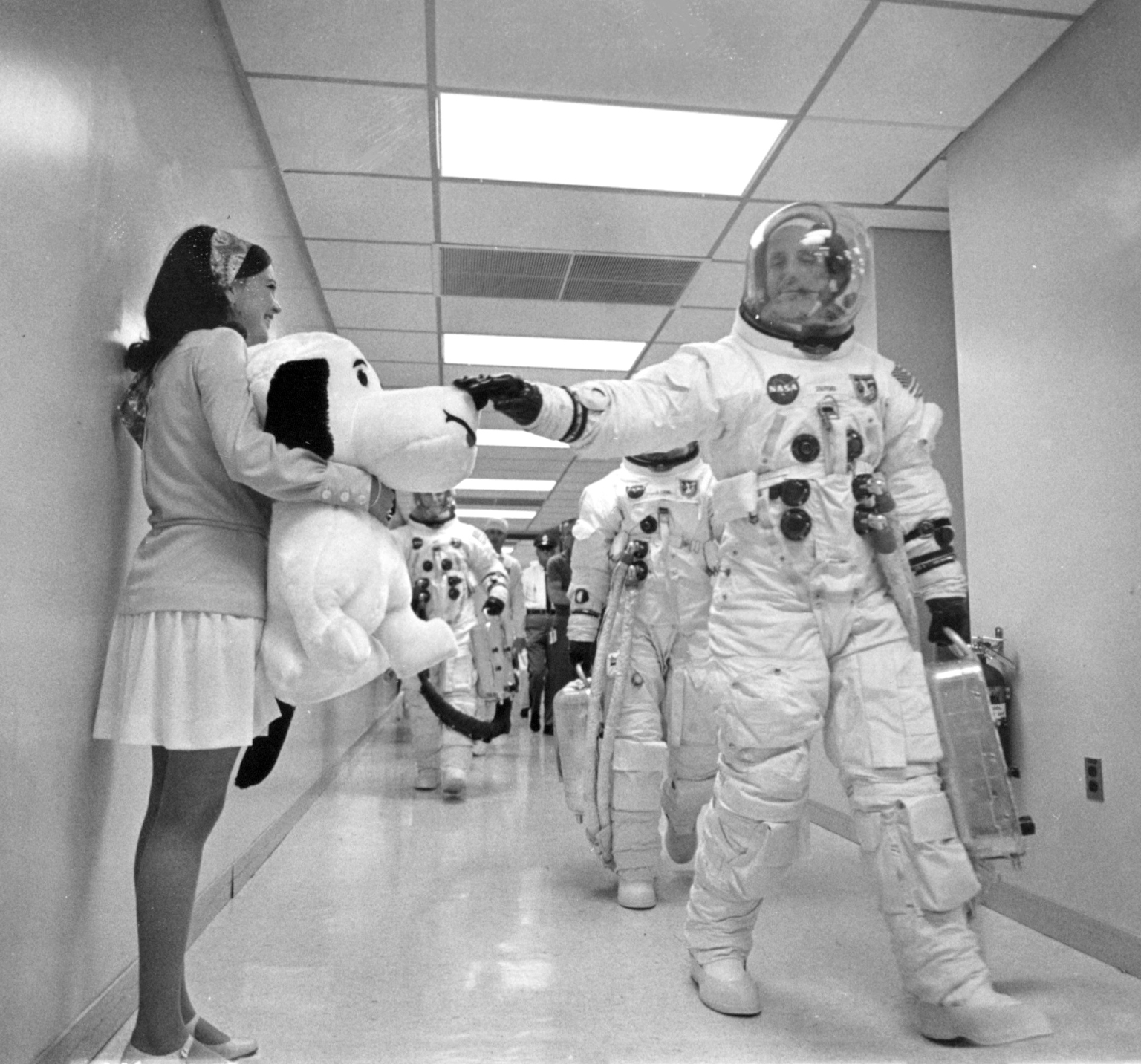 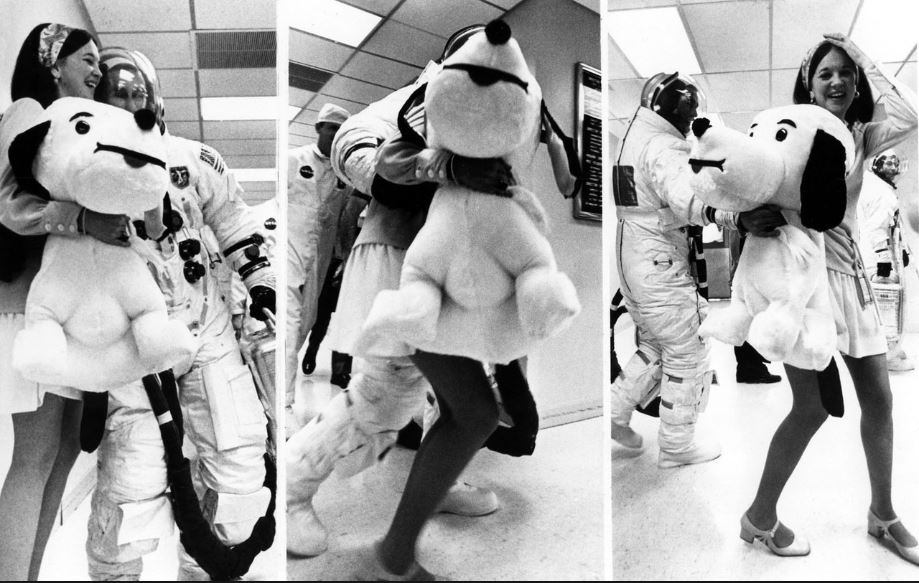 Astronaut Memorial Tree Grove at JSC
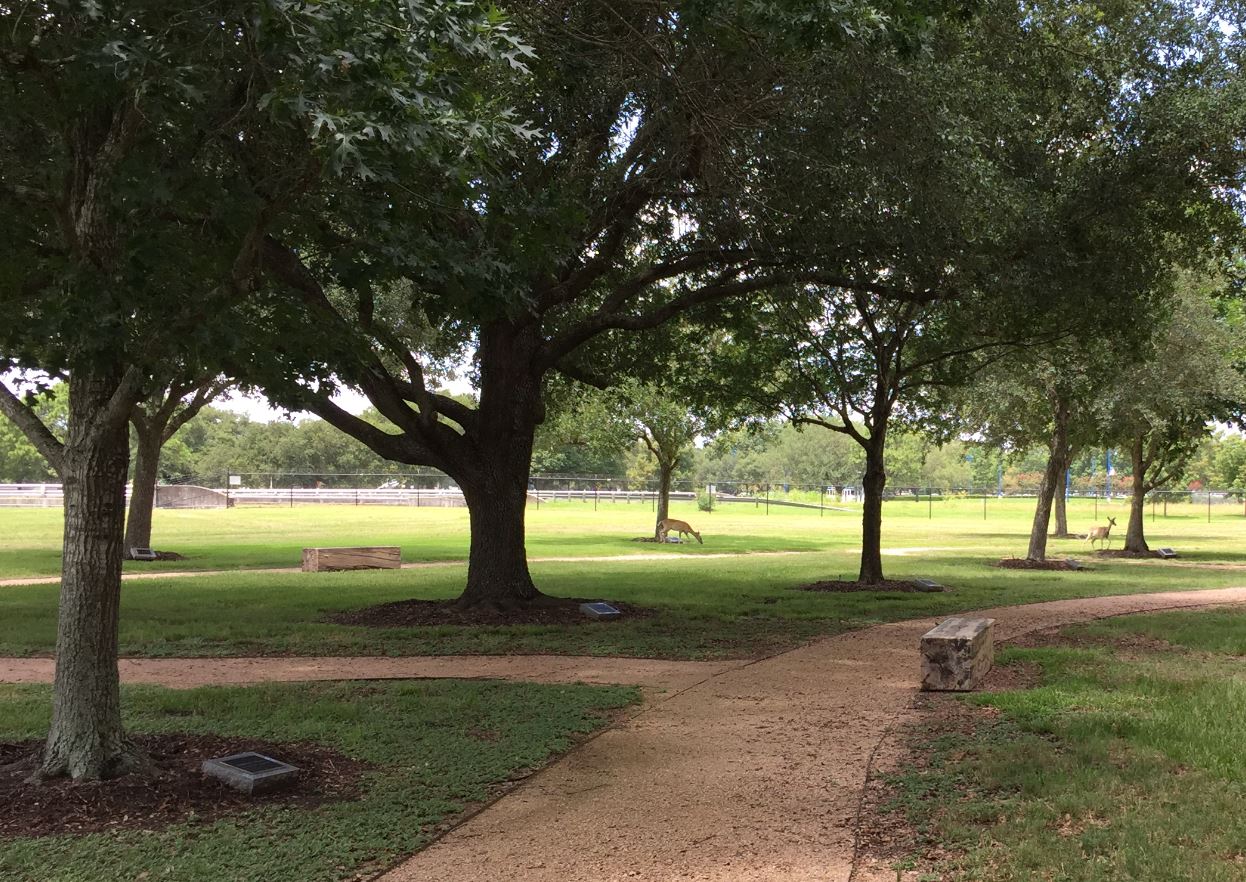 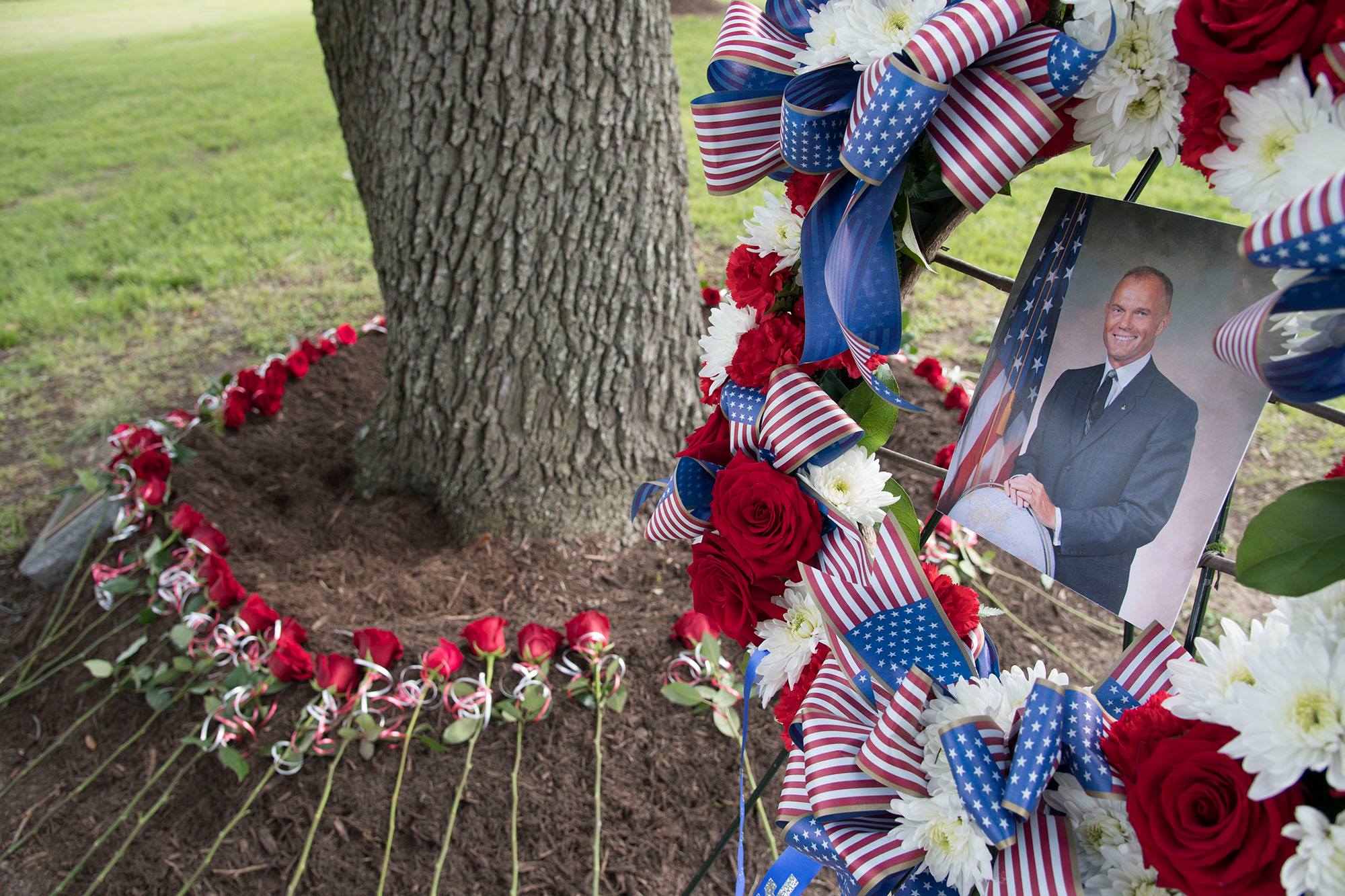 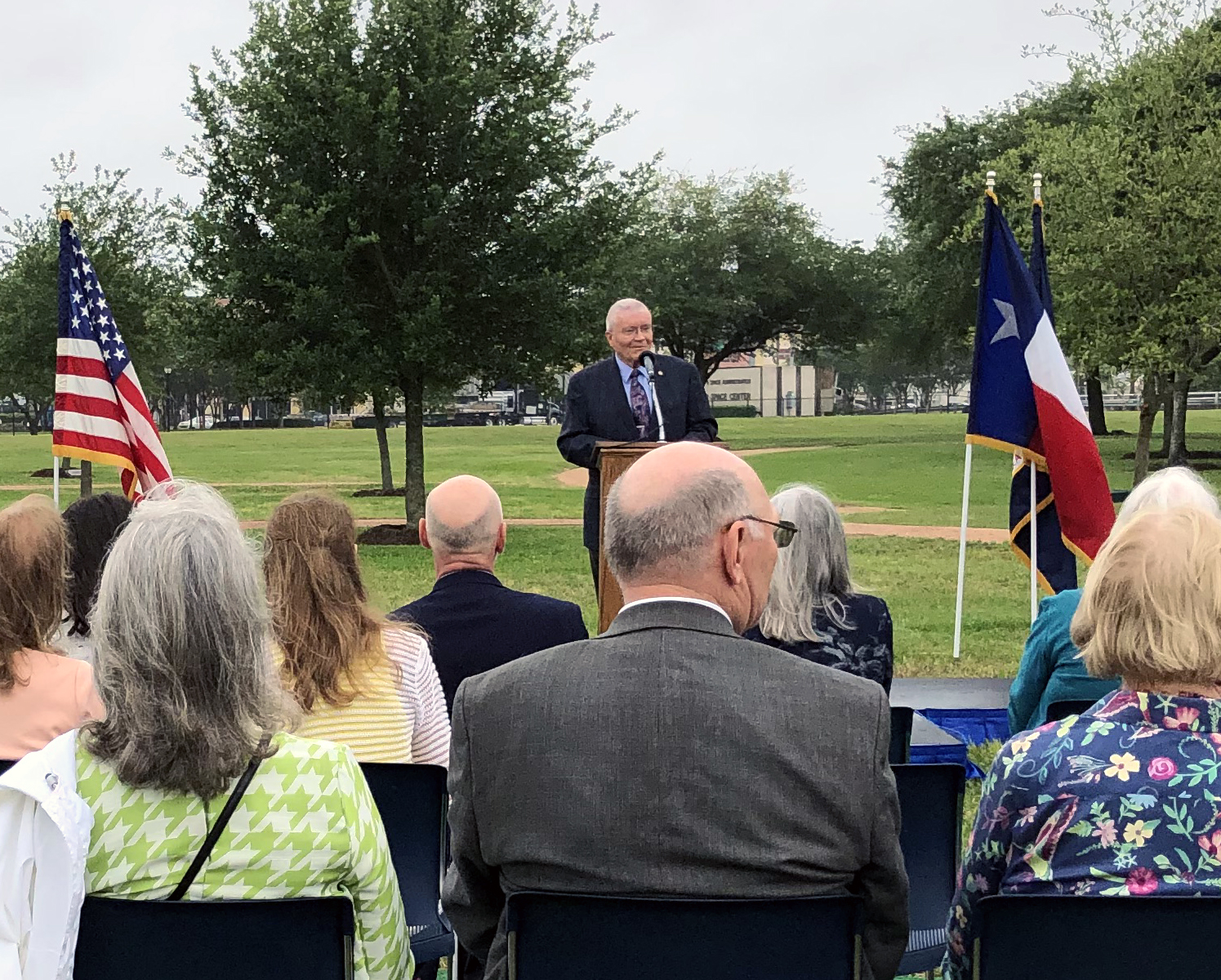 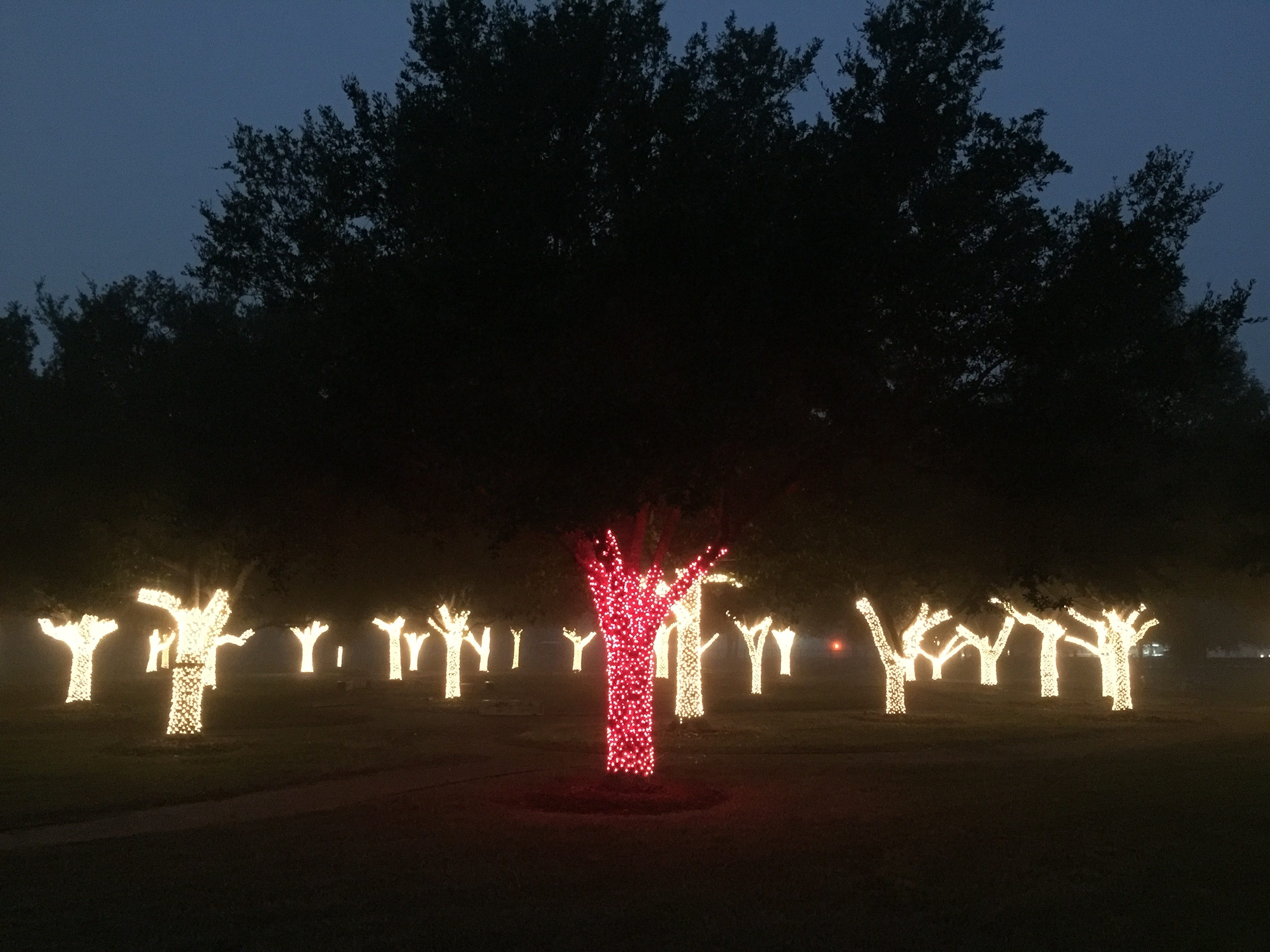 Pete Conrad quote: “If you can’t be good, be colorful.”
Who’s my favorite astronaut?   Ellen Ochoa
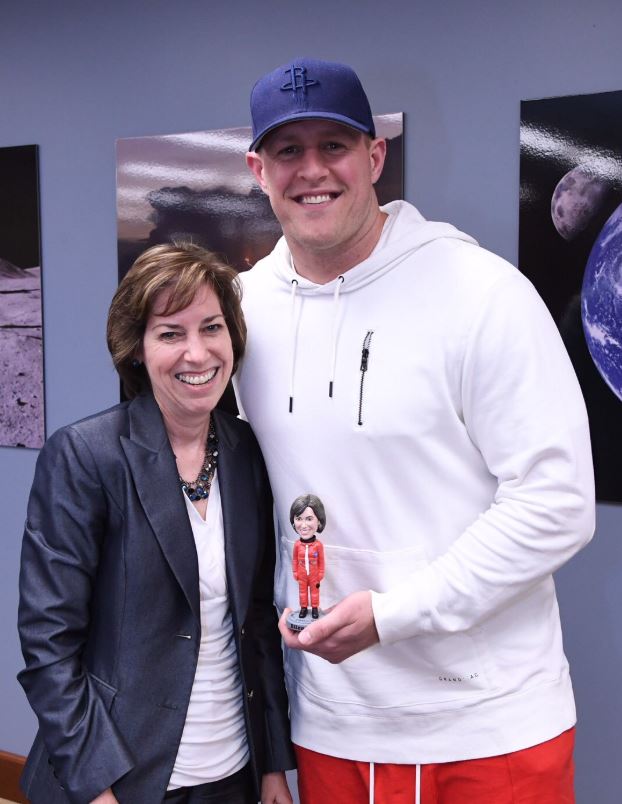 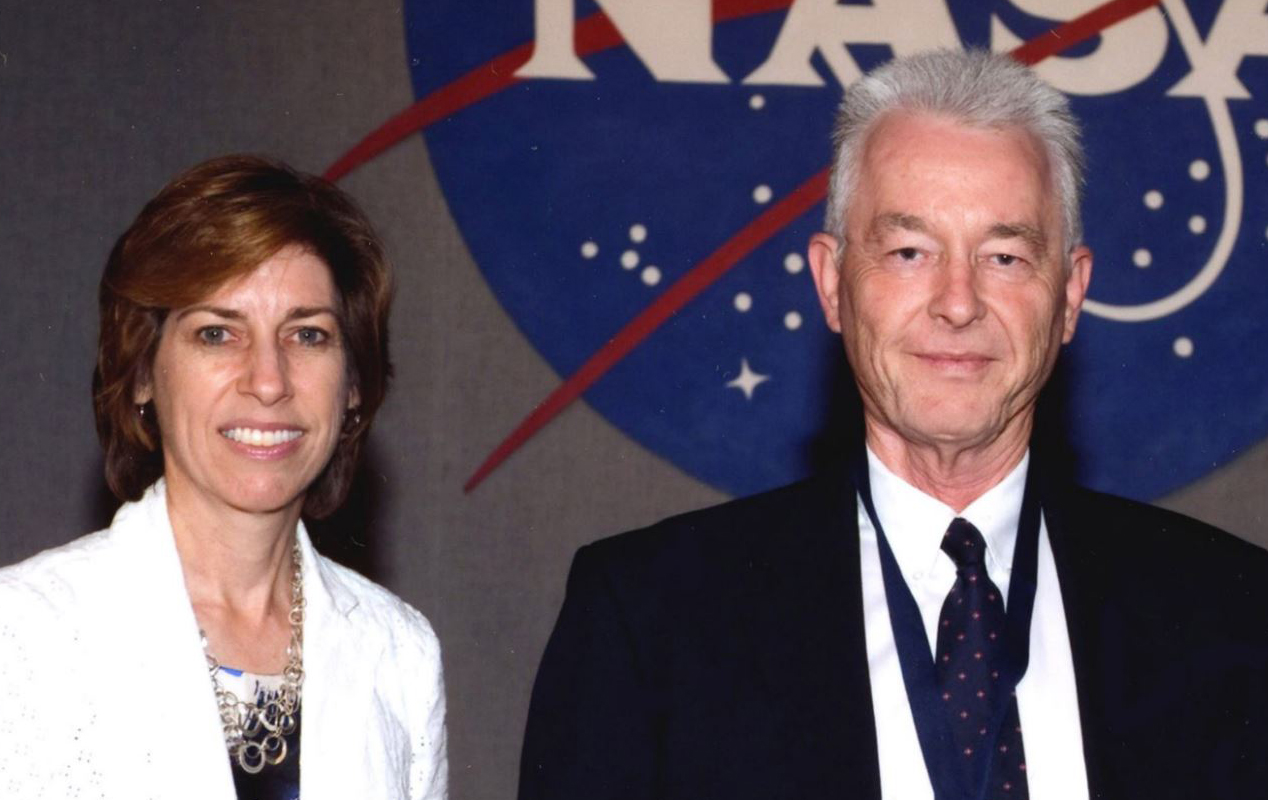 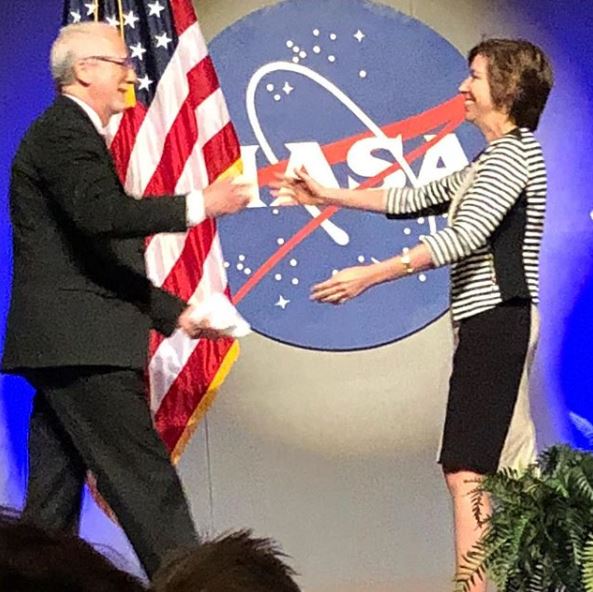 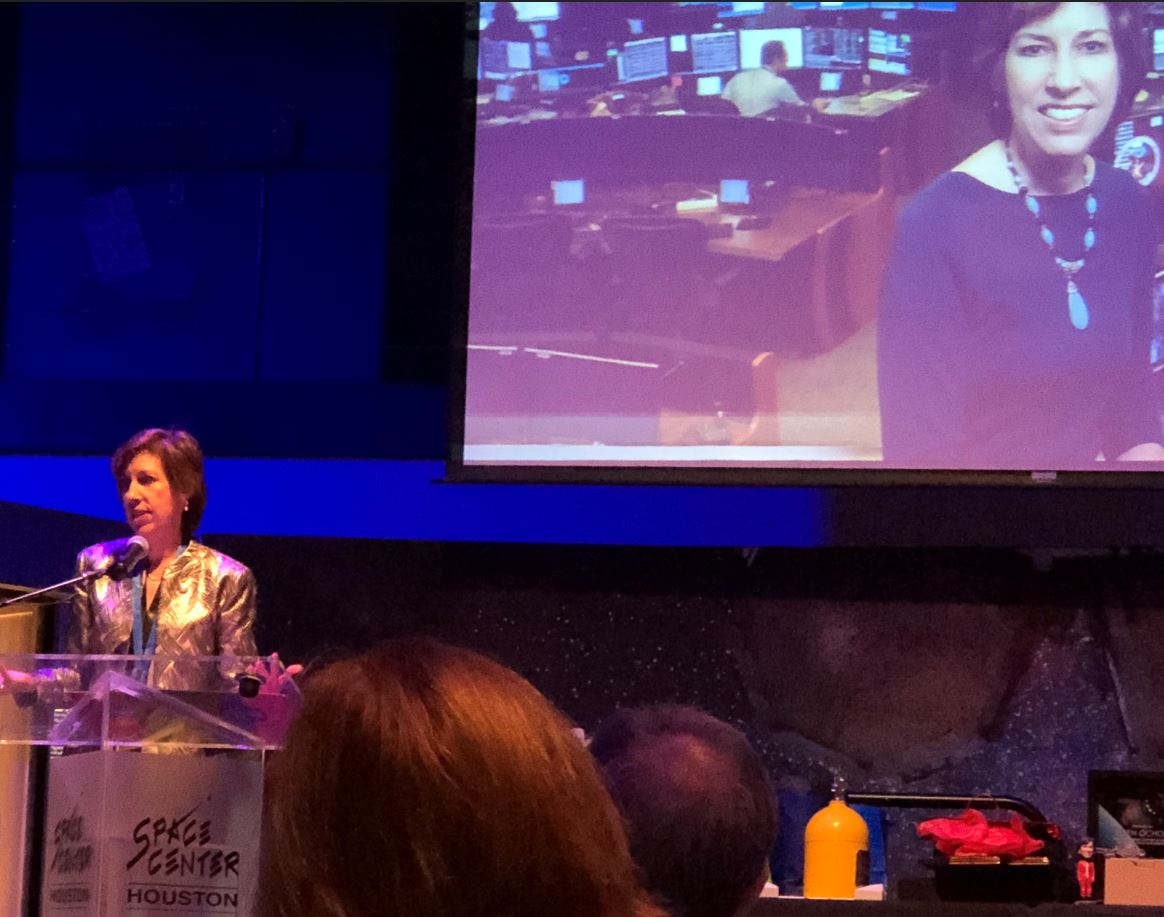 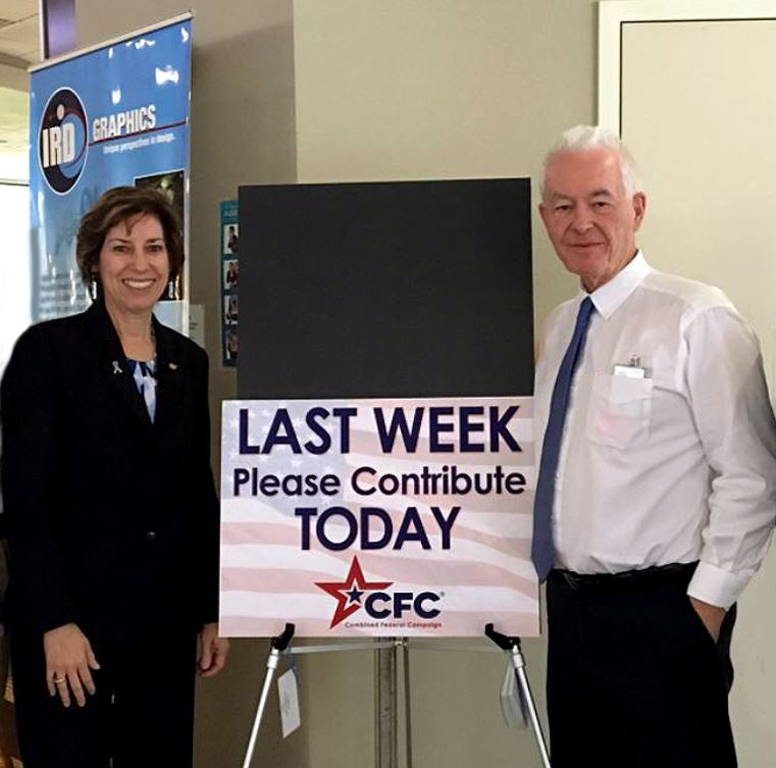 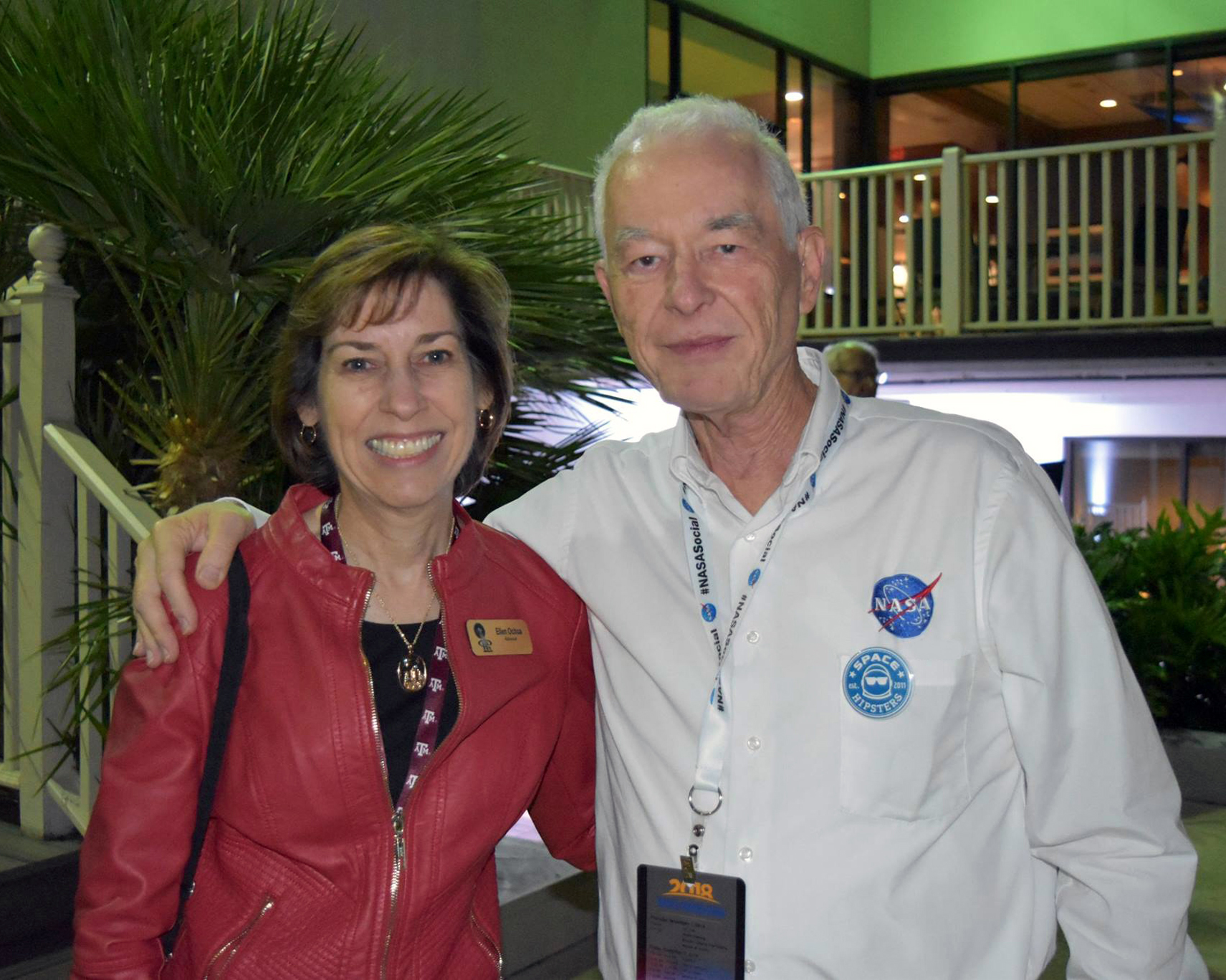 Women of NASA Lego set
Maia Weinstock & Ellen Ochoa
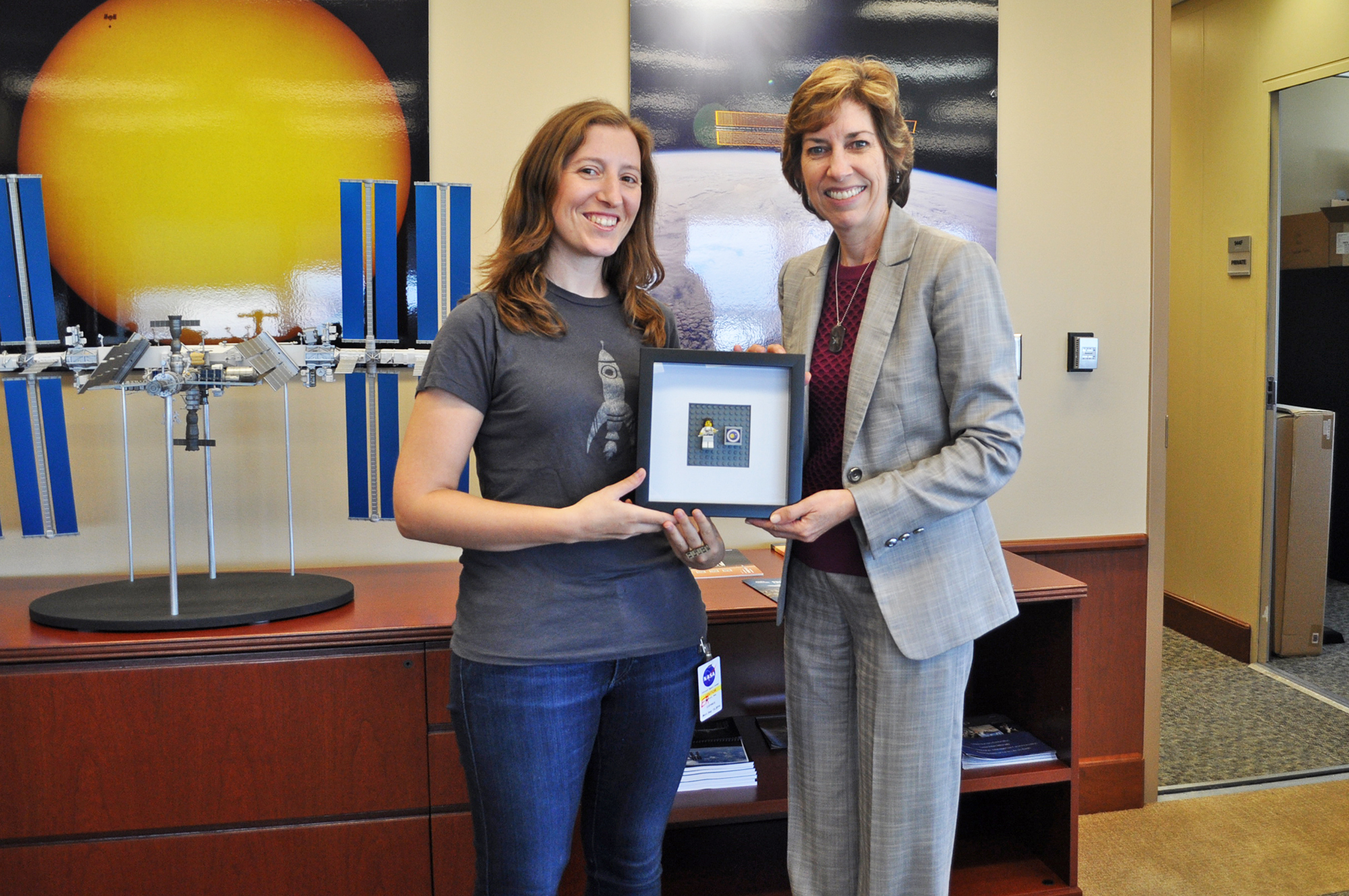 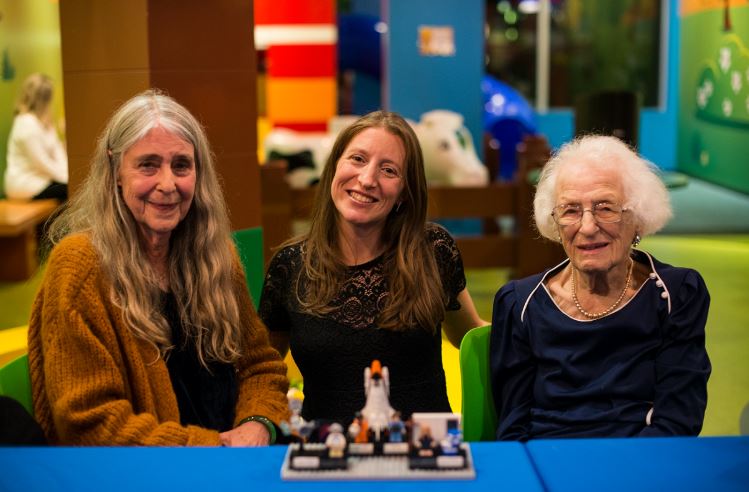 Maia Weinstock, Margaret Hamilton, & Nancy Grace Roman at Launch Party
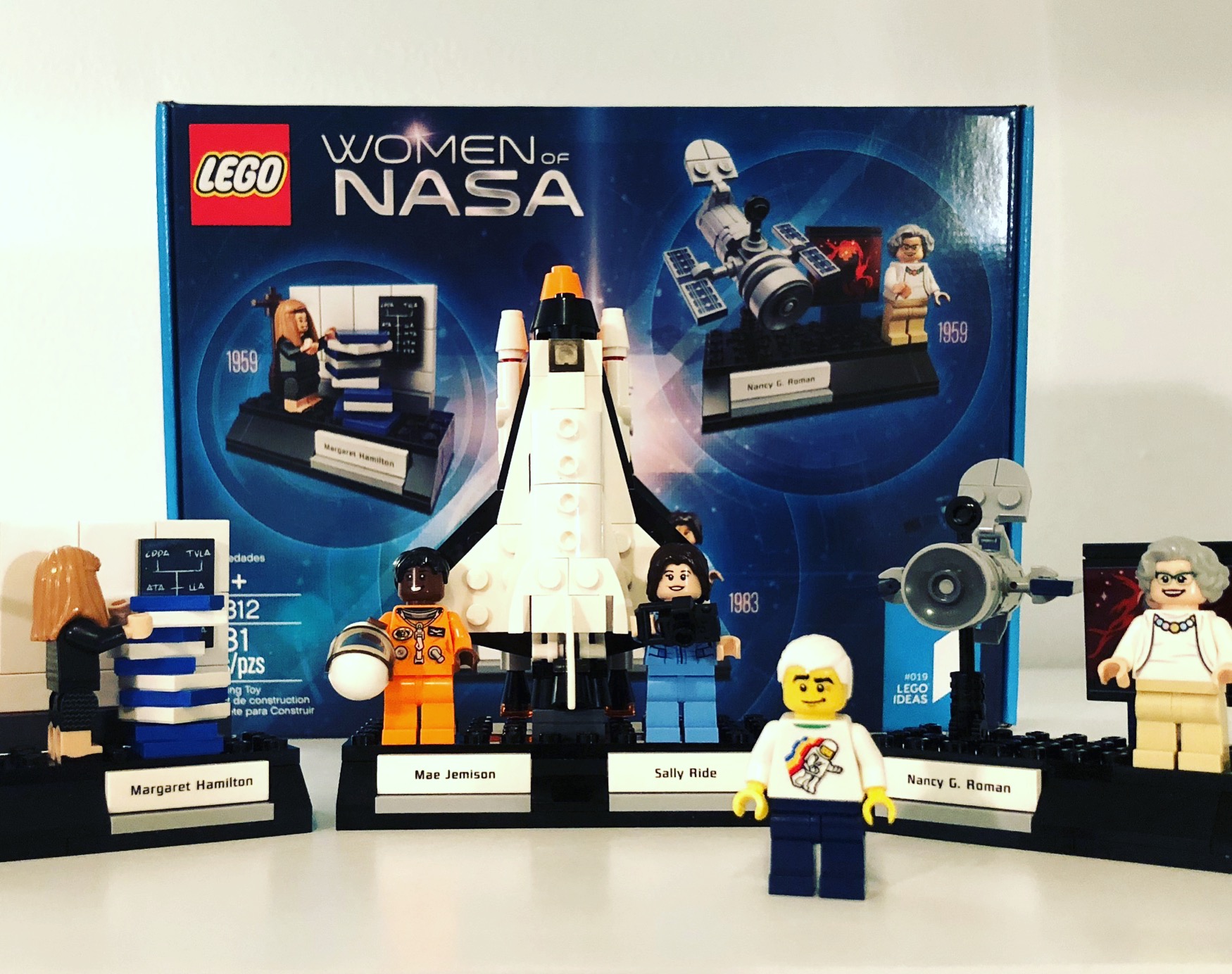 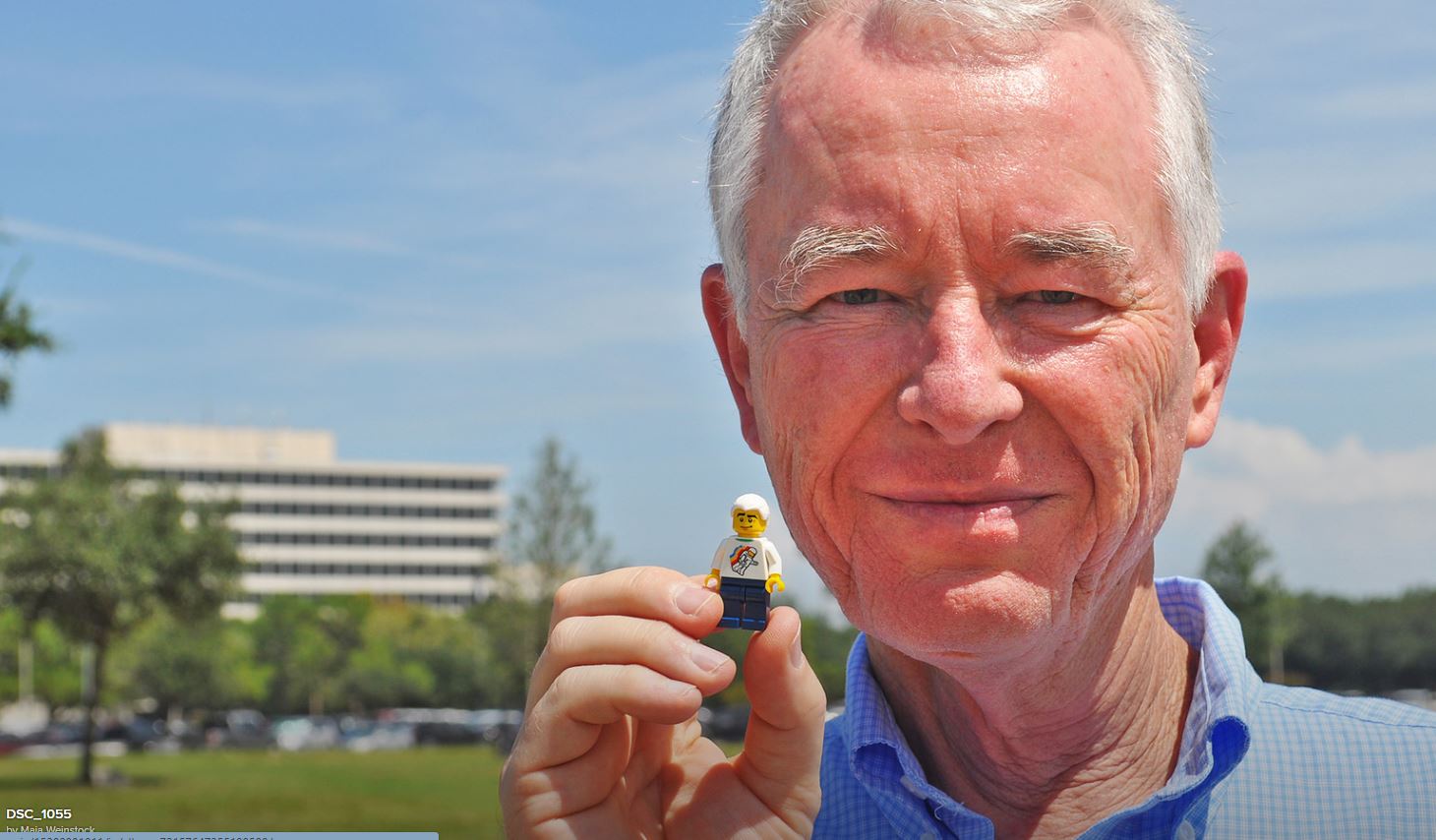 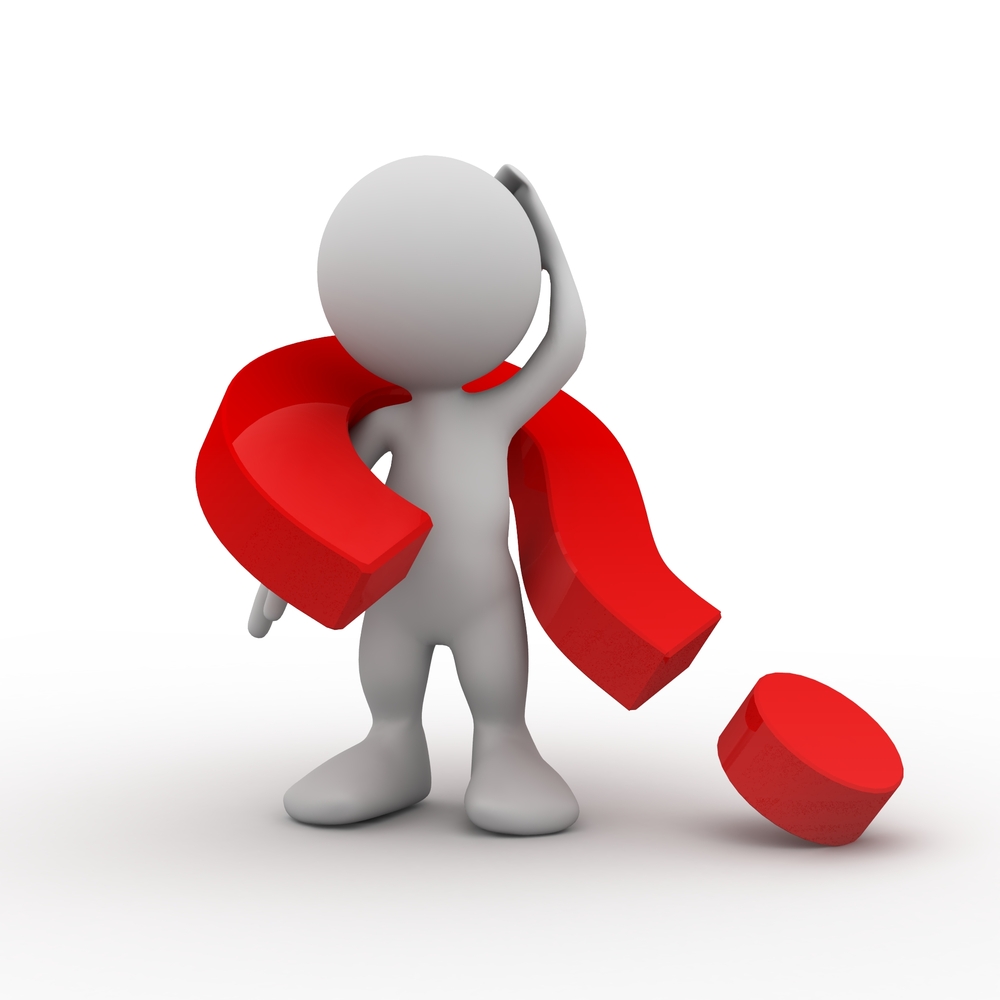